SHOULDER  PROBLEMS
Dr. Terry Hammond
Shoulder  Surgeon
The Shoulder and Sports Medicine Centre, Pindara Place
Gold Coast Hospital
Clavicle Fractures – Mid-shaft
“Rule of one inch (2.5cm)”
Treat with watchful neglect
Clavicle Fractures - Midshaft
“Rule of one inch (2.5cm)”
	Less than one inch shortened or vertically
	displaced- non-operative treatment

	More than one inch – plate

	Don’t worry about comminuted fractures if
		less than 2.5 cm displaced
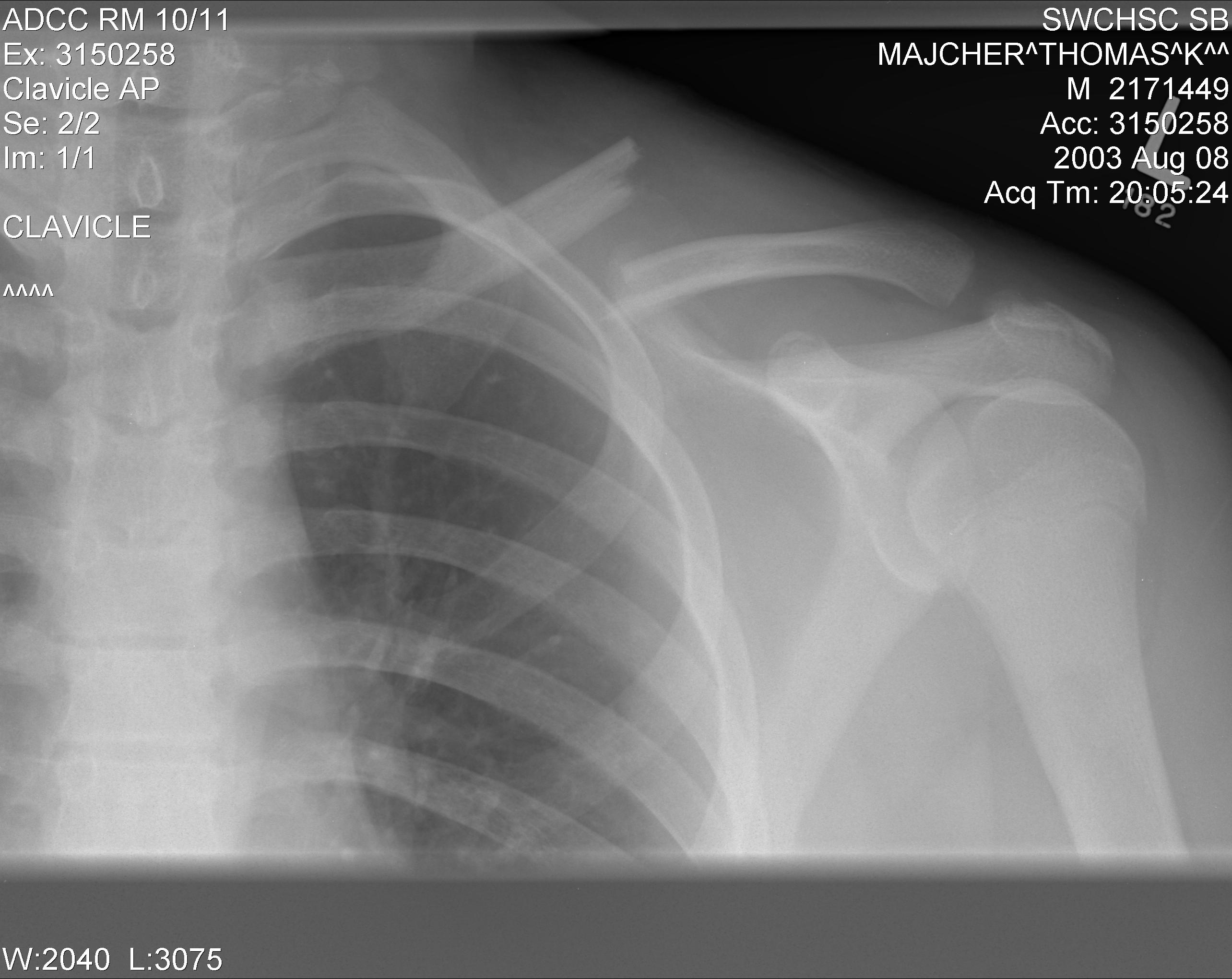 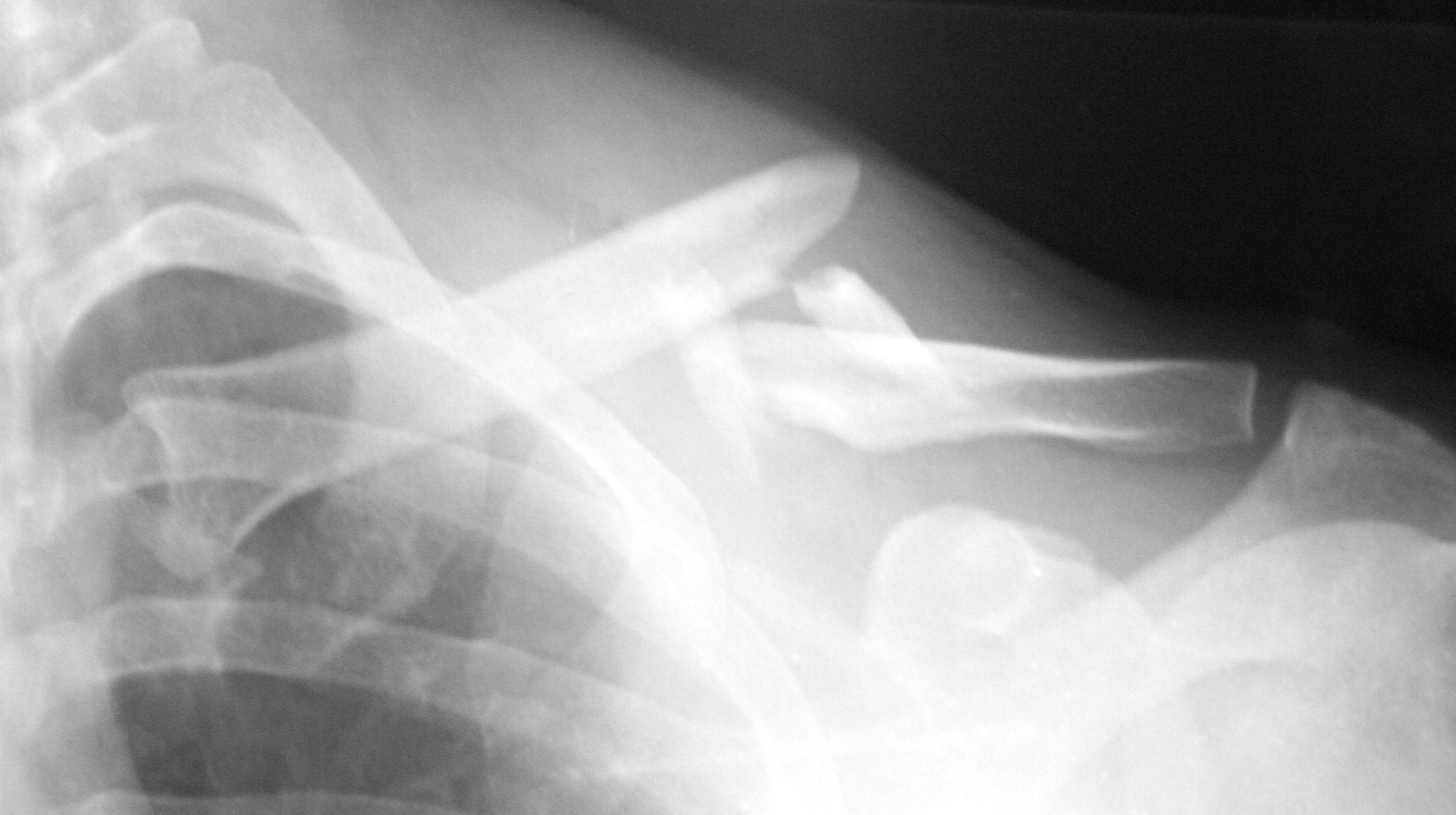 Clavicle Fractures – Watchful neglect
Sling for comfort, allow out of sling anytime and abandon when comfortable (often about 3 weeks)
Figure 8 sling not needed
Don’t worry about tenting skin – rarely gives a problem
Clavicle Fractures – Watchful Neglect
Review on clinical grounds – less crepitus, less pain and return of function. 
X-ray only if necessary – non-unions only established after 16 weeks
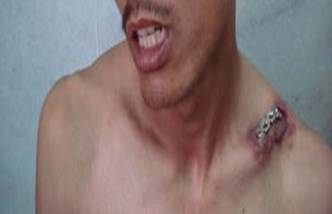 Clavicle Fractures – Distal third
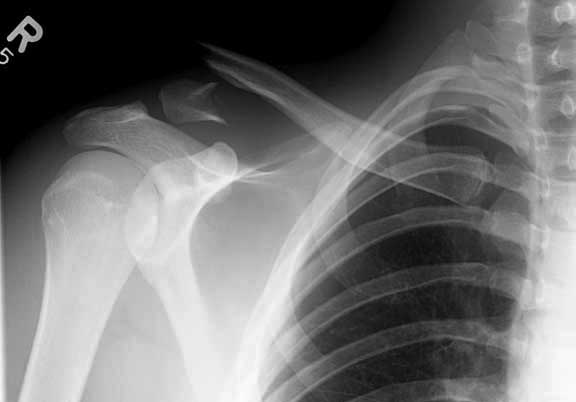 Clavicle Fractures – Distal third
Refer all

My treatment will be-
Undisplaced (rare) – non-operative treatment
Displaced – surgery due to high non-union rate
Acromio-clavicular Joint Dislocations
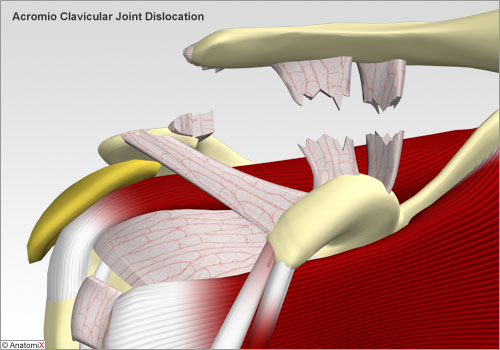 Acromio-clavicular Joint Dislocations
Clinical
Direct blow on point of shoulder – fall or sport 
Tenderness and pain over ACJ
Often misdiagnosed as shoulder dislocation

Treatment
Refer if bottom of clavicle is above top of acromion (grade 3 or more)
If not treat as for clavicle fracture with sling for comfort
Will be sore for as long as a year!
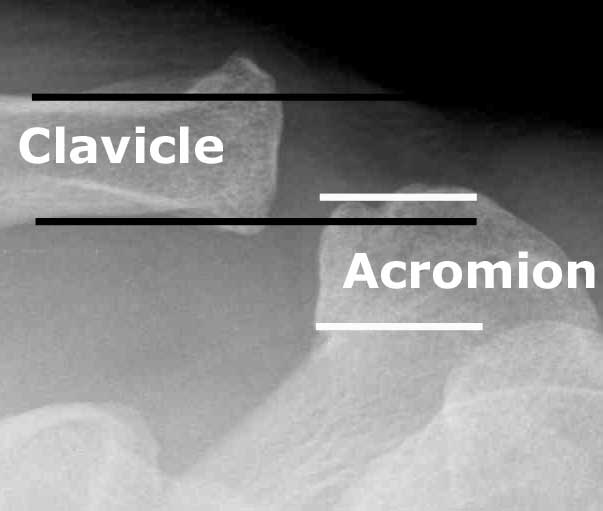 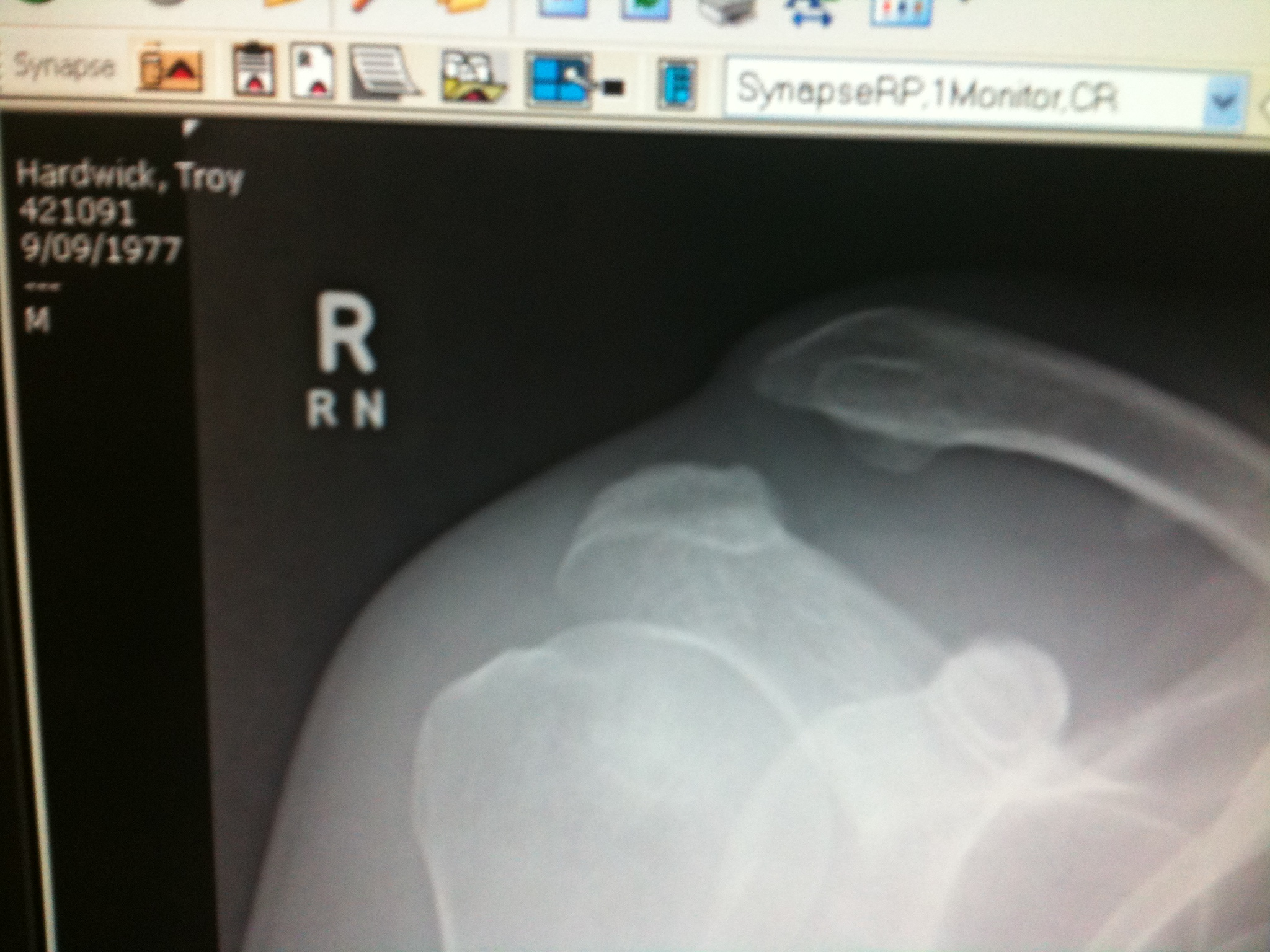 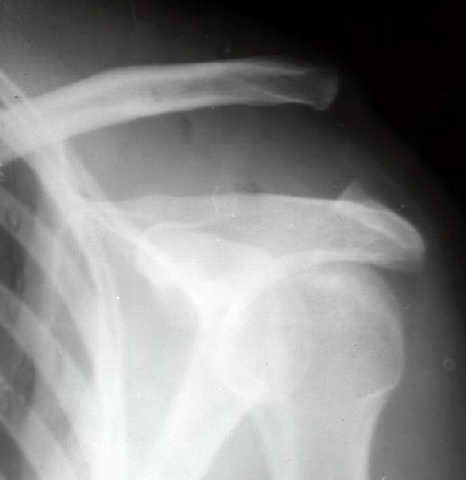 Proximal Humerus Fractures
Ensure AP and lateral xrays
Refer if any displacement!
Collar and cuff for 4 – 6 weeks if non-operative treatment planned
Needs regular xrays
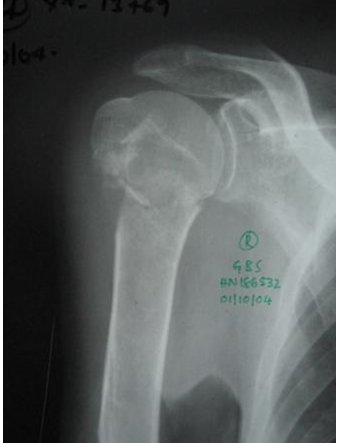 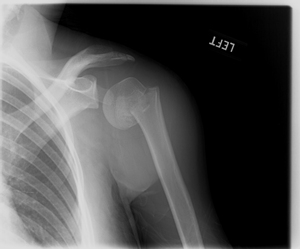 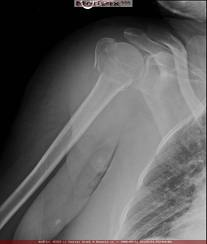 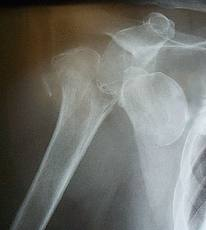 Proximal Humerus Fractures
Watch greater tuberosity fractures!
Go posteriorly, are hard to see on x-rays and cause impingement long term
May also indicate a dislocation with an acute rotator cuff tear which needs urgent surgery!
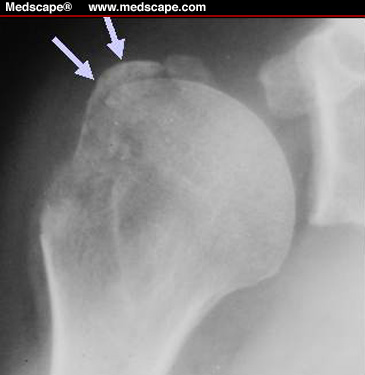 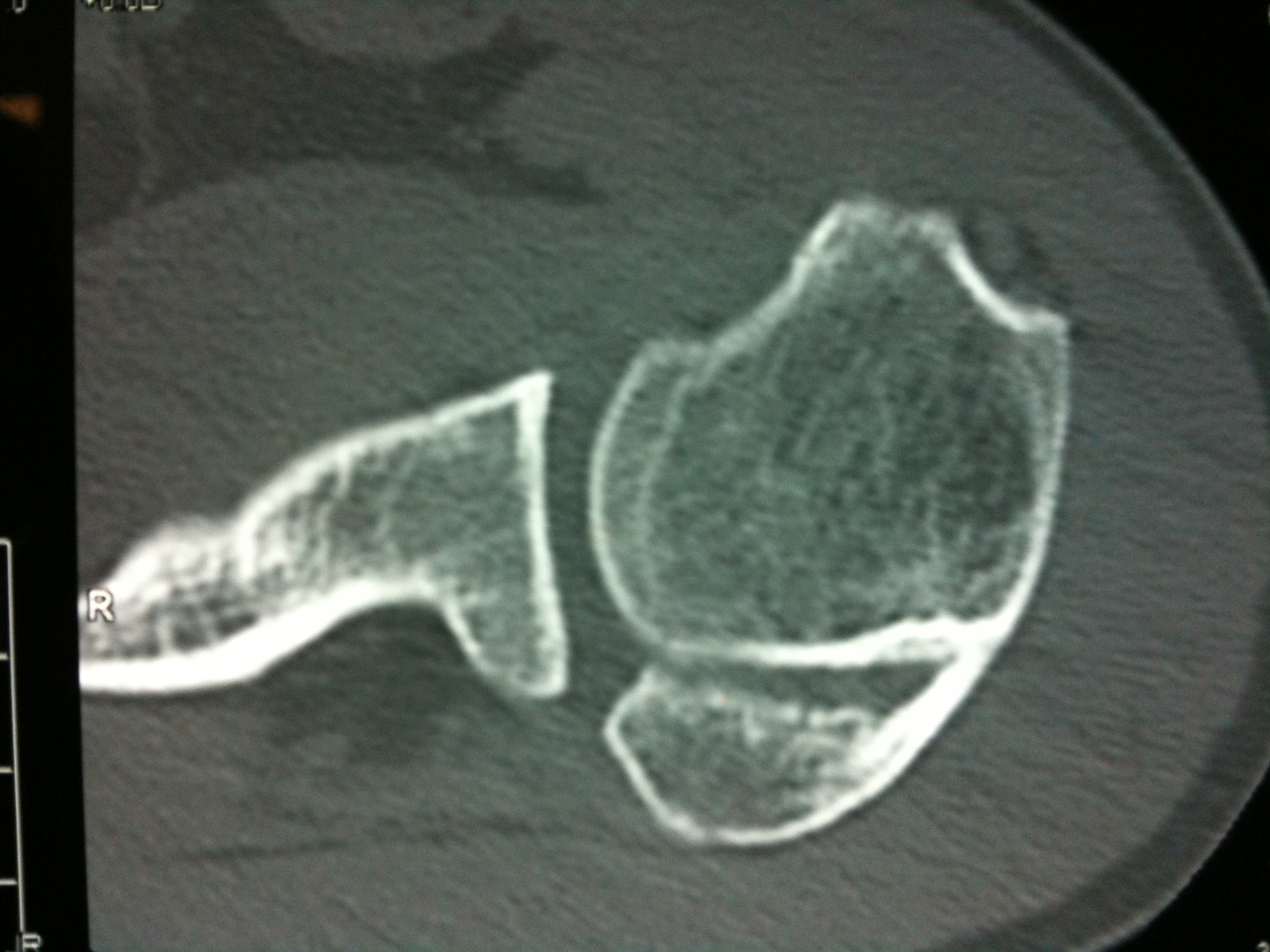 Midshaft Humerus fractures
Most treated non-operatively
Try Don Joy Humeral Stabilization System Brace

Radial nerve palsy
	Observe unless occurs some time after injury – may be caught in fracture ends
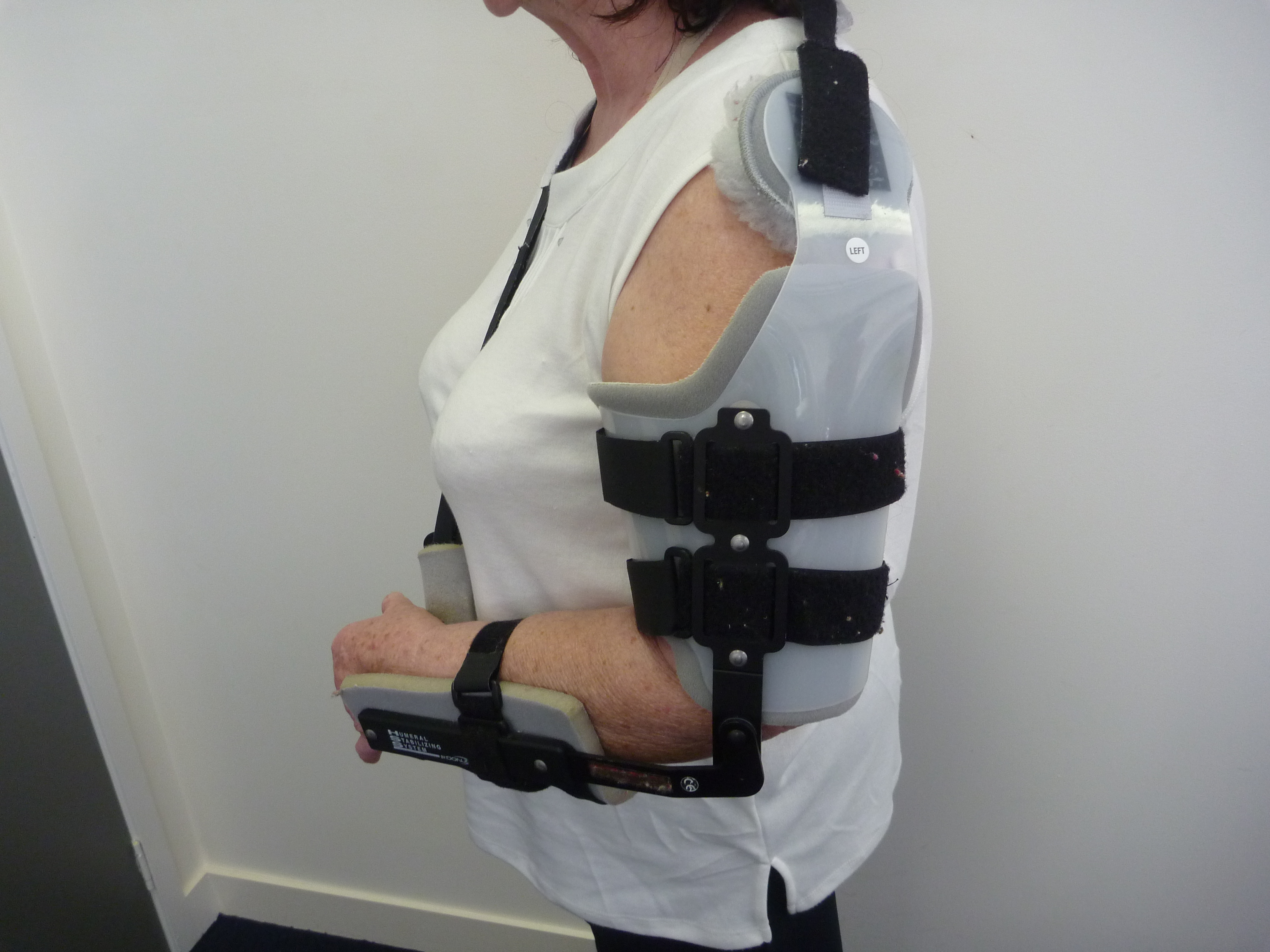 FROZEN SHOULDER
= ADHESIVE CAPSULITIS
Capsule gets stiff and painful
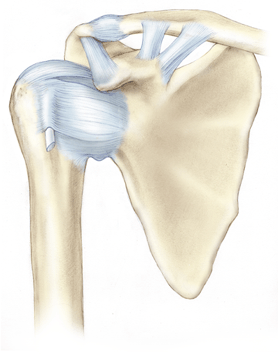 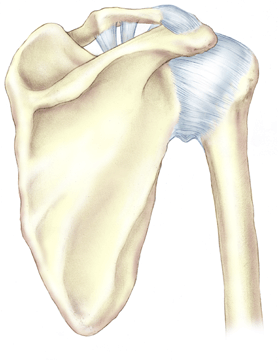 FROZEN SHOULDER
Pain and stiffness (loss of passive
	 movement)
Unknown cause
	-1/2 spontaneous
	-1/2 (very) minor trauma
FROZEN SHOULDER
***Diabetic***
40-60 yr old female
Often no previous problems
Miserable
FROZEN SHOULDER
Very common – I see 250 new cases every year
Most misdiagnosed!
FROZEN SHOULDER
Pain
	Aching, night-time, severe
	Felt in upper arm as well as shoulder
	Severe with sudden movements
		‘drops me to my knees’!
	Often don’t notice stiffness – if they do
		‘can’t do bra, put on deodorant’
FROZEN SHOULDER
Pain only– 1-2/12
Pain and stiffness – 6/12
Stiffness only – 12/12
Resolution – 2 years
FROZEN SHOULDER
Hallmark is decreased
 passive external rotation
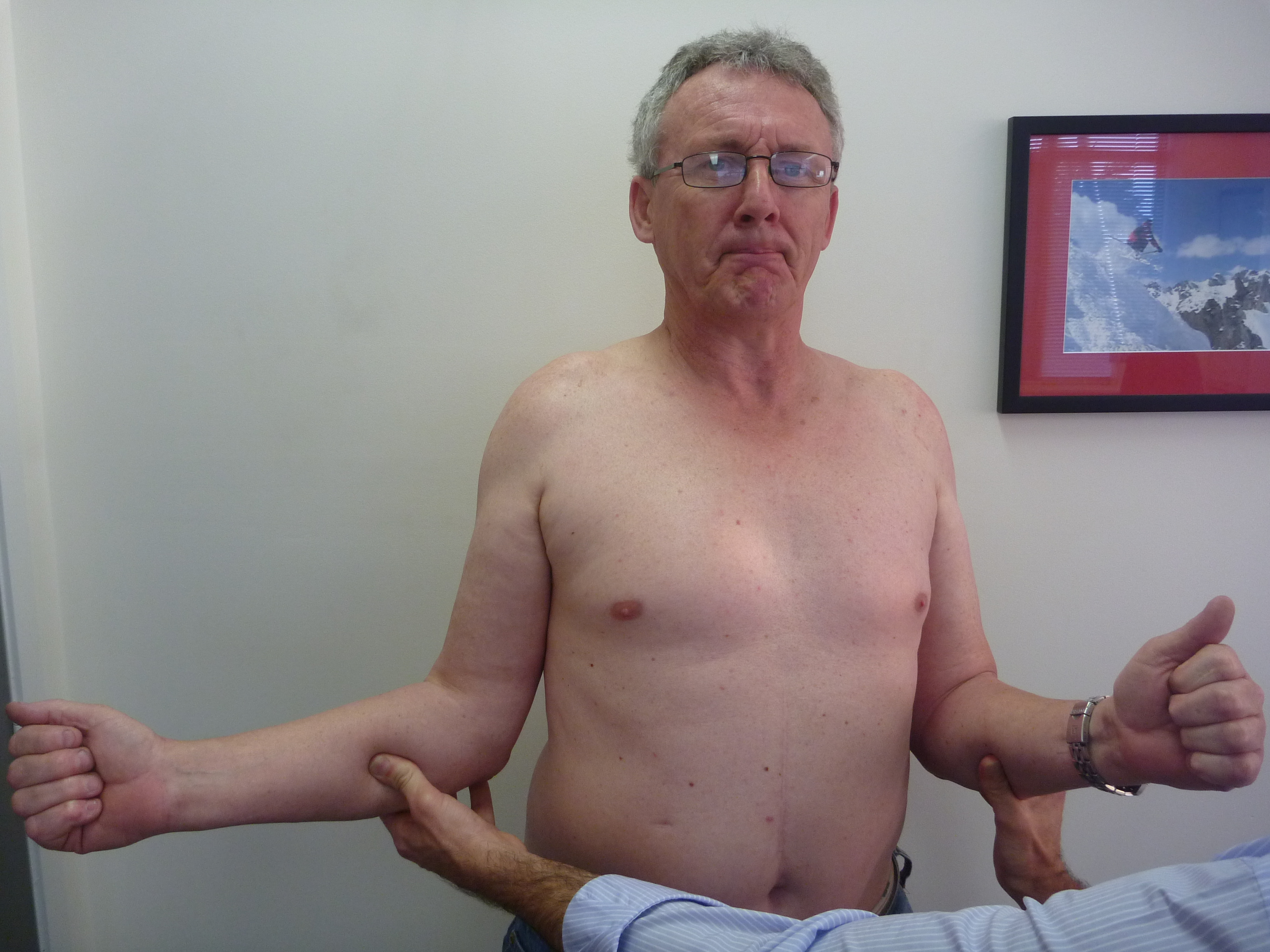 Loss of Passive Movement
Frozen shoulder
Osteoarthritis
X-ray
Normal (very!)
Arthritis
Frozen shoulder
OA
FROZEN SHOULDER - investigations
X-ray to exclude osteoarthritis
Does not need a ultrasound – may show asymptomatic pathology & very unreliable
FROZEN SHOULDER -TREATMENT
Nothing – time
AVOID STRETCHING – makes it worse!!!
Intra-articular steroids
Analgesics including NSAID
MUA 
Arthroscopic release
FROZEN SHOULDER
Best treatment is early steroid injection – refer to radiologists (or me!) as quite painful
FROZEN SHOULDER
What about frozen shoulder with other pathology such as rotator cuff tears?
Frozen shoulder & Cuff Tears
With significant trauma as the cause
	Needs MRA to exclude large tear
	If tear has caused frozen shoulder 
		- needs repair (sometimes urgently)
Without significant trauma
	Ignore cuff pathology
Subacromial Bursitis (Impingement Syndrome)
And
 Rotator cuff tears
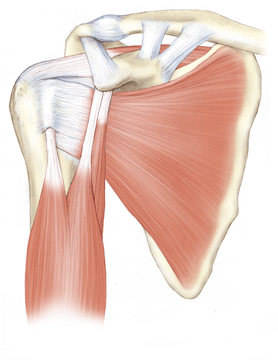 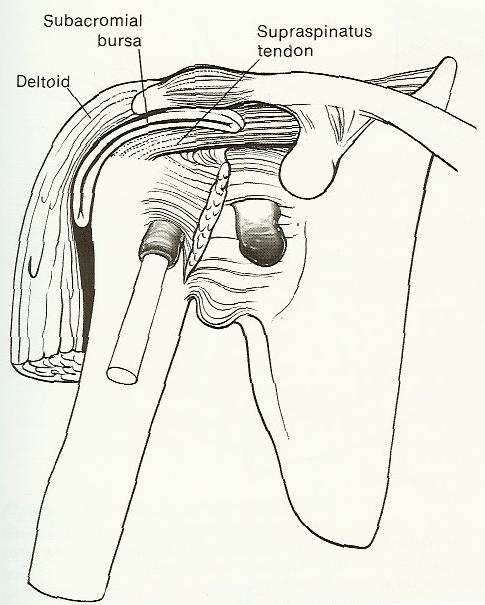 Rotator Cuff Muscles
The key landmark to remember the muscles and actions is the spine of the scapula which is posterior

Infraspinatus
	Posterior therefore an external rotator
Supraspinatus
	Superior therefore an elevator
Subscapularis
	Anterior therefore an internal rotator
Subacromial Bursitis / Impingement Syndrome / Rotator cuff tears
The villain is …………
“Age related degenerative change” !
“Everyone gets it - It’s like grey hair and wrinkles on your face”

At least half of all humans have a cuff tear at the time of death- most asymptomatic
“Age related degenerative change”
It causes …..
	Degeneration of cuff
	Bursitis
	Rotator cuff tears
	Spurs
	Biceps tendon pathology
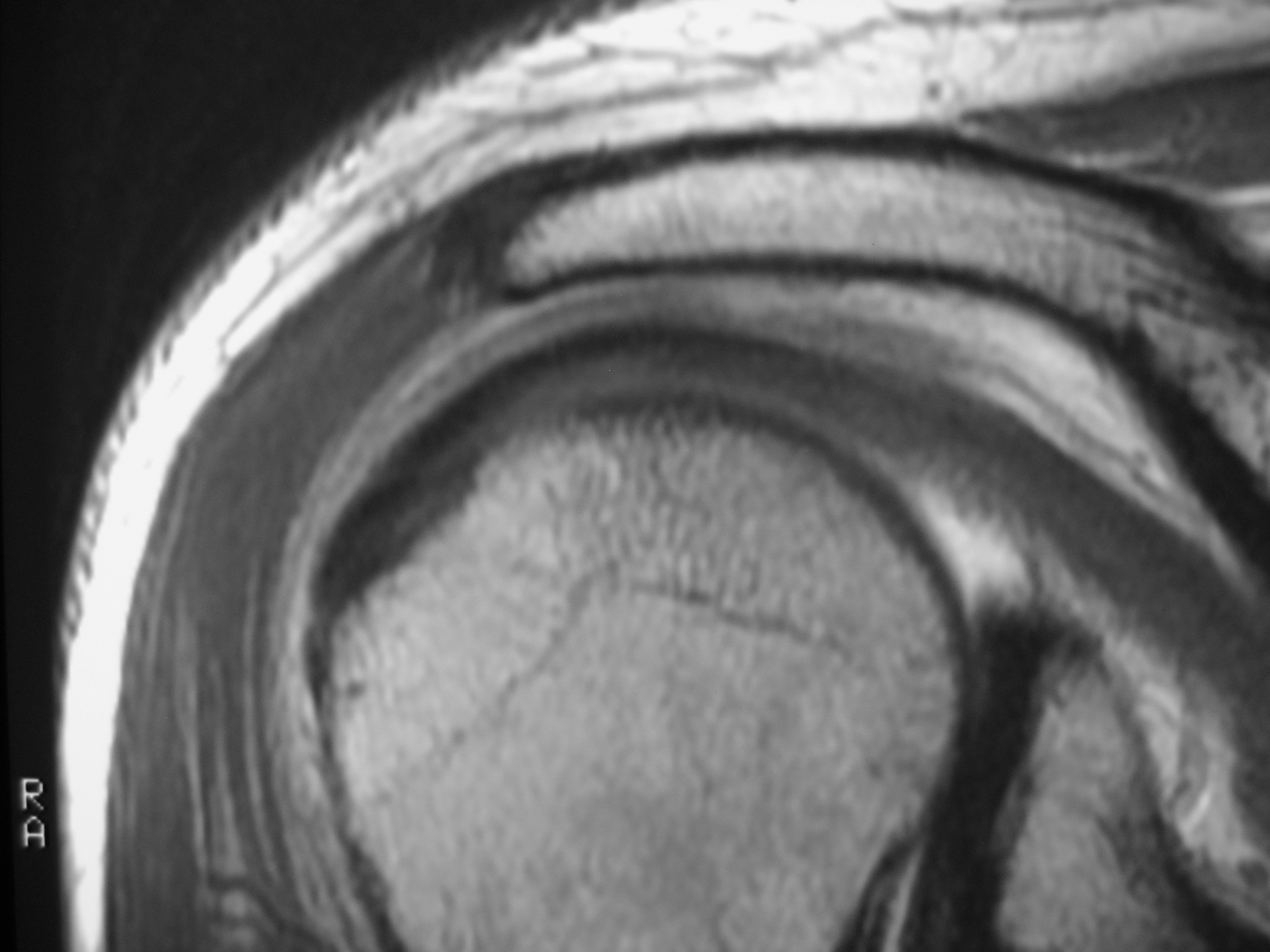 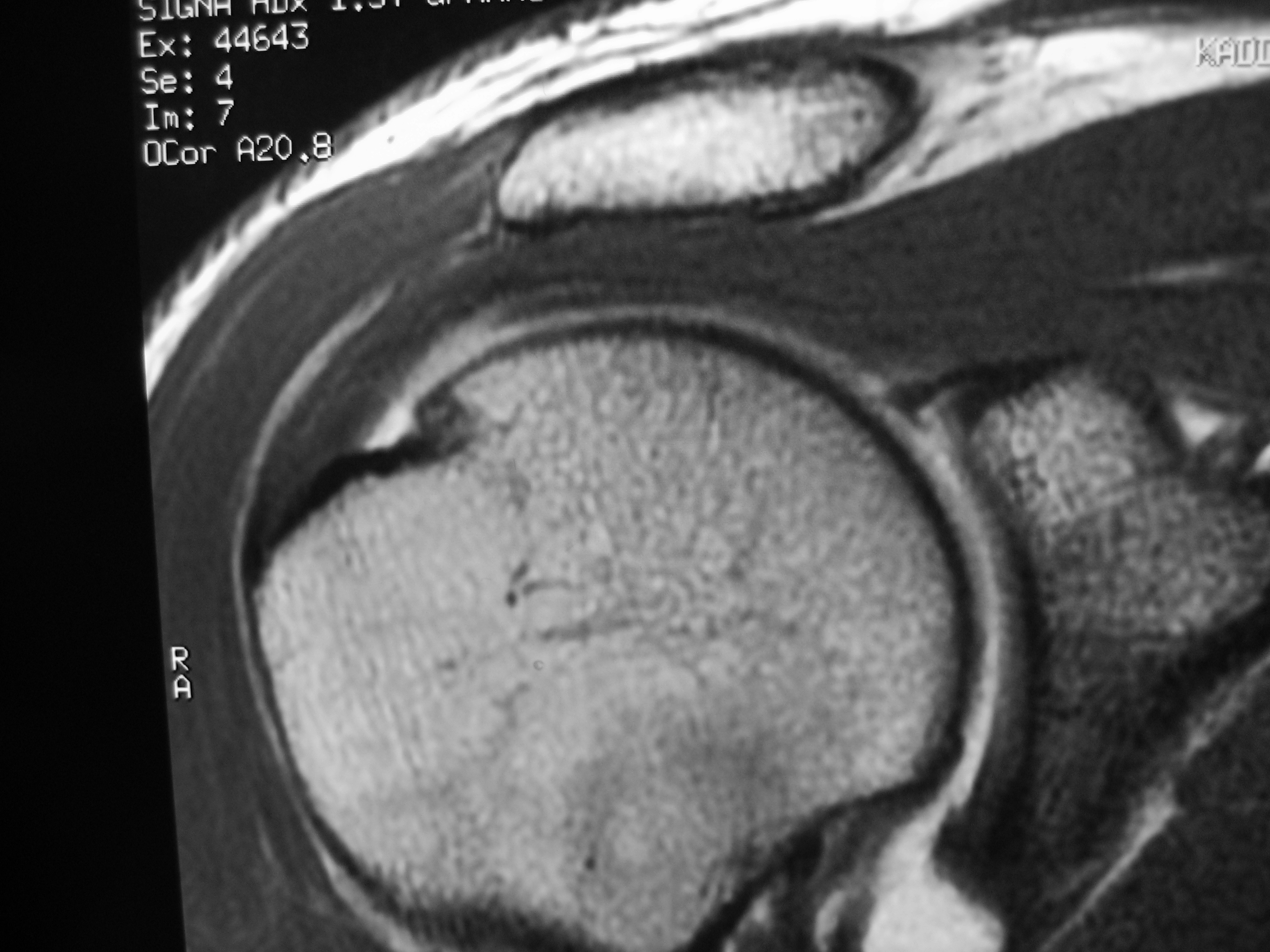 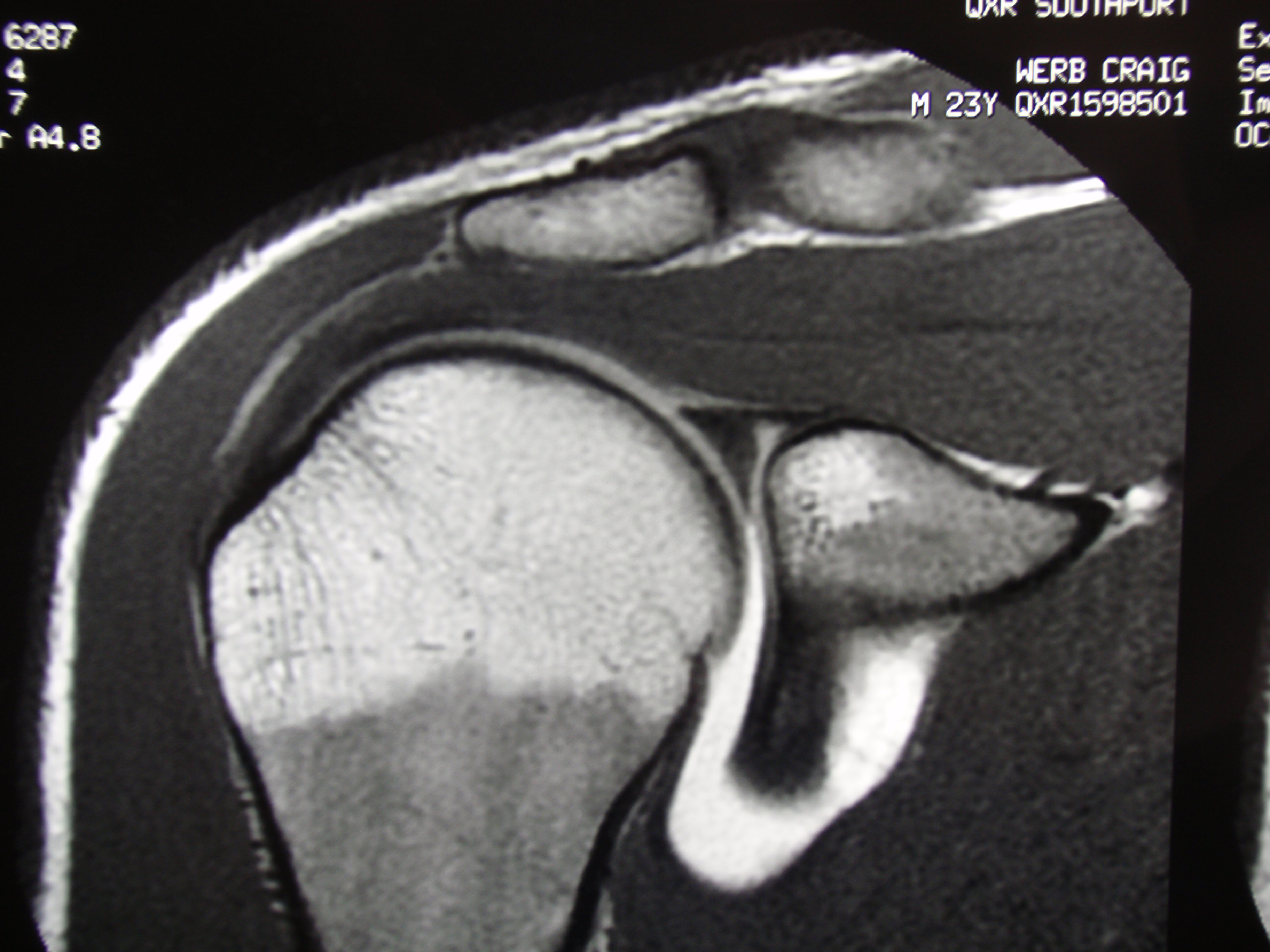 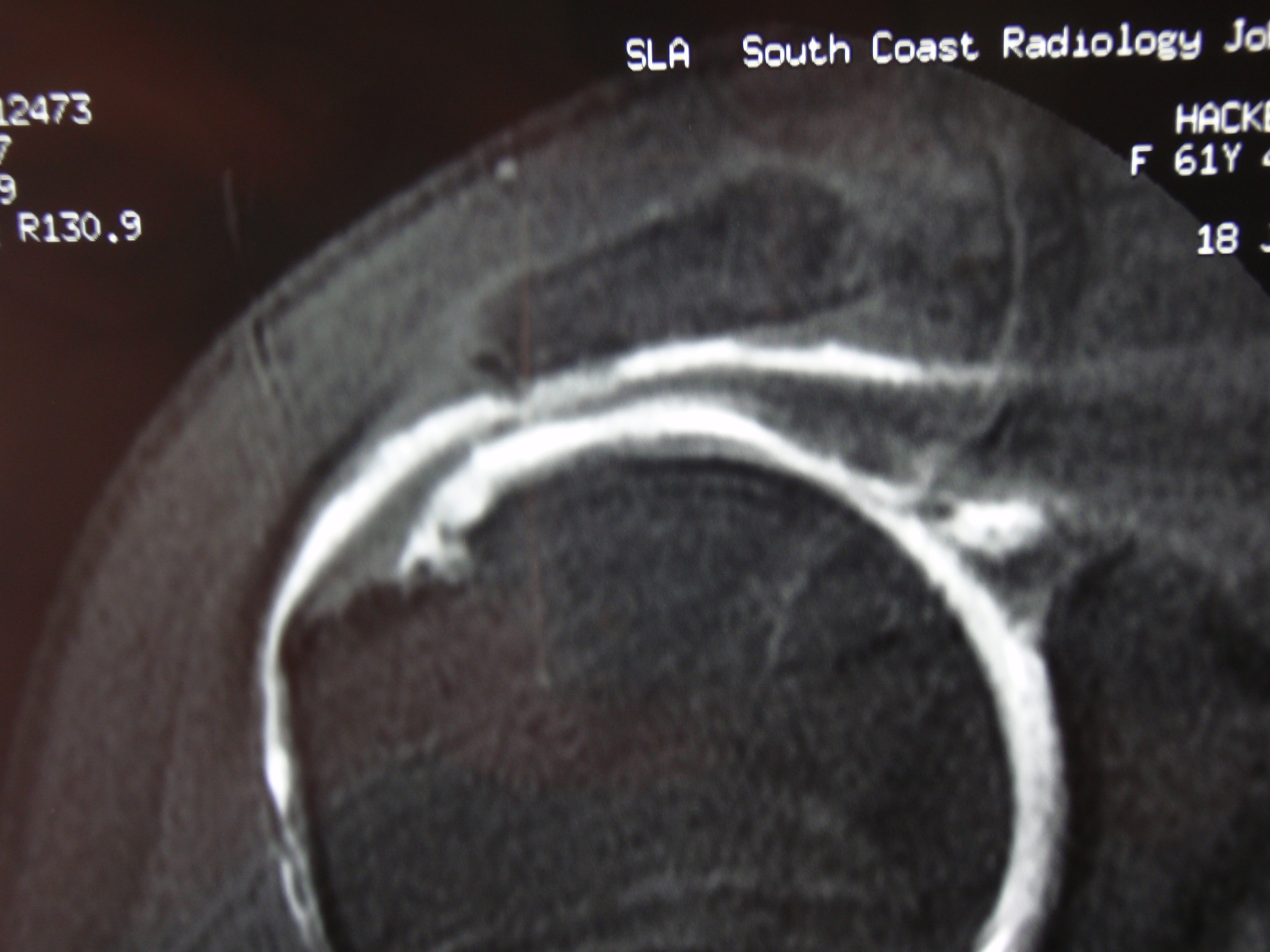 Bursitis - pain
Small rotator cuff tears -  more pain
Large rotator cuff tears- weakness
Very large cuff tears – can’t lift arm
arthritis (4% of tears)
Subacromial Bursitis = Impingement Syndrome
We used to assume the bursitis was from the rotator cuff ‘impinging’ on the acromion hence ‘impingement syndrome’ – probably not true
Therefore subacromial bursitis probably a better term
Partial Tears Vs Full Tears
The proper terms are partial THICKNESS tear and full THICKNESS tear

A partial thickness tear is really just wear and tear with no actual hole in it.

A full thickness tear has a hole right through it.
Trauma
Bursitis
	“Post – traumatic subacromial bursitis”

Cuff Tears
	Acute
	Acute on chronic
Trauma and Cuff Tears
Be very careful in anyone with significant trauma and sudden loss of function
 Suspect a large cuff tear that needs urgent surgery
- Very common with dislocations and falls in older patients
Bursitis / Cuff Tears - Symptoms
Pain
	- night – wakes patients
	- worse with overhead use, reaching,

		lifting
	- NOT numbness, pain in hand, pain
		with neck movements
Bursitis / Cuff Tears - Signs
Tendernes of greater tuberosity
Impingement signs
Weakness with tear

NOT
	- stiffness (loss of passive movement)
Bursitis / Cuff Tear Investigations
X-ray
	- very useful
	- ask for shoulder x-rays -
		“ ? cuff tear ”
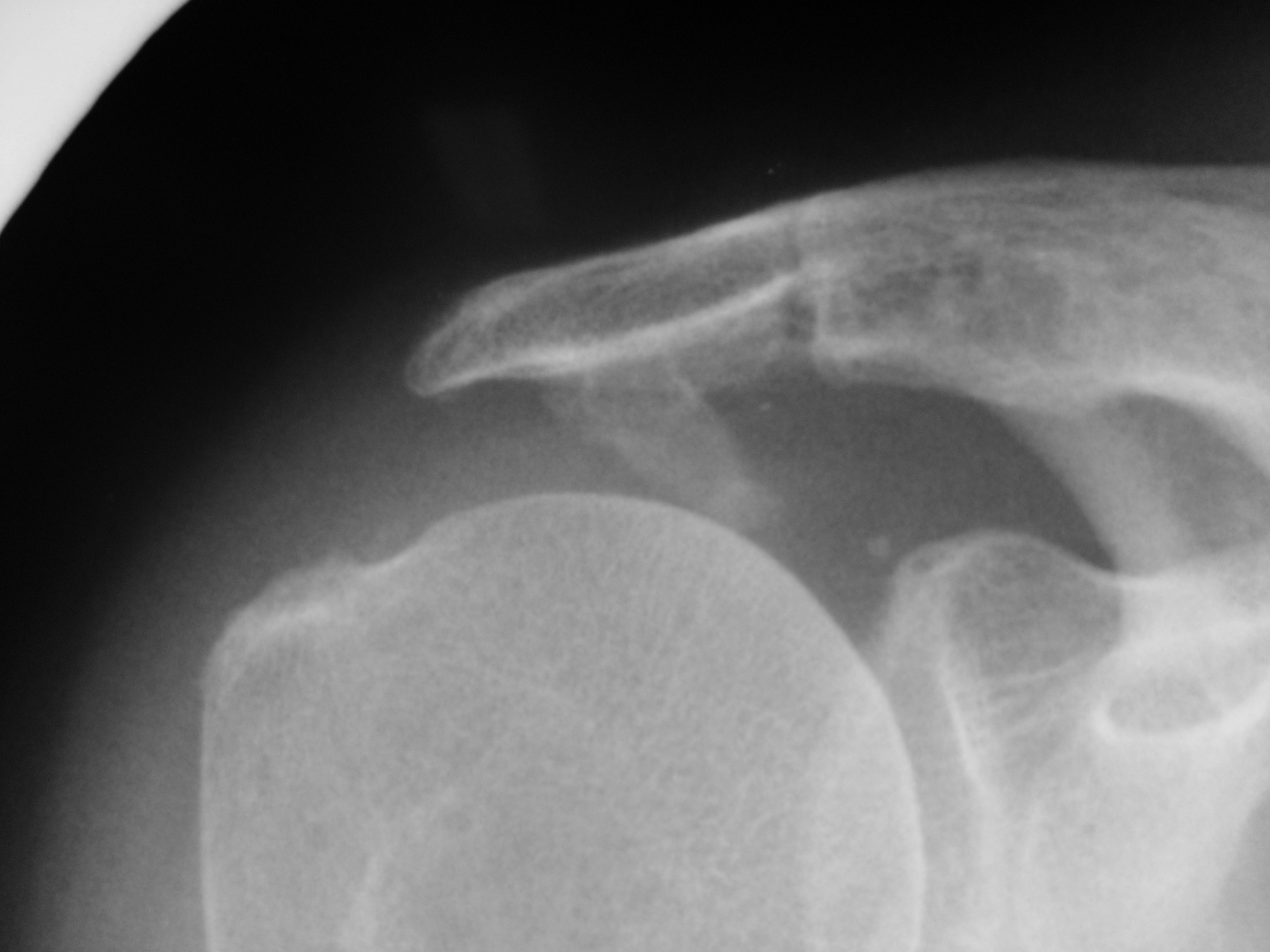 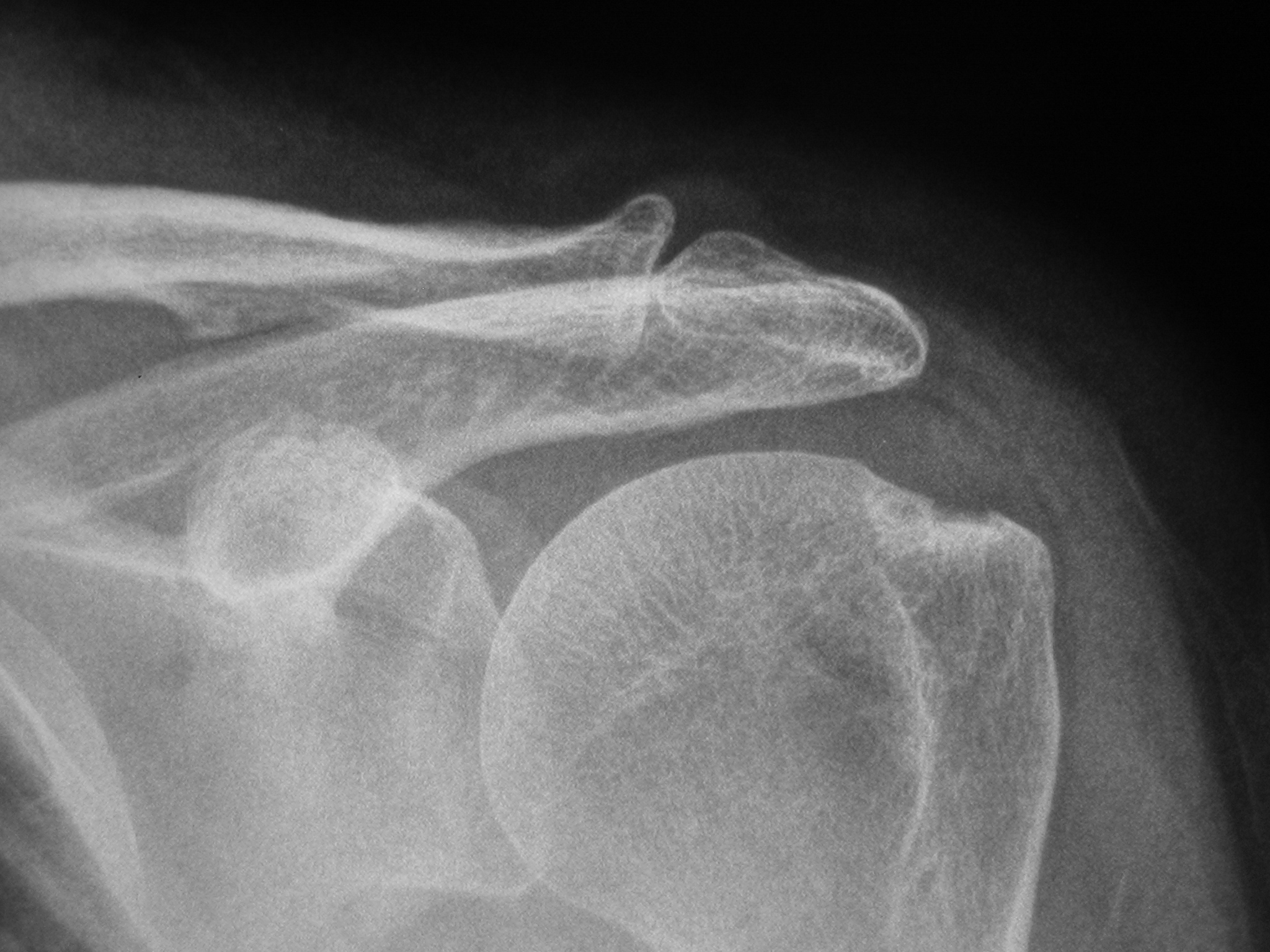 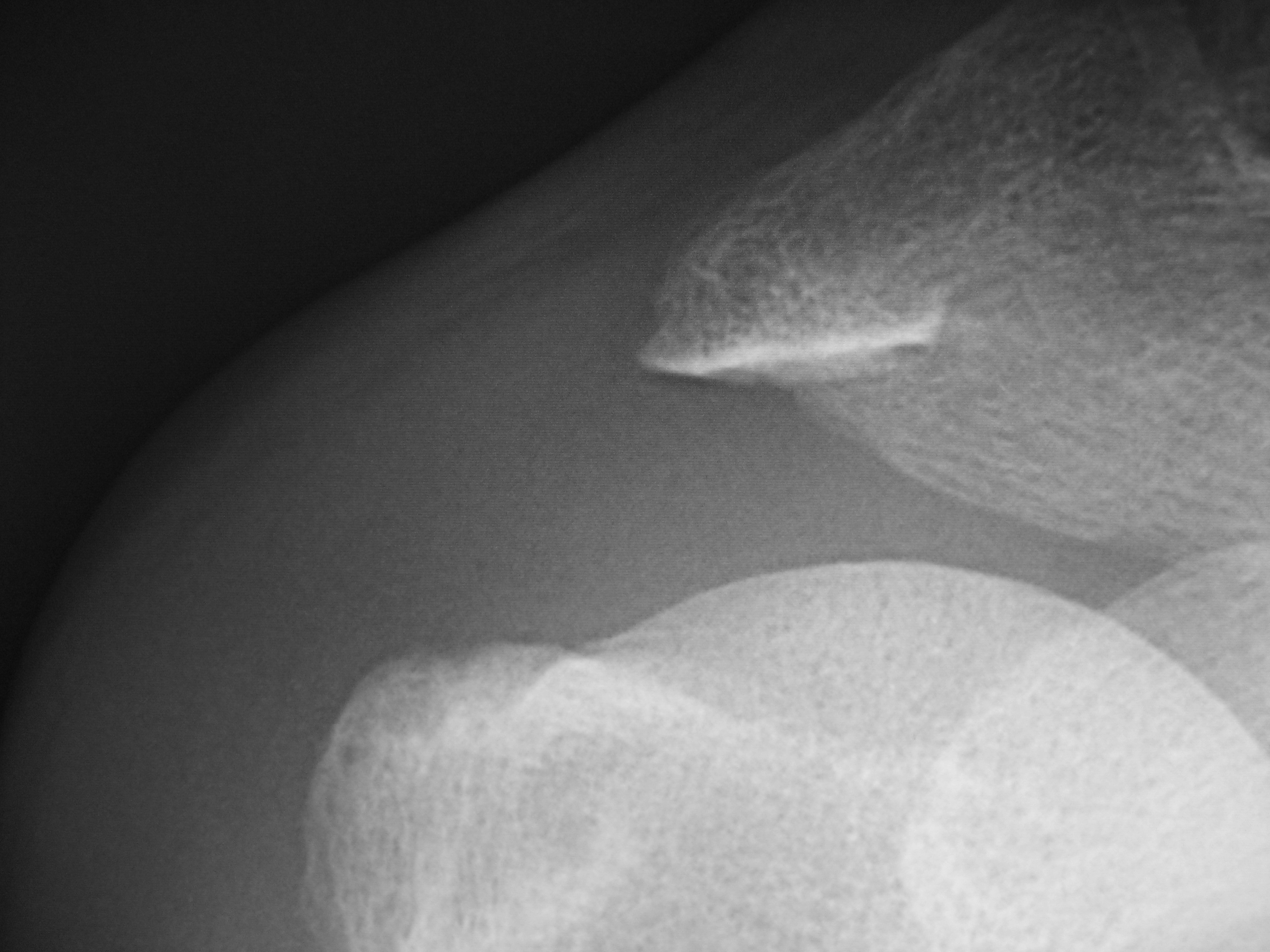 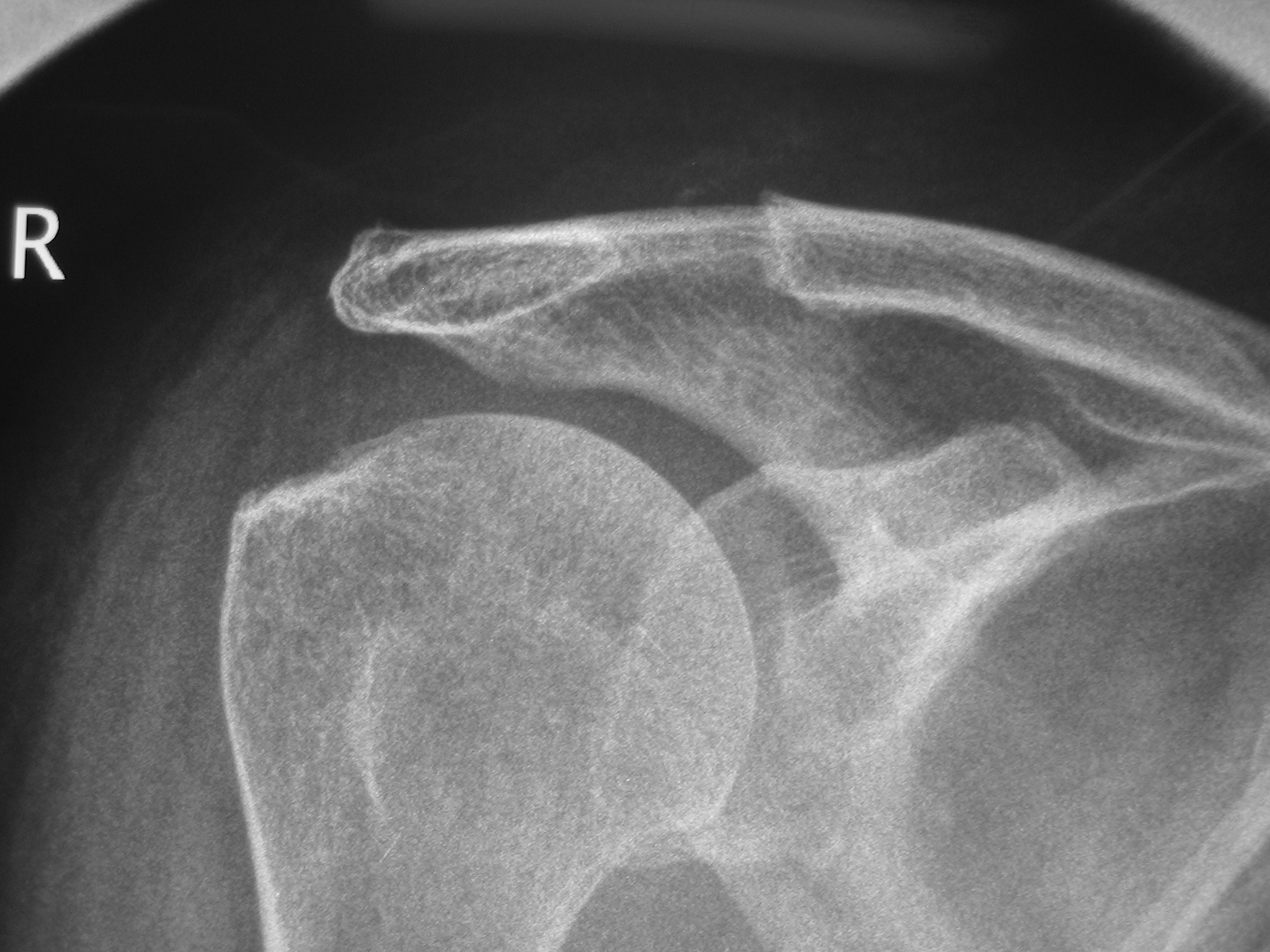 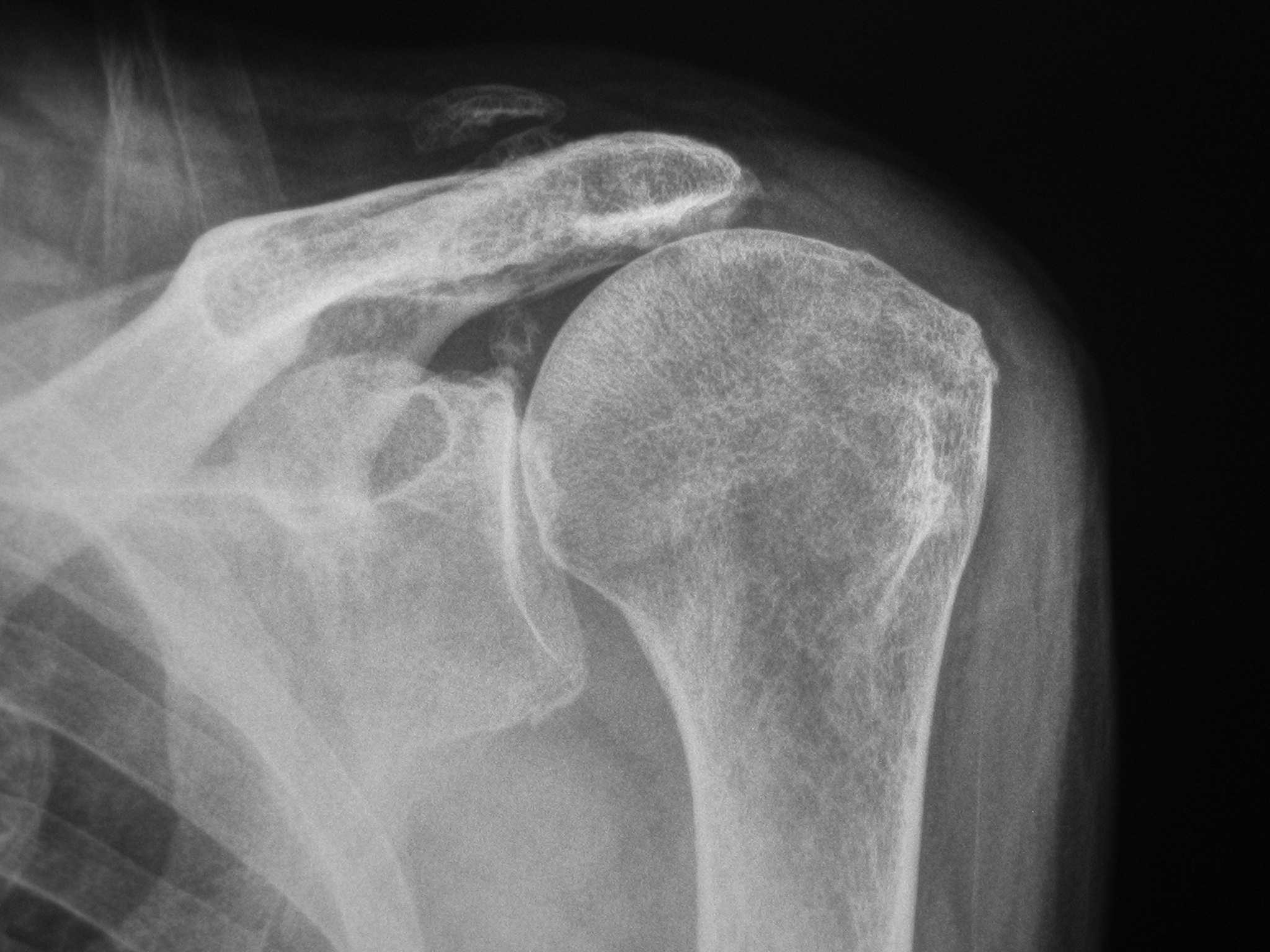 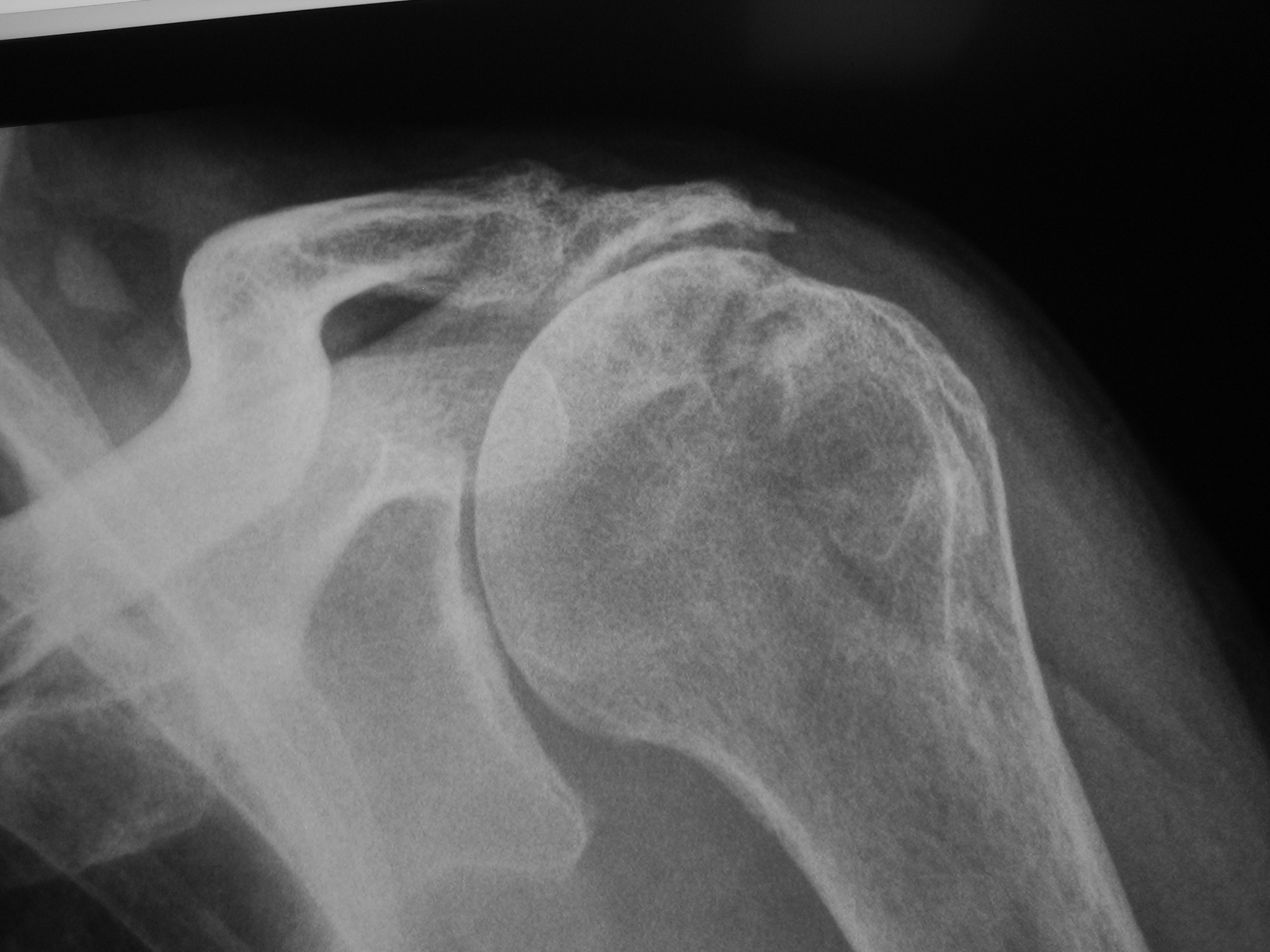 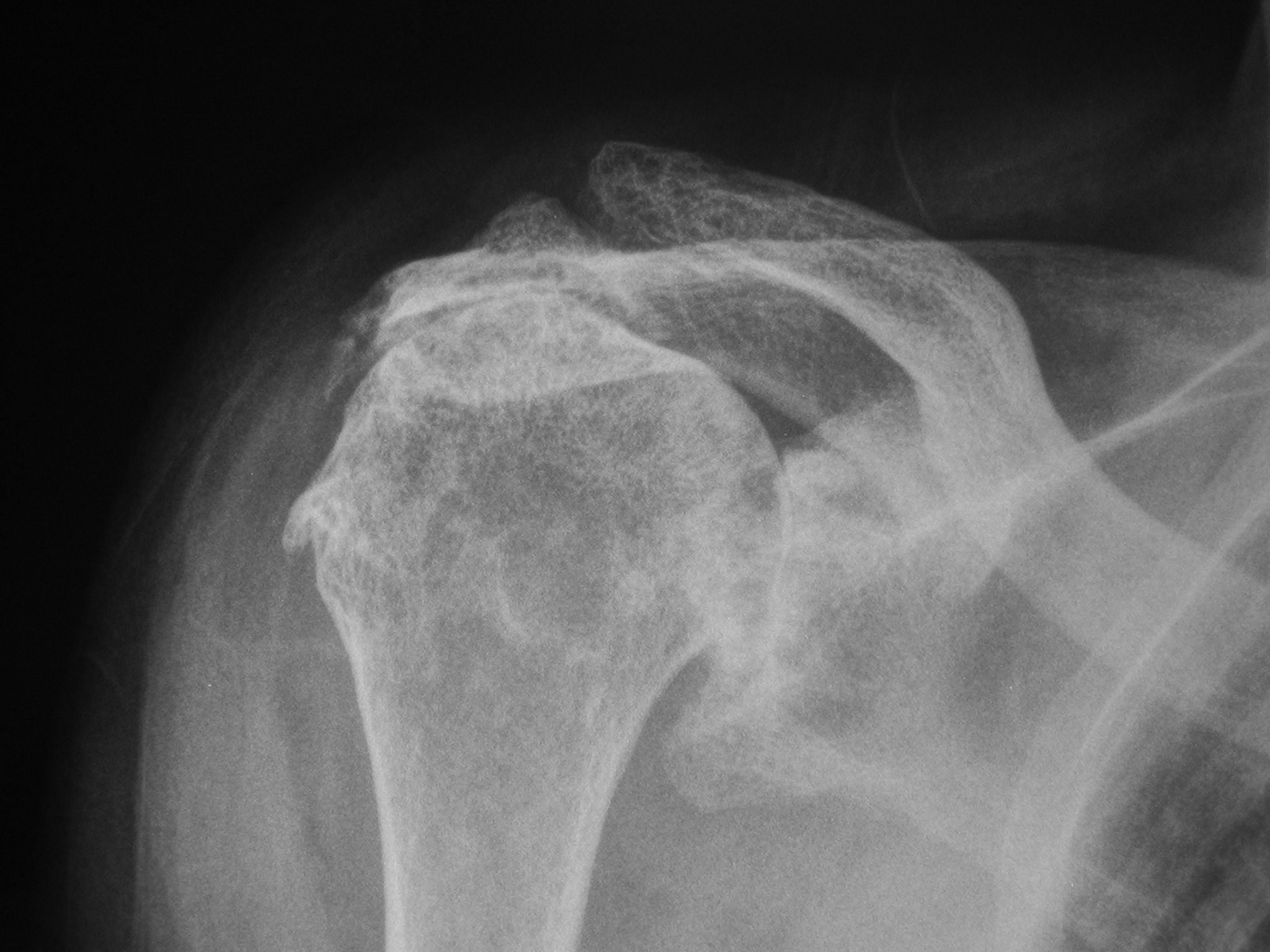 Bursitis / Cuff Tear Investigations
Ultrasound
	 - cheap, non-invasive
BUT
	- unreliable
		- “full thickness tear” – 75% accurate
		- “partial thickness tear” – IGNORE!!!
Bursitis / Cuff Tear Investigations
MRI  (I always do MR Arthrogram)
	 - very accurate for full
		 thickness tears
	- look on T1 weighted coronal
		 image
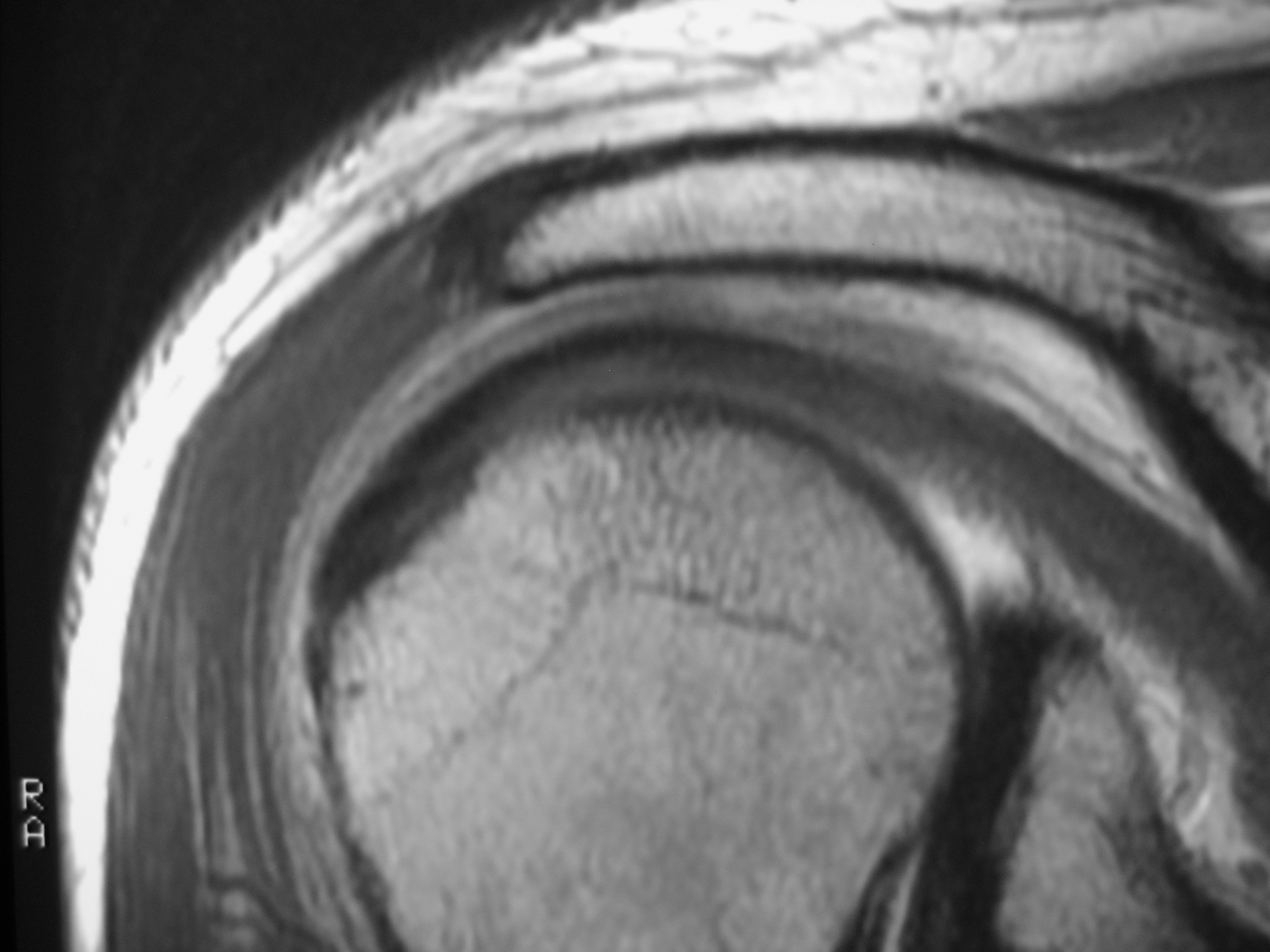 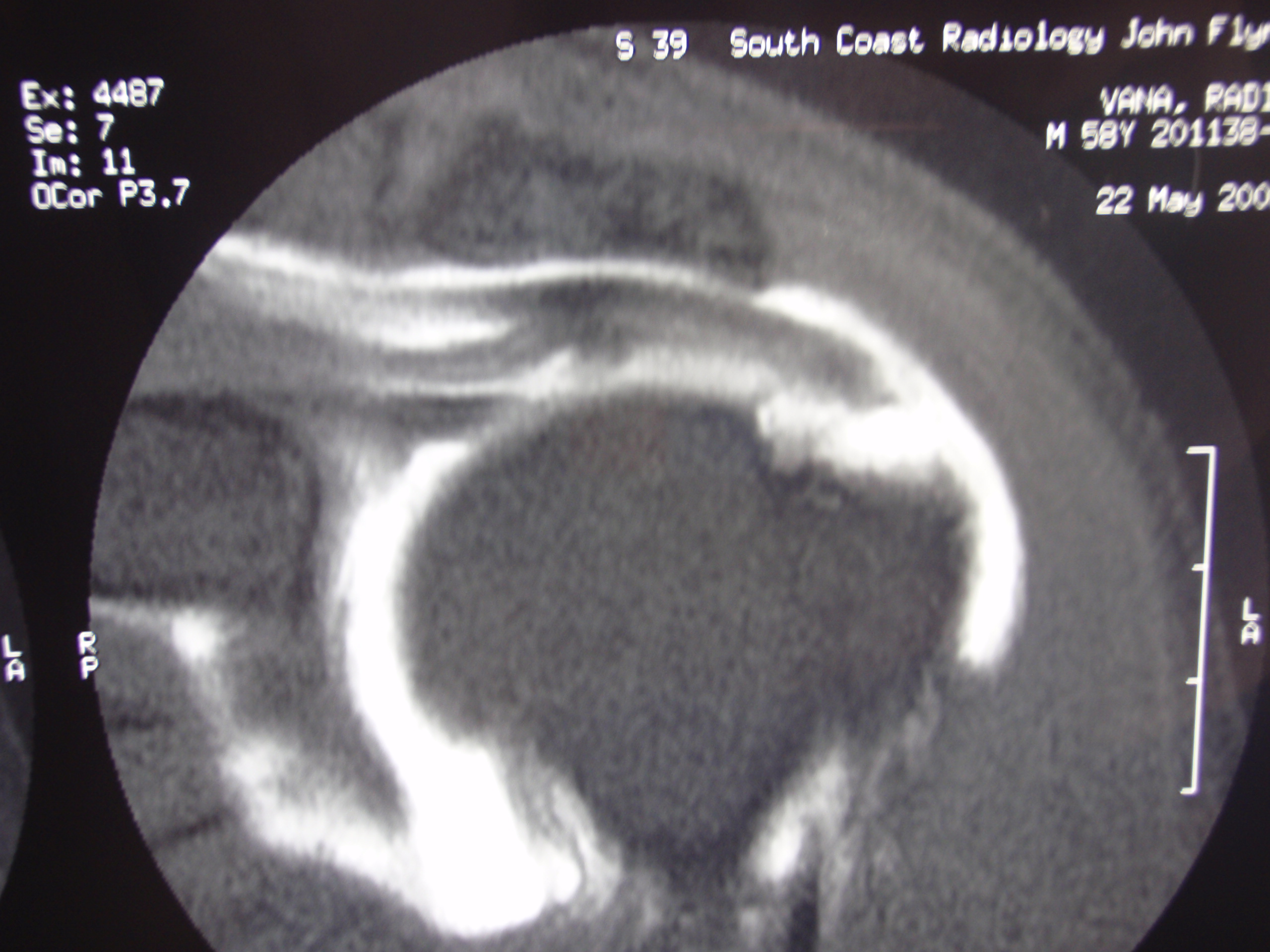 Bursitis / Cuff Tears - Treatment
Acute traumatic cuff tears
	- need urgent treatment within a few weeks

All other bursitis / cuff tears
	- all treatment is symptomatic 
	- if can treat satisfactorily without surgery, then
		continue to do so
Bursitis / Cuff Tears - Treatment
Avoid activities that make it worse
Rest – decrease work activities
Tablets 	- paracetamol (Panadol Osteo)
		- anti – inflamatories
Cortisone injections – very good
Try physio – stop if it makes it worse
Surgery if non-operative treatment fails
Bursitis / Cuff Tears - Treatment
Generally try non-operative treatment for at least 3 months before considering surgery

It may resolve in 3 months and this gives enough time to ensure that it is the correct diagnosis (NOT frozen shoulder for example)
Surgery
All patients get arthroscopic subacromial decompression initially
	- acromiplasty and bursectomy
	- allows assessment of joint and treatment of other conditions – cuff, biceps , ACJ etc 
	- if no cuff tear then no open procedure required therefore quick rehab, minimal pain
Surgery
Proceed to cuff repair if required
	- done arthrscopically or open –
		 whatever gives best repair
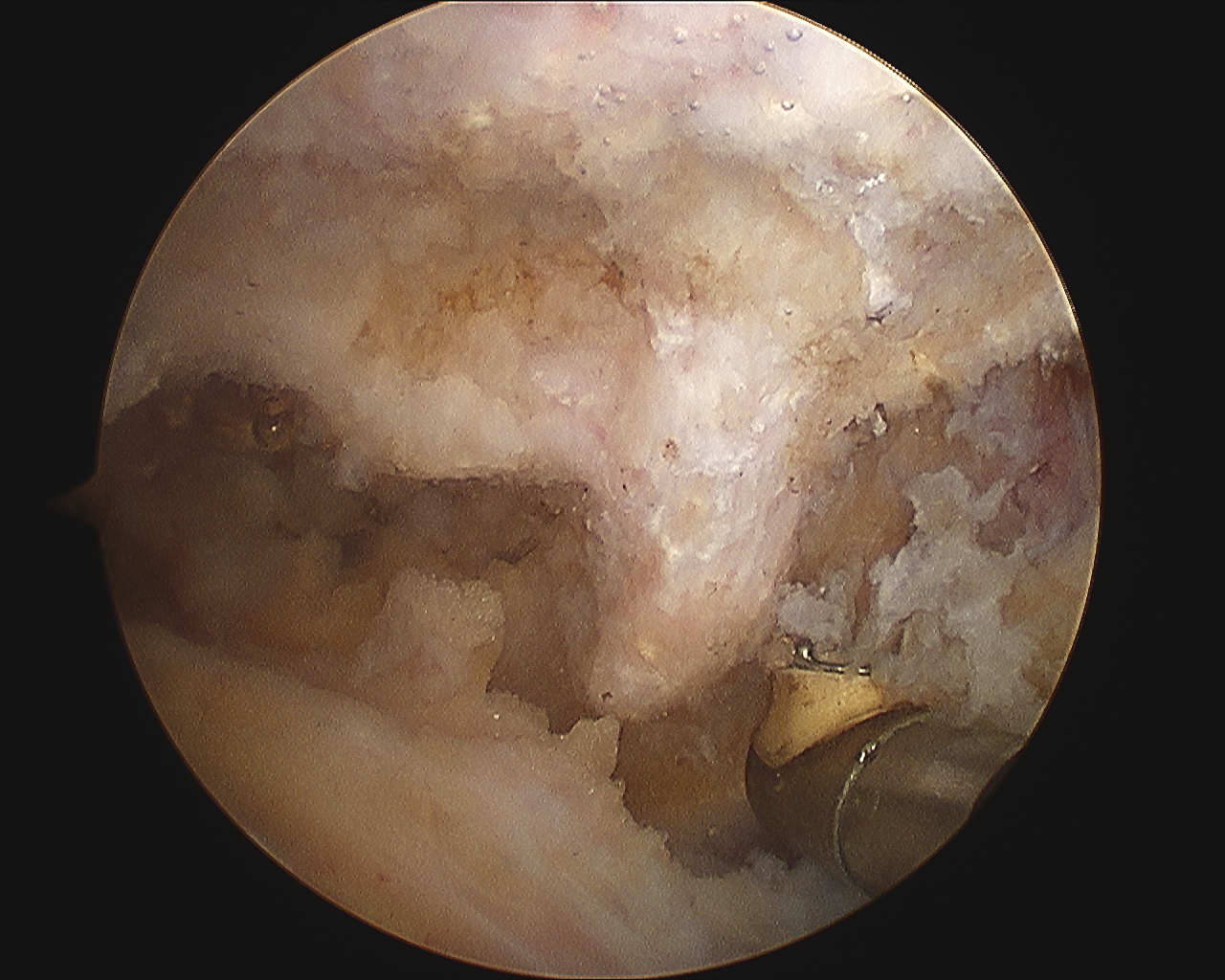 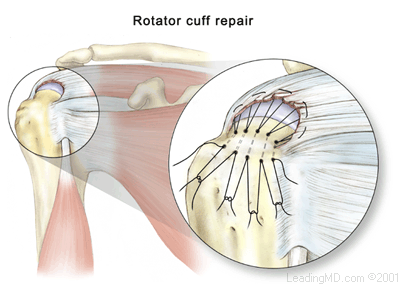 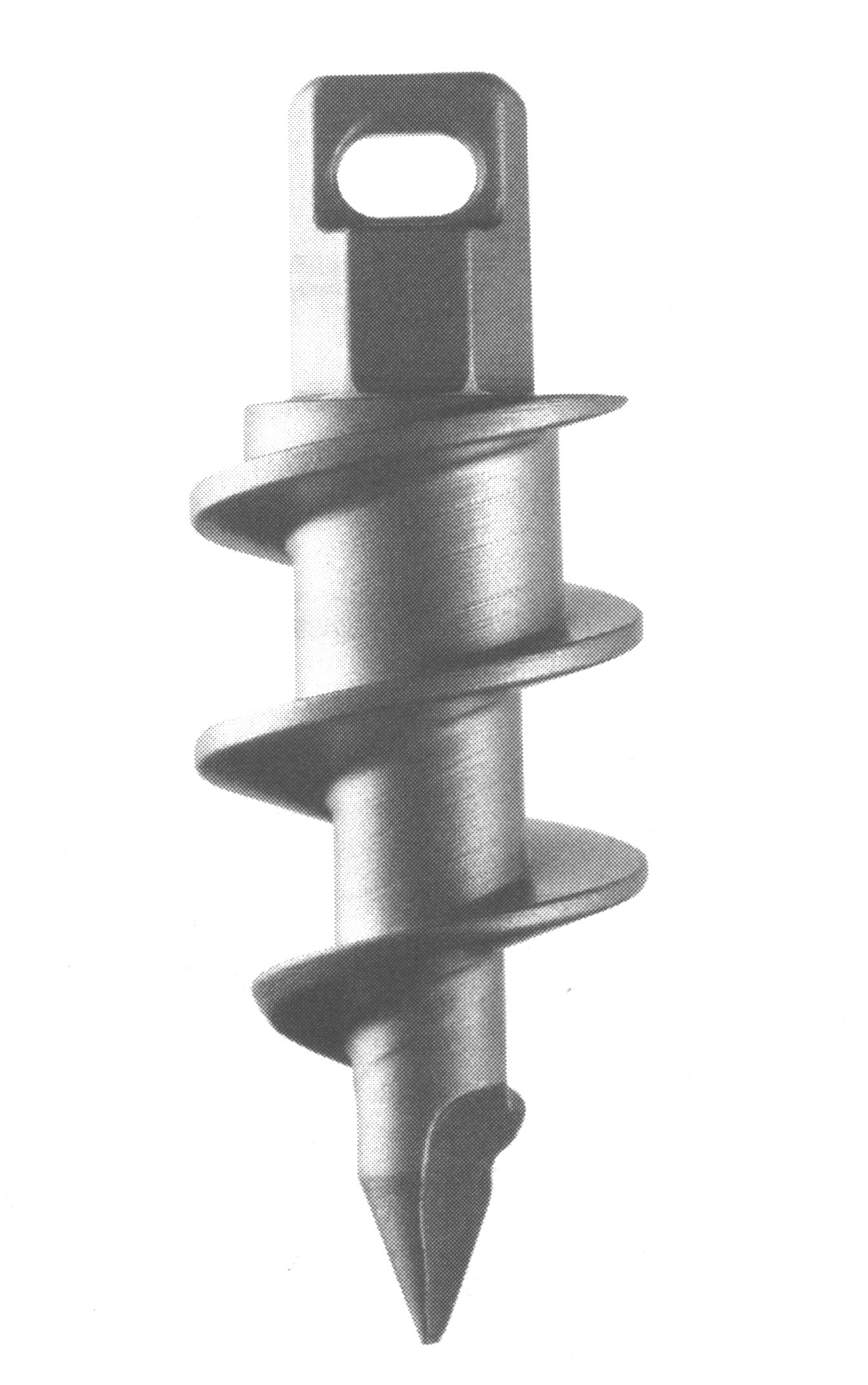 Rotator Cuff Repair - Rehabilitation
Is stiffness a problem?
NO!
Stiffness  is  universal  and  is your  friend!
Rotator Cuff Repair
Re-tears common
	- 20 – 40 %
Long term stiffness
	- VERY RARE
Rotator Cuff Repair - Rehabilitation
Always err on the side on very slow
	 rehabilitation
Do not force anything!
Bursitis / Cuff Tears
I had an ultrasound – it shows a tear – do I need surgery?

Only if non-operative treatments haven’t worked
Remember – ultrasounds are often WRONG!
Bursitis / Cuff Tears
If I have a full thickness tear does that mean I need surgery?

No – treatment is always based on how much trouble it gives you. If you can manage, then surgery may not be needed.
Bursitis / Cuff Tears
The ultrasound says I have 2 (or more) muscles torn – what does that mean?

There is still only one tear – it’s just that it will be quite a big tear and involves the part of the rotator cuff joined to 2 (or more) muscles.
Bursitis / Cuff Tears
What is ‘rotator cuff tear arthropathy”?

Arthritis in glenohumeral joint secondary to a large irreparable cuff tear. Rare – only 4% of cuff tears. Gives marked pain and loss of function. Diagnosed by x-ray with loss of joint space and humeral head riding up and eroding acromion.
Treated with reverse shoulder replacement.
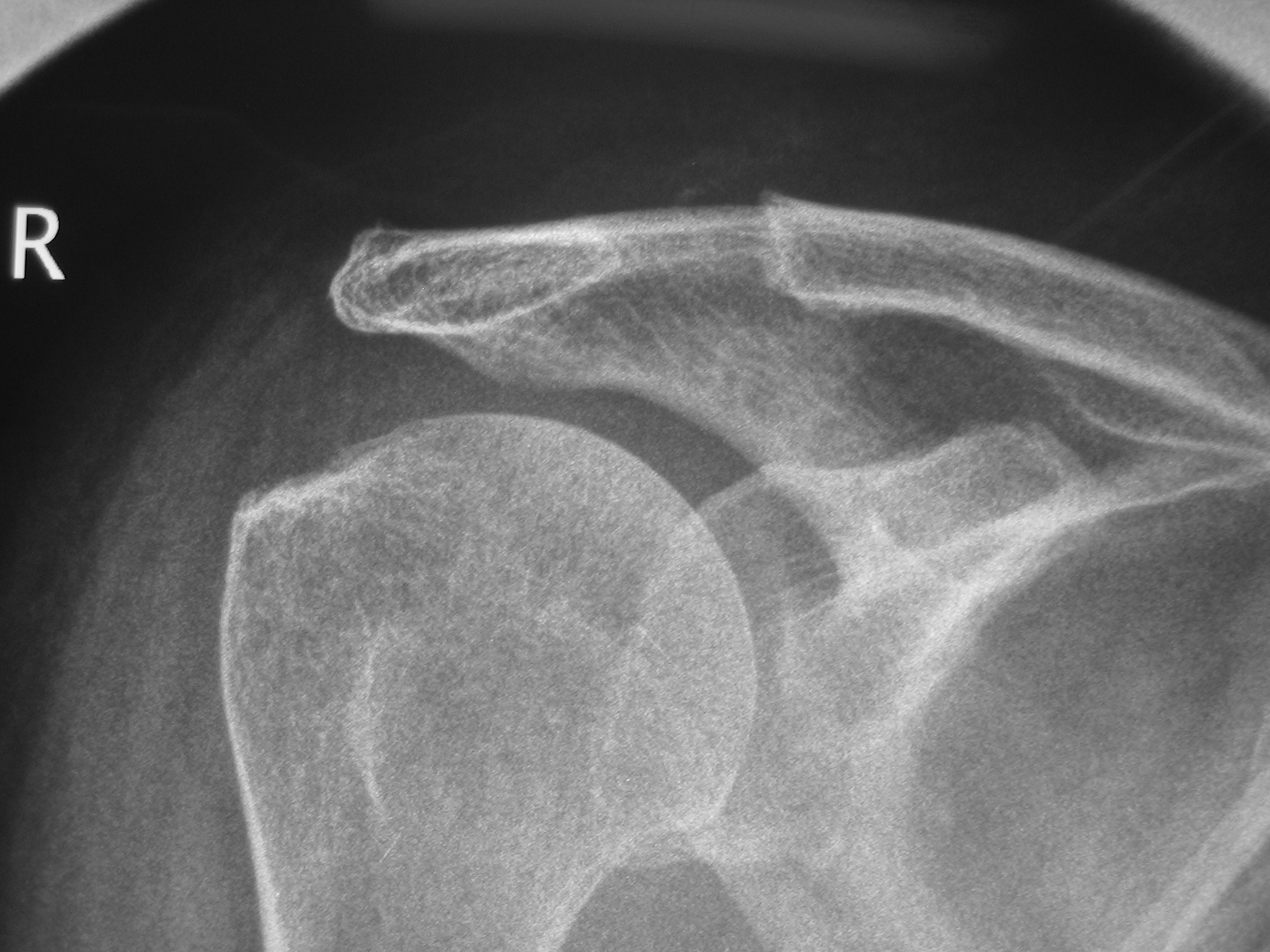 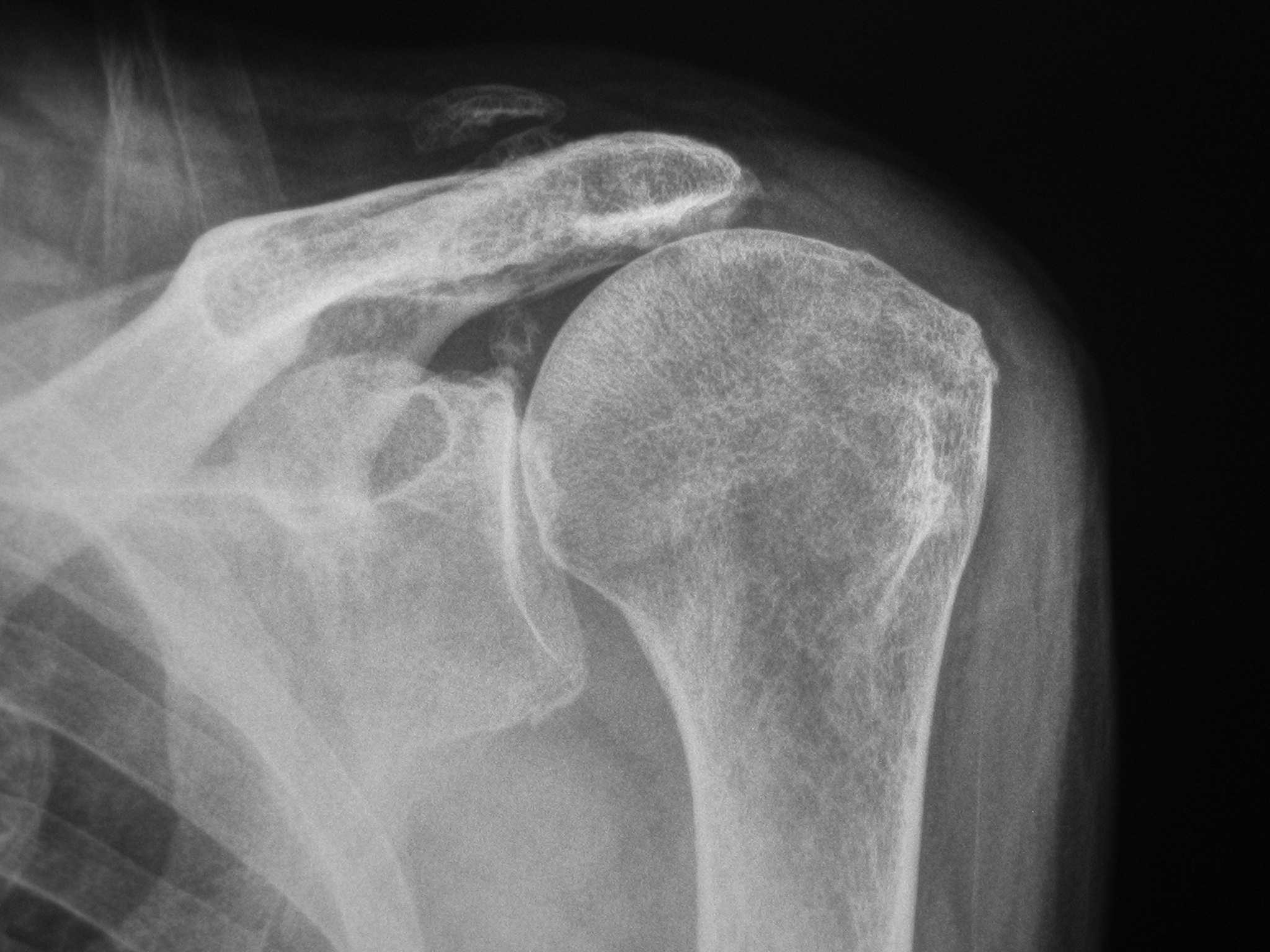 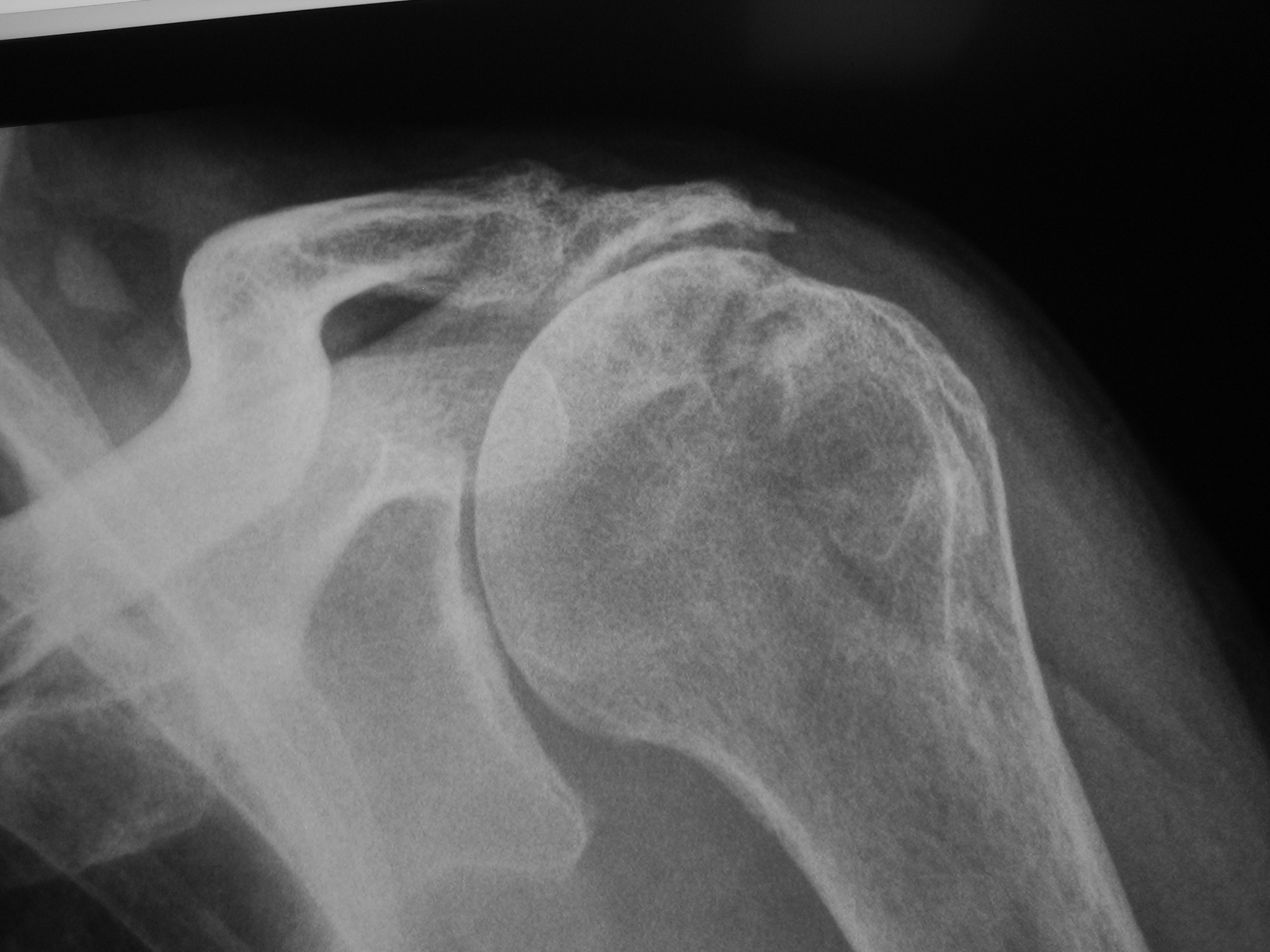 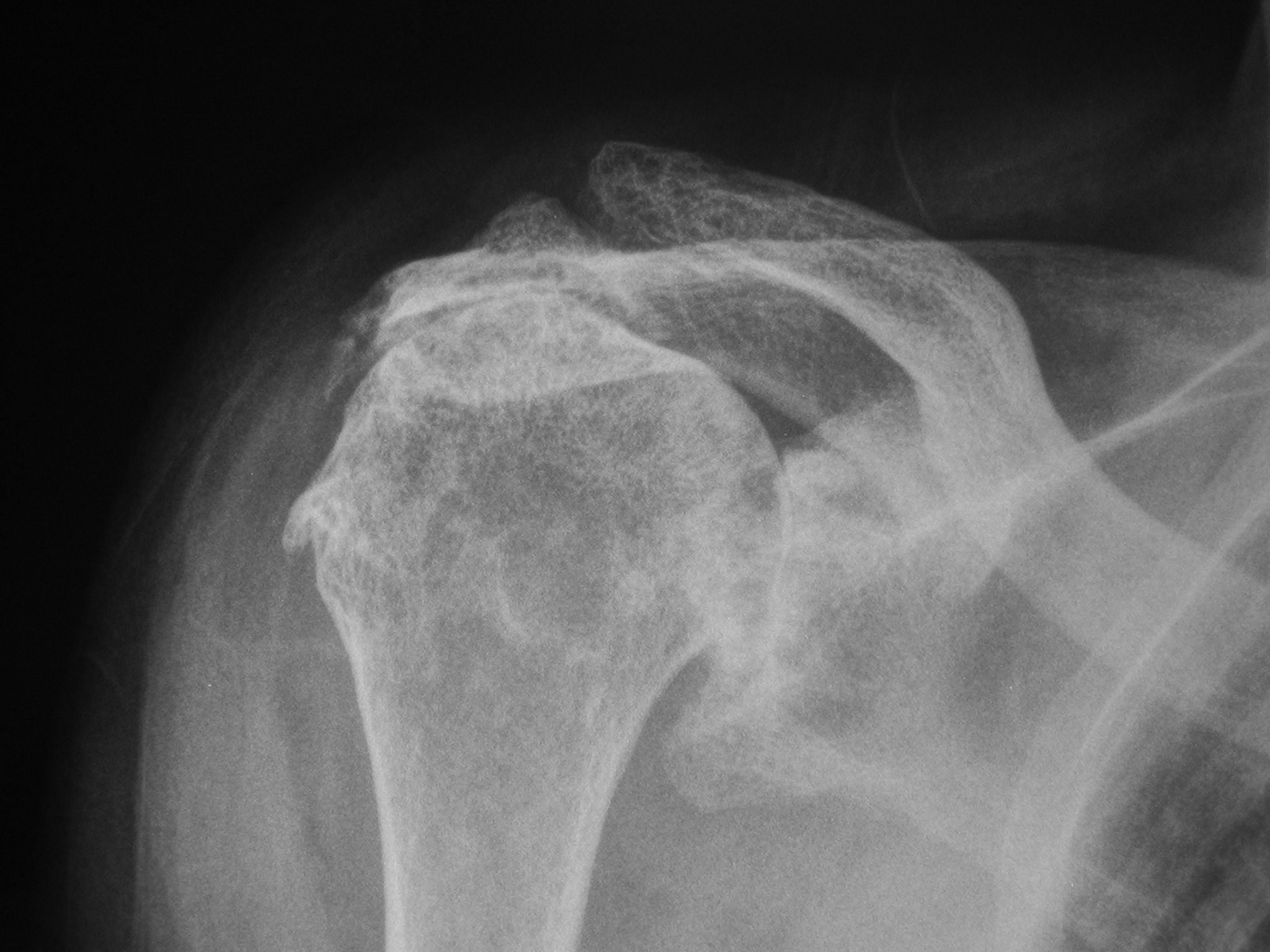 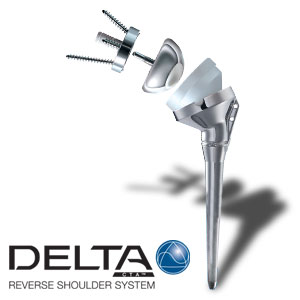 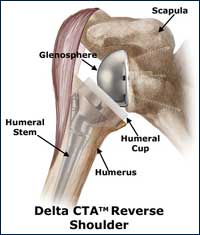 Bursitis / Cuff Tears
What can be done with a large tear that can’t be repaired?

Unfortunately not much. Large tendon transfers (lat dorsi transfer), artificial grafts aren’t  reliable, reverse prosthesis only for >70 years old. 
Refer to physios and pain management specialists
Biceps Tendon Problems
Biceps Tendon Problems
Just a reminder …
	Shoulder problems involve the proximal biceps - “long head of biceps”

	Distal biceps tears (at the elbow) need surgical repair which should be done as soon as possible
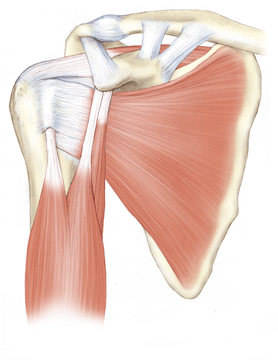 Short head of biceps – never tears
Long head of biceps- often tears!
Biceps
Biceps Tendon Problems
Tendonopathy
	- really just degenerative disease
		 similar to rotator cuff disease 
	- indistinguishable from bursitis
	- over-diagnosed in young
	- treat symptomatically
Complete Long Head of Biceps Tear
Often relieves pain from a degenerate tendon - the tendon no longer has force on it and pain is gone

Virtually no loss of function – only issue is cosmetic deformity
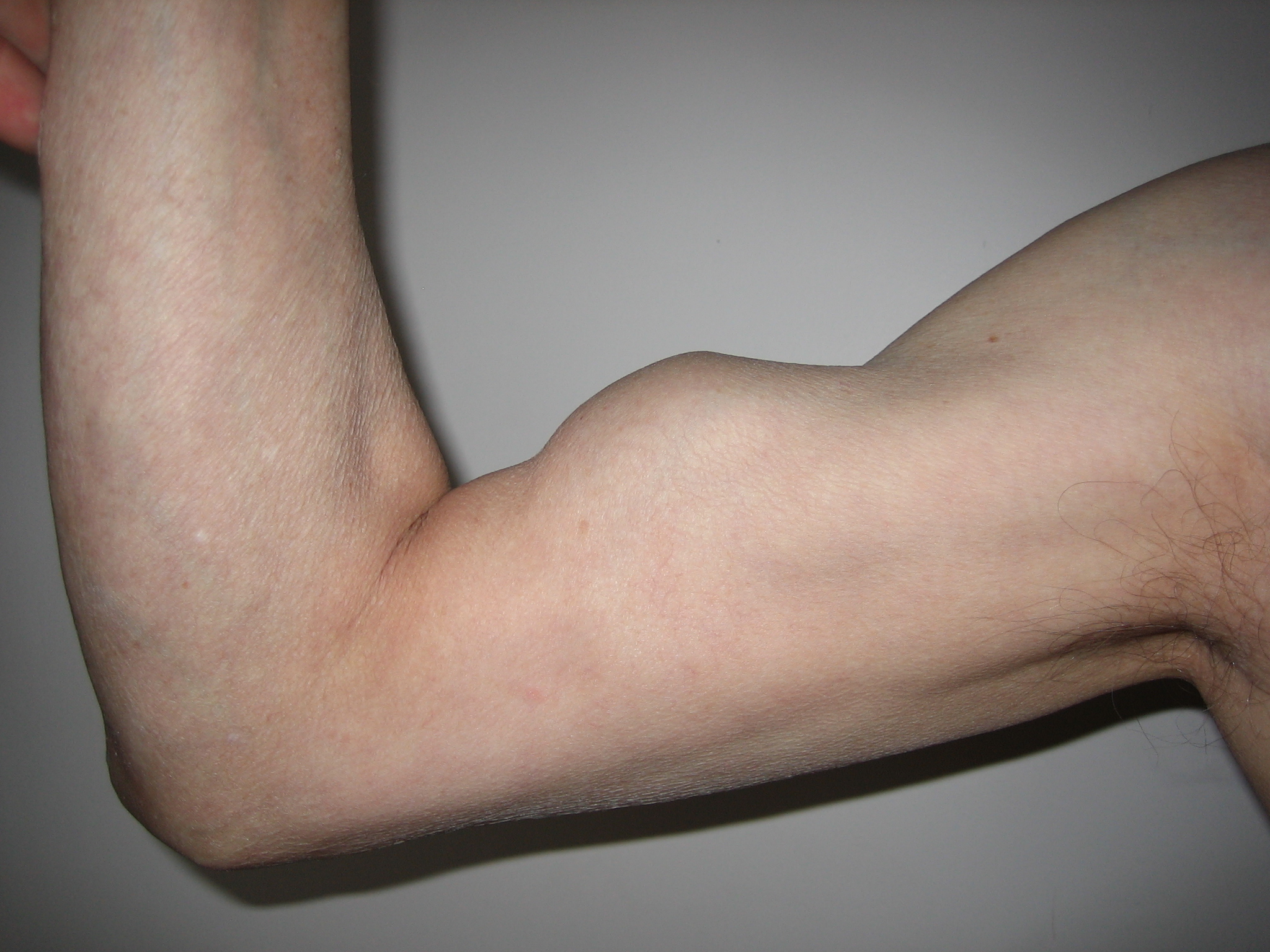 “Popeye Sign” from torn long head of biceps
Biceps tears
Do not need repair unless traumatic in athletes (very rare)

Often is a sign of tear of the rotator cuff – ‘anterio-superior tear’ involving some of subscapularis and supraspinatus (which may need repair)
Biceps Tendon Problems
Partial Tears
	- indistinguishable from bursitis
	- can really only diagnose at surgery
	- treat symptomatically
	- surgery - divide the biceps
		- tenotomy in older patients
		- transfer (‘tenodesis’) in young to
		avoid cosmetic deformity
Acromioclavicular   Joint  Problems
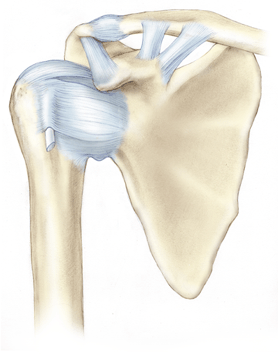 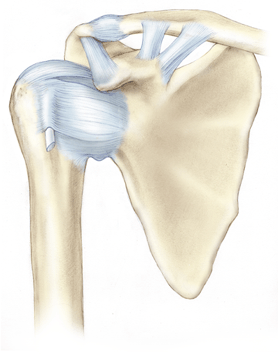 Acromioclavicular  Joint  Problems
Young patients
	‘Osteolysis of the distal clavicle’
		- overuse injury (often heavy
		 weight lifters
		- causes degenerative disease of 
		ACJ
Acromioclavicular  Joint  Problems
Older patients
	Osteoarthritis of ACJ
		- often asymptomatic
Acromioclavicular  Joint  Symptoms
Hard to distinguish from other shoulder problems but patients definitely tend to localize to ‘top’ of shoulder

Pain  and  tenderness  over  the  joint
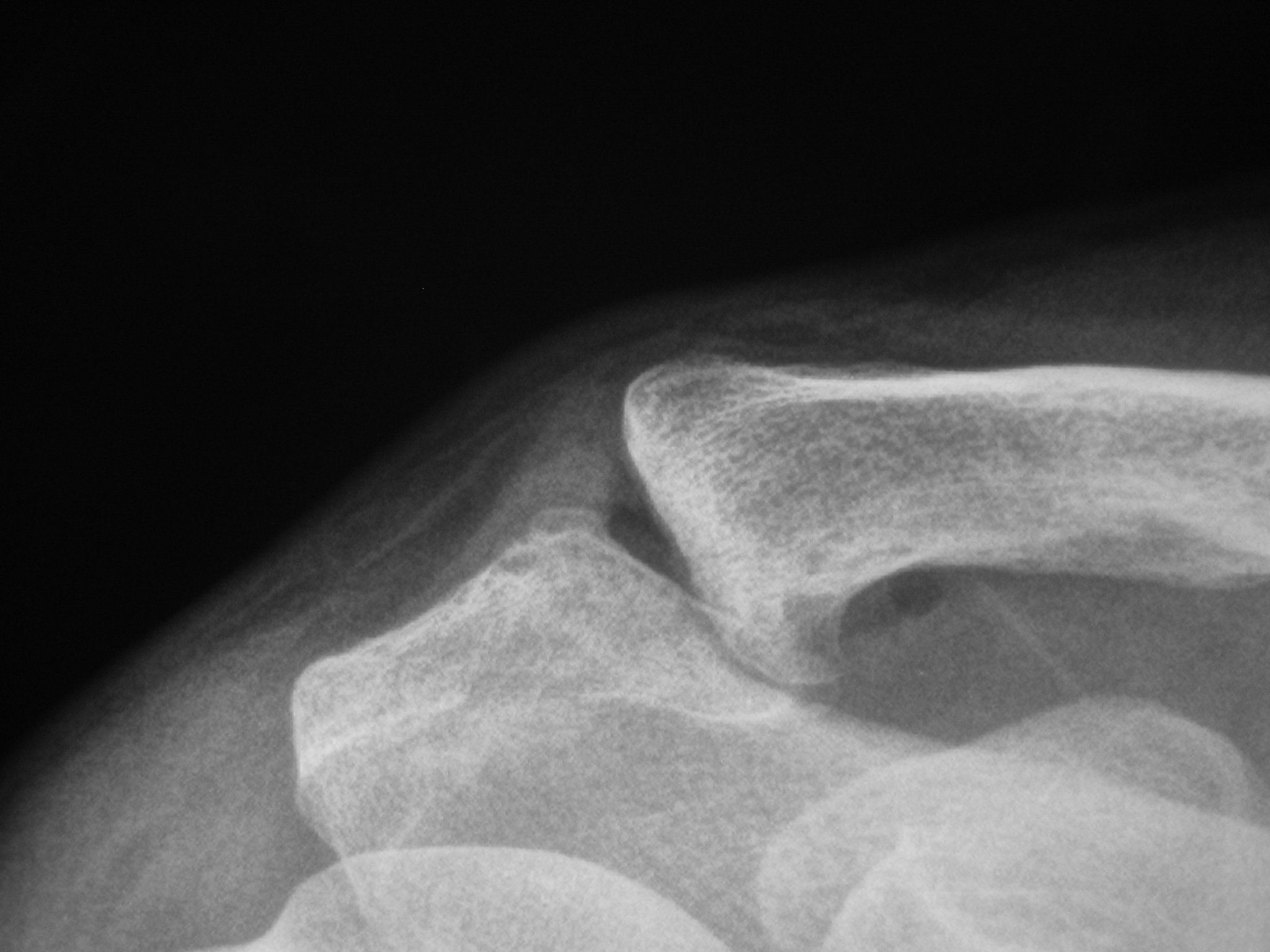 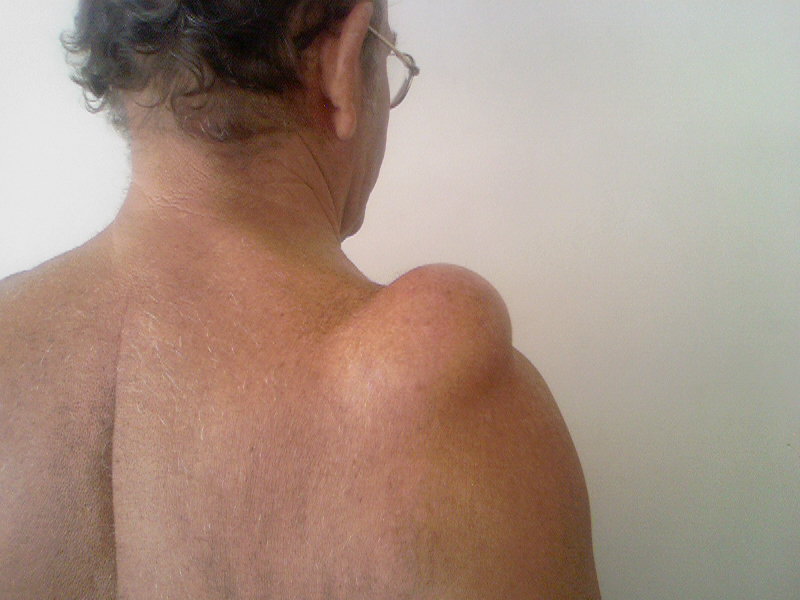 Acromioclavicular  Joint  Signs
Tender
Pull apart test
Extension test
Acromioclavicular  Joint  Treatment
Symptomatic treatment
Arthroscopic excision of distal clavicle if symptomatic treatment fails
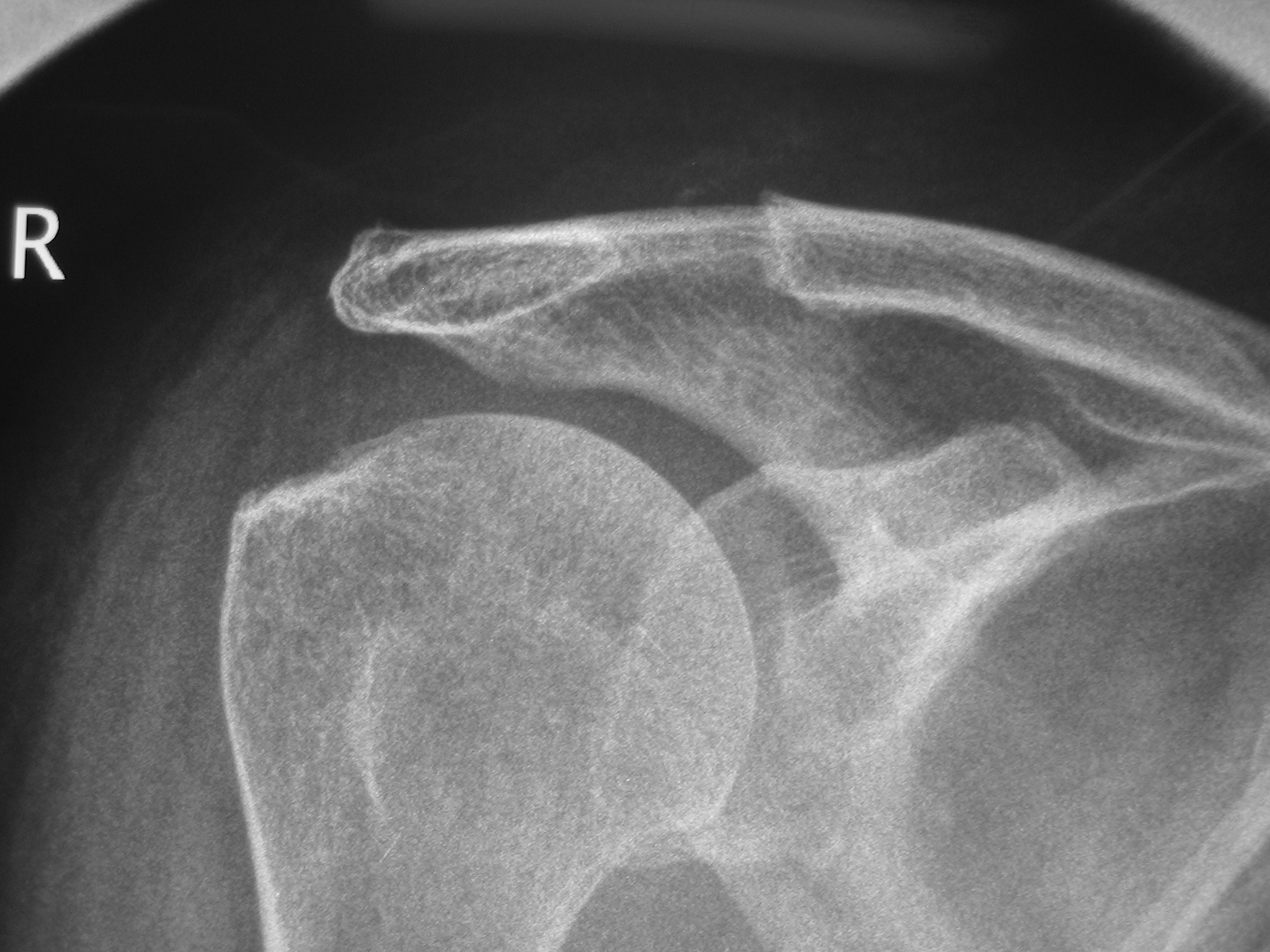 Calcium in the Shoulder
What do you really need to know?

Well, not much really.
Calcium in the Shoulder
Embedded in the rotator cuff
Common
Young and middle aged adults
Unknown cause
Often disappears
Often asymptomatic
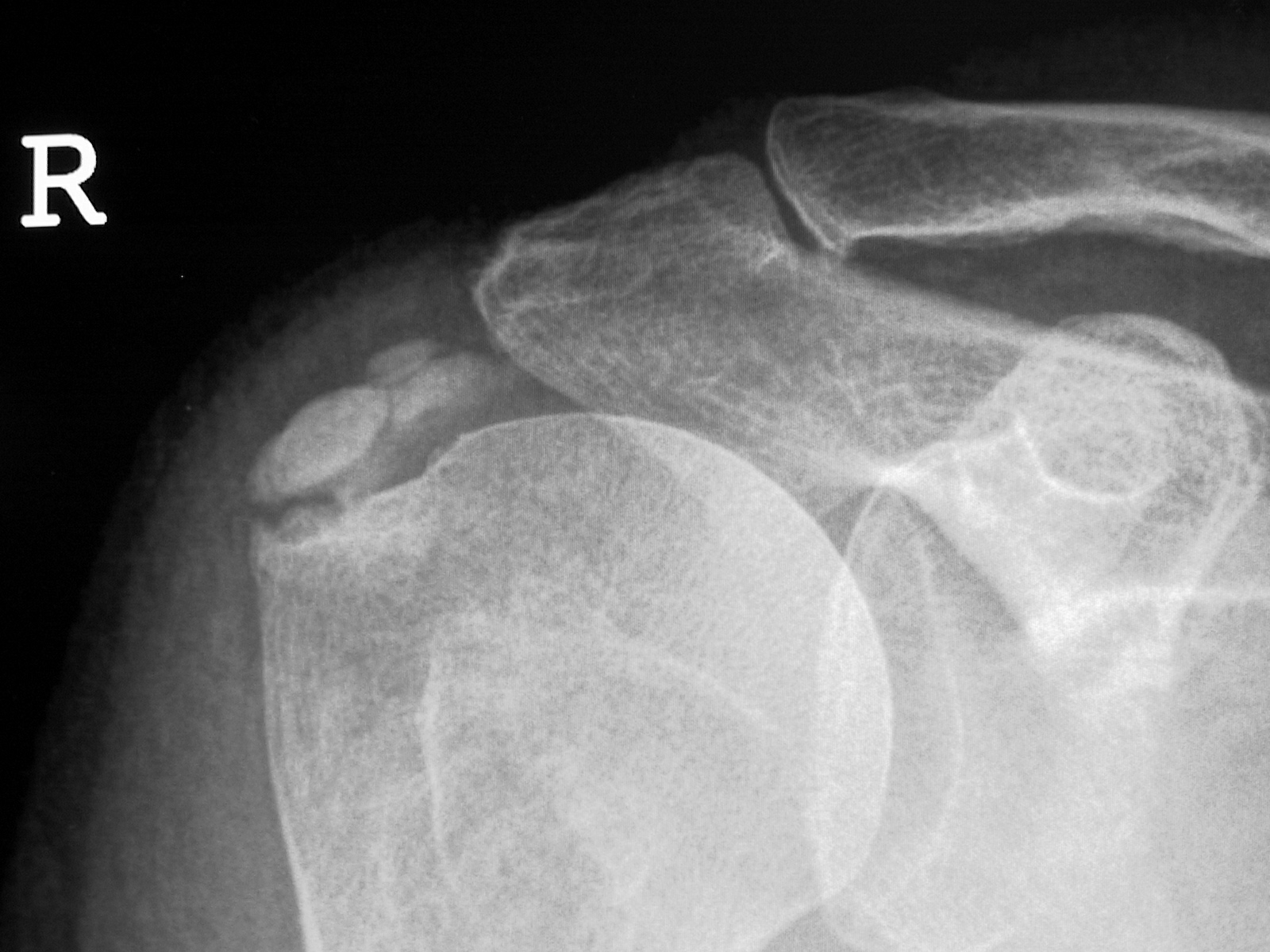 Just consider calcium a possible cause of bursitis
Calcium causes –
No symptoms
	- ignore
Chronic bursitis
	- treat exactly as for bursitis without calcium
Acute bursitis
	- “acute calcific tendonitis”
Acute Calcific Tendonitis
Body mounts a sudden unprovoked merciless attack on the innocent calcium!!!!

Marked inflammation with severe pain
Acute Calcific Tendonitis
“was fine last night but woke this morning in agony!”
“I thought I was having a heart attack”
“I nearly called the ambulance”
“I can’t move my shoulder at all”
Acute Calcific Tendonitis
Diagnosis
	- typical history
	- marked pain, tenderness, can’t move
	- (exclude trauma and infection)
	- X-rays – especially AP in neutral, internal,
		and external rotation
Acute Calcific Tendonitis
Treatment
	- analgesia eg. NSAID
	- subacromial injection
	- rarely urgent surgery as it generally
		 resolves in a week
	- surgery to treat recurrent attacks
Chronic bursitis from calcium
Basically ignore the calcium and concentrate on the bursitis.

Ignore calcium seen on ultrasound and not on x-ray – it will be insignificant

If you never discover the calcium it doesn’t matter!
Calcium in the Shoulder
Treatment
	- non- operative treatment for 3 months
	- refer for surgery if symptoms remain 
		significant
Subacromial Injection
Principles
	- at least 10mls anaesthetic, 1 amp steriod
	- 21g needle (NOT smaller)
	- start posteriorly
	- go in as far as the needle allows
	- multiple injections in different spots
	- ONLY INJECT WHEN MINIMAL
		 RESISTANCE NOTED
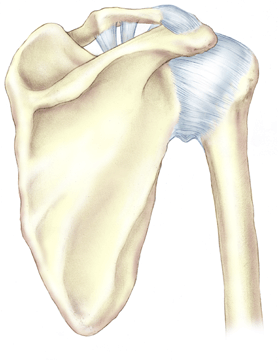 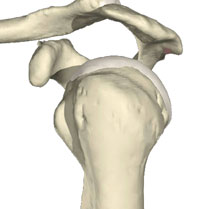 POSTERIOR
Subacromial Injection
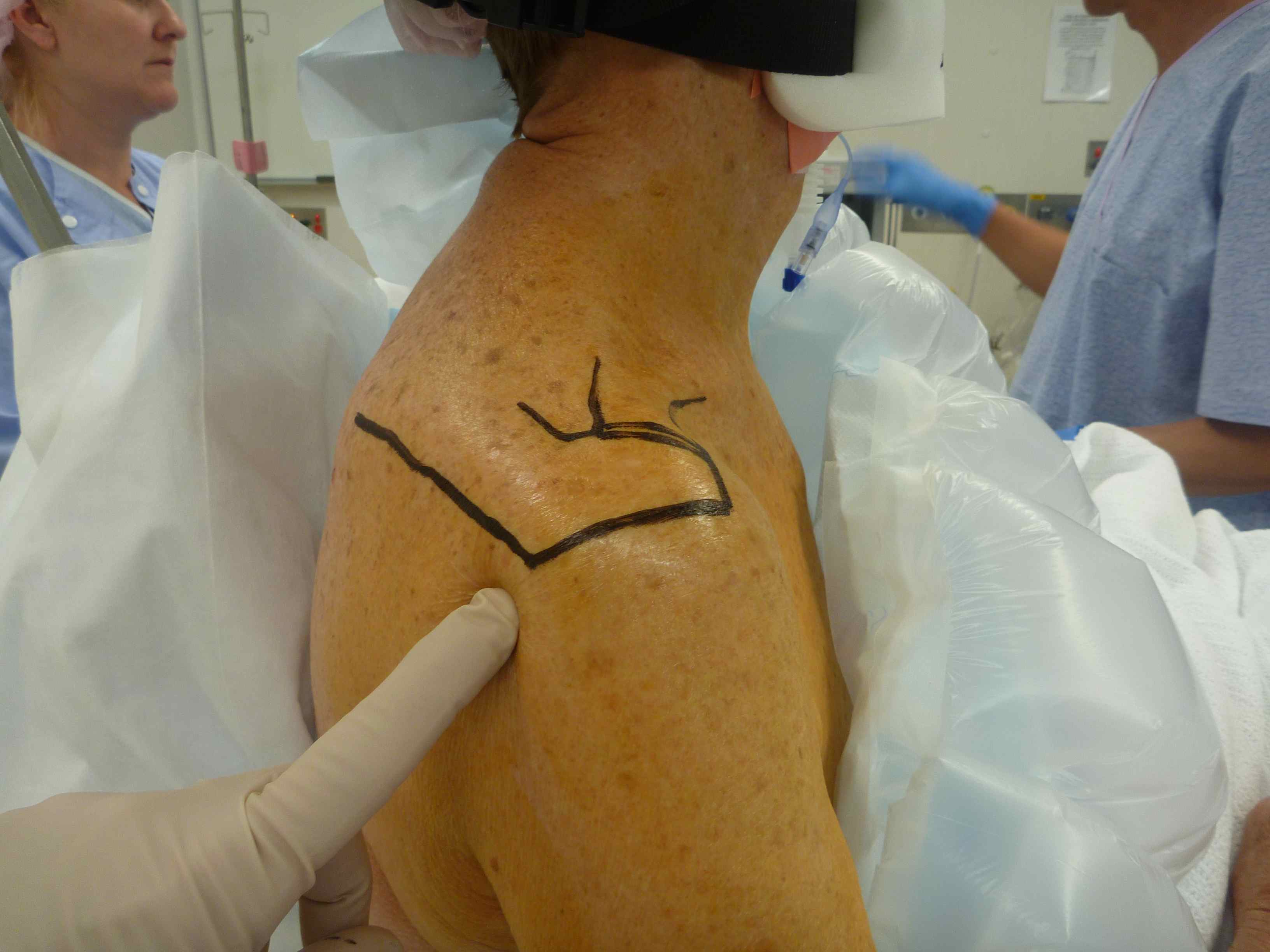 Instability & Labral Tears
Acute Dislocations – Post Reduction Care
Sling until comfortable (approx 3 weeks)
Exclude complications 
	- rotator cuff tear
	- nerve palsy
	- fractures
Cuff Tears In Dislocations
VERY IMPORTANT!!!!
Common – 40% at age 65
Disastrous if missed – retracts markedly and quickly and becomes irreparable in just a few weeks with significant long term loss of function
Cuff Tears In Dislocations
Must examine rotator cuff power after
	dislocation – no contraindications to
	doing this, easy to do
Urgent MRI if weak
‘Terrible Triad’ after dislocations
Dislocation
Cuff tear
Frozen shoulder
Cuff Tears In Dislocations
Needs urgent repair within a few weeks
Nerve Injuries In Dislocations
Most commonly axillary (deltoid weakness
	 and lateral shoulder numbness)
Rest of brachial plexus
	- suprascapular nerve (mimics cuff tear)
	- hand problems
Nerve Injuries In Dislocations
-Treatment
MRI if cuff tests are weak (exclude cuff tear)
Document and observe
EMG after 3 weeks if no improvement
Acute Dislocations – Investigations
X-ray to exclude fractures
No other investigations at this stage 
	unless clinically indicated (eg. with
	likely cuff tear)
Acute Dislocations – Return to Sport / Work etc
When feels comfortable and minimal pain – 3 - 6 weeks
Acute Dislocations – Should they have surgery after first dislocation?
Possibly indicated on purely medical grounds but other factors usually mean it is not done
(time needed off work, patient doesn’t want it, cost)
Acute Dislocations – What is the chance of re-dislocation?
Related to age – younger =high dislocation rate
Approximately 75% if younger than 20years
Recurrent Dislocations – What are indications for surgery?
Patient has to want surgery and be prepared for rehabilitation and chance of re-dislocation after surgery
Stabilization Surgery
Rehab
	6 weeks in sling – NO DRIVING
	4 months off heavy work
	6 months off sport
Re-dislocation Rate after surgery
	5-10% historically but probably
	much less now - 2%
Dislocations – surgery
Arthroscopic reconstruction
	Highly successful
Open bone grafting (Latarjet) for -
	Large bony lesions (‘bony Bankart’)
	Revisions
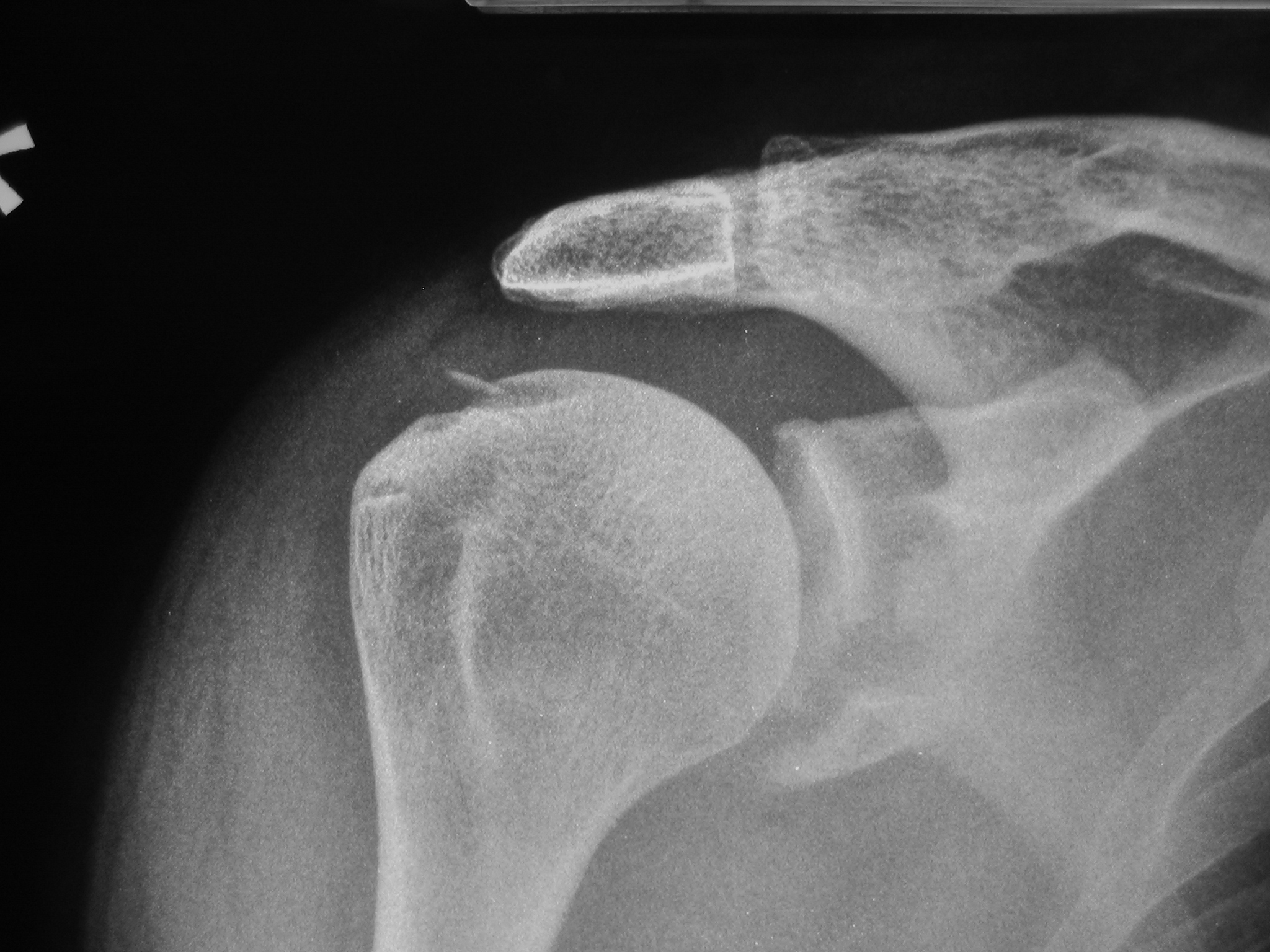 Bony Bankart Lesions
Arthroscopic or open soft tissue procedures FAIL with significant bony Bankart lesions (>20% of glenoid diameter)

Probably the major reason for failures now and in the past
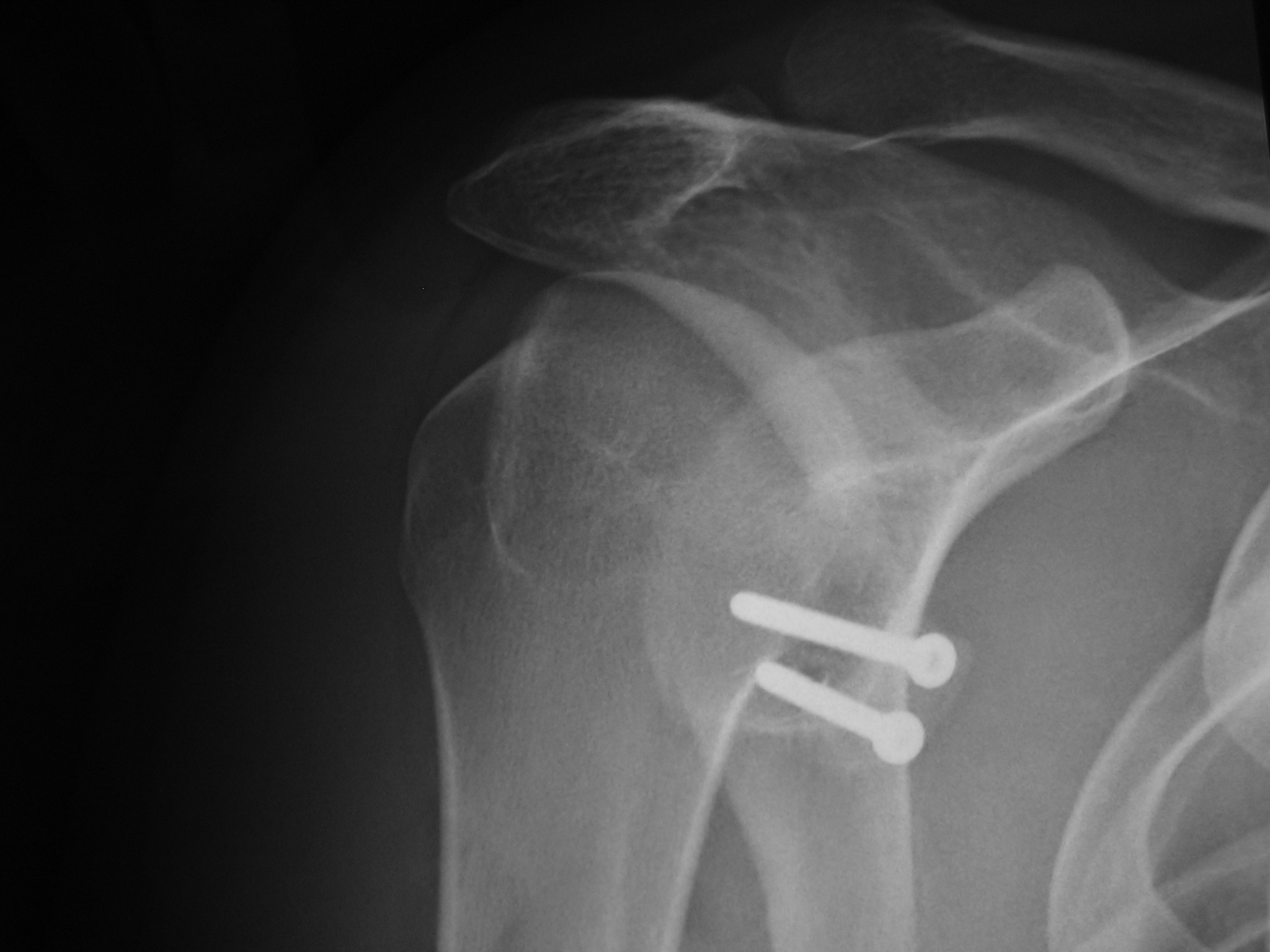 Dislocations – Investigations  for referral
Shoulder x-rays
All patients considering stabilization surgery need a CT scan to exclude a bony Bankart lesion
Labral Tears
Result in:-
	Subtle instability with secondary bursitis
	Pain
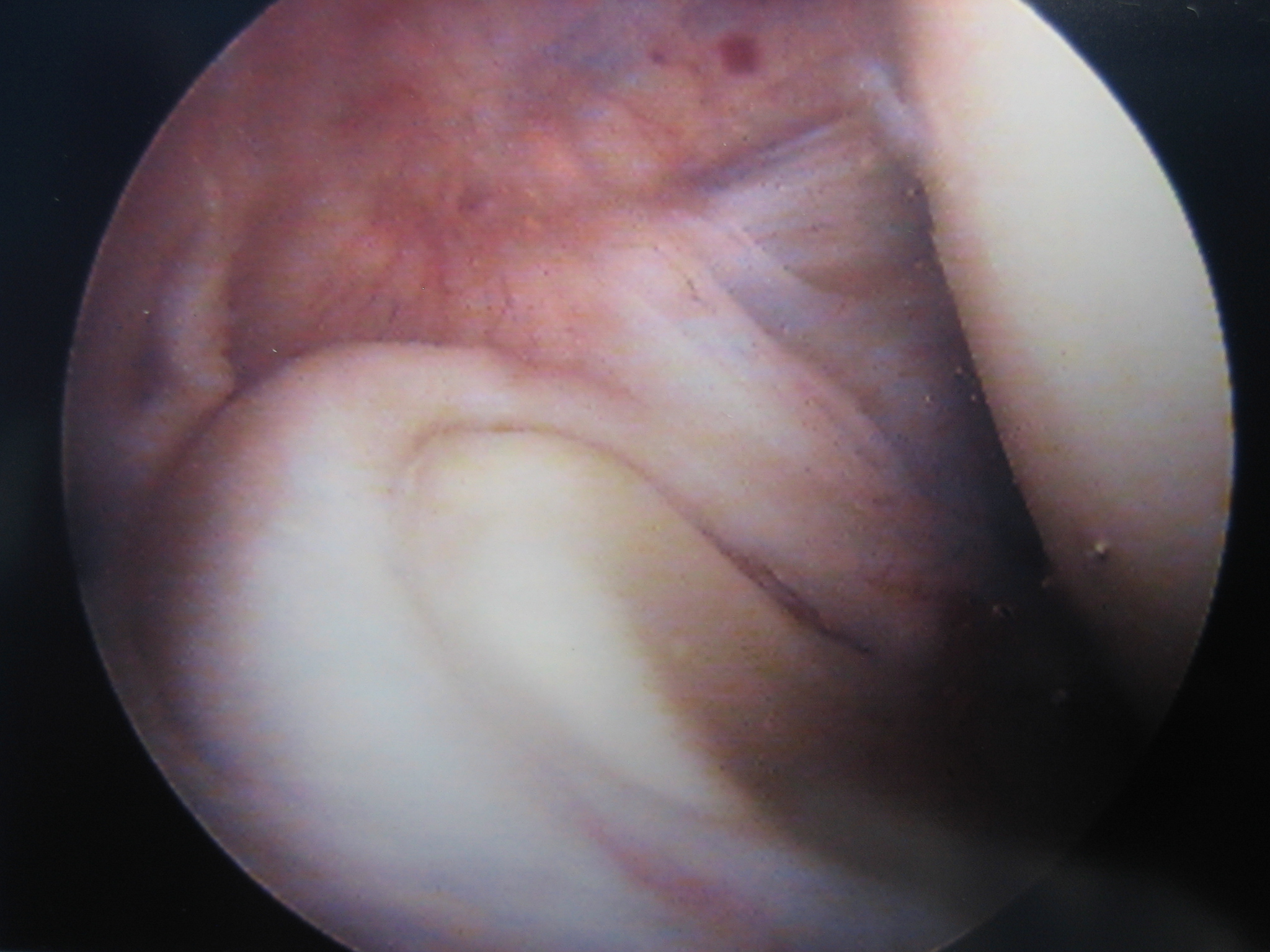 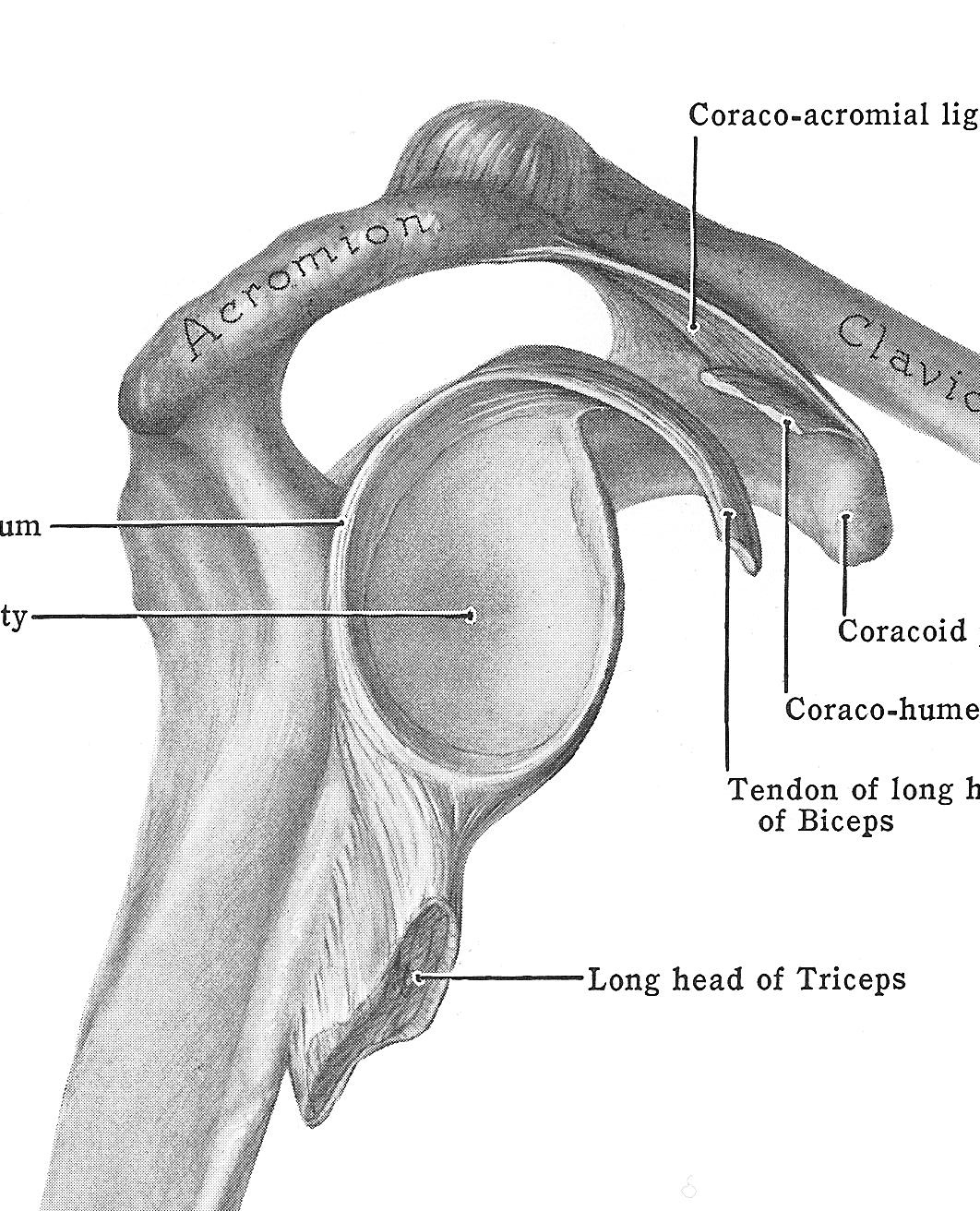 LABRUM
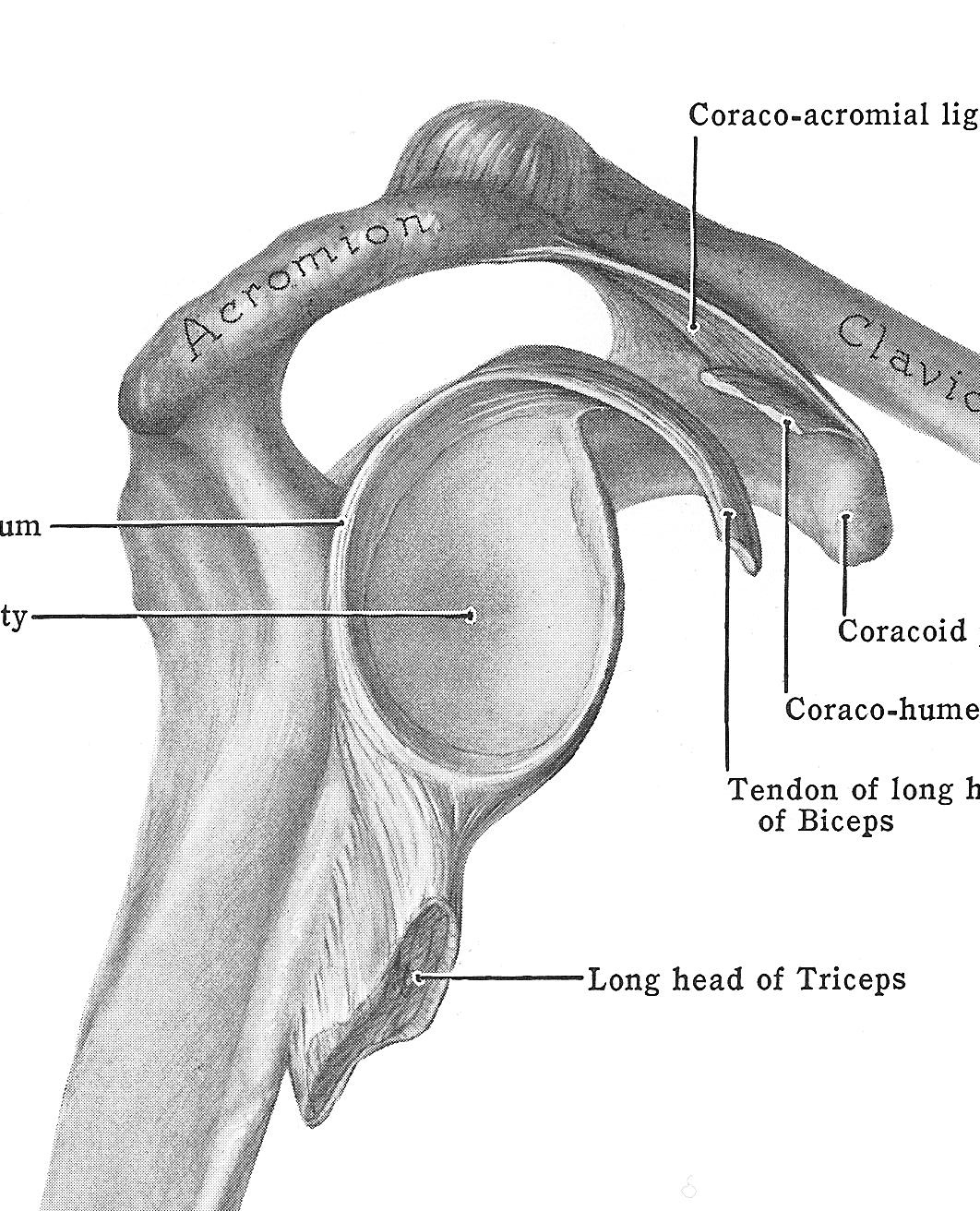 Bankart Lesion
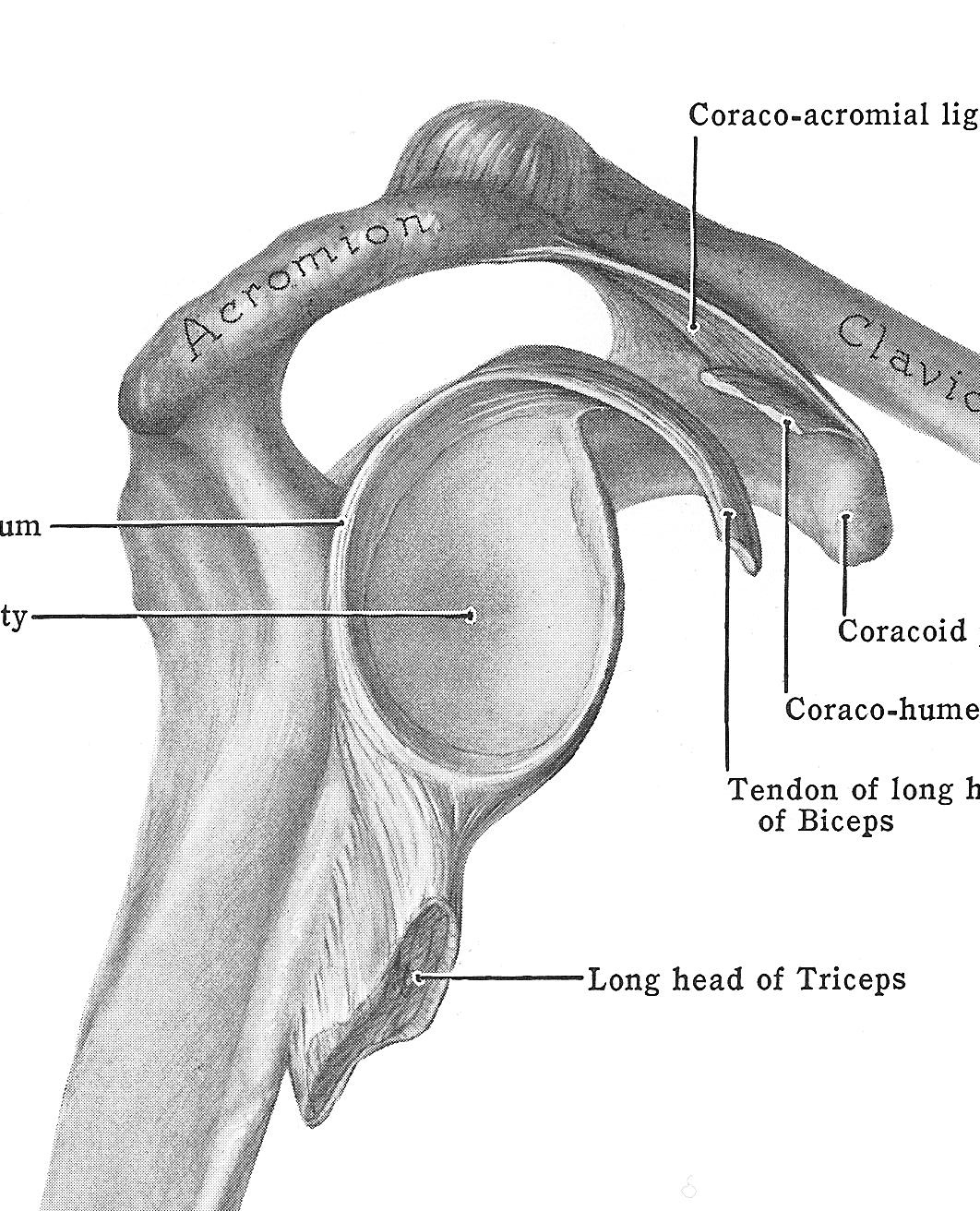 SLAP Tear
SLAP tears
Superior Labrum  which goes from Anterior to Posterior
SLAP TEAR
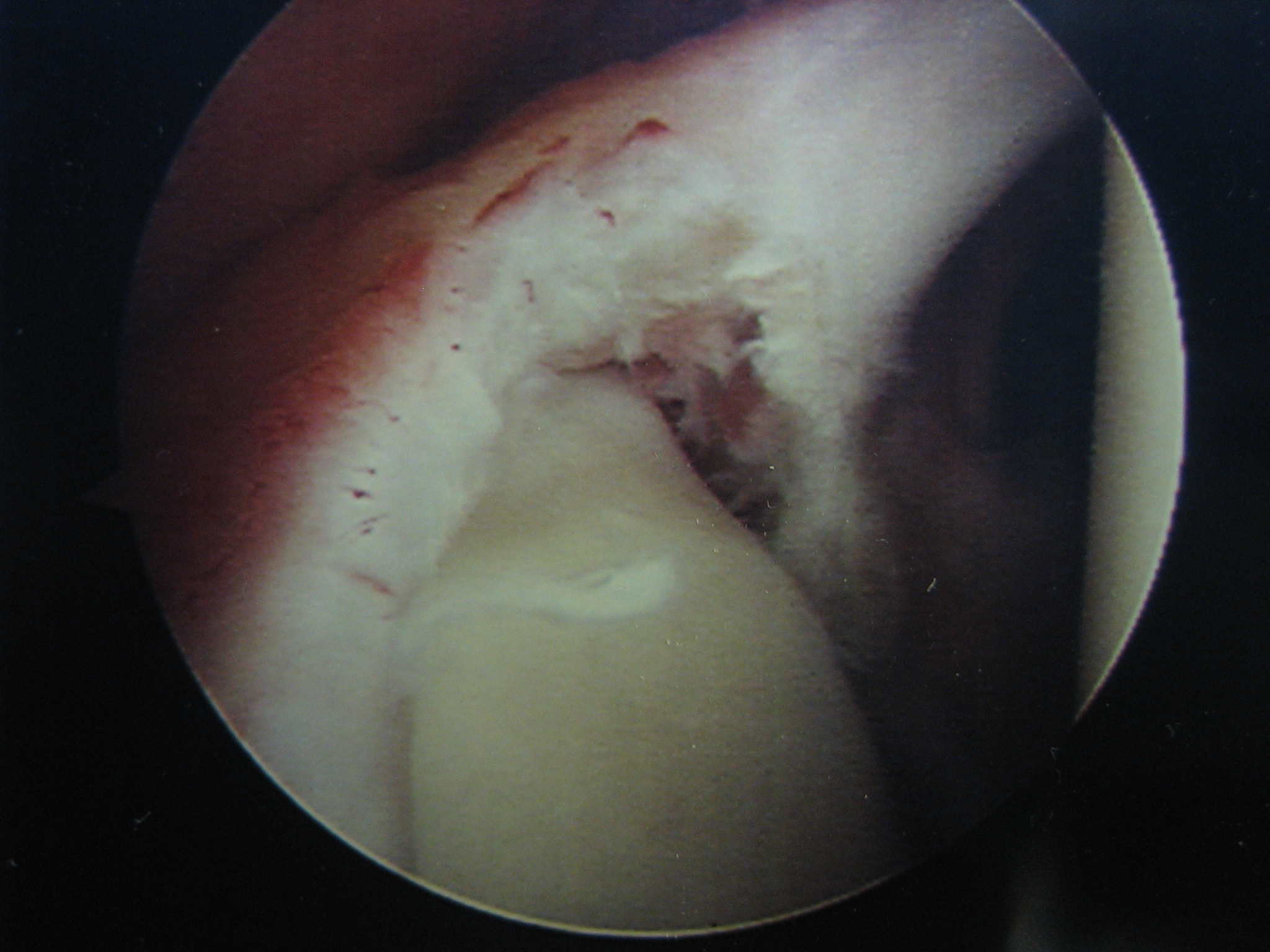 Labral TEAR
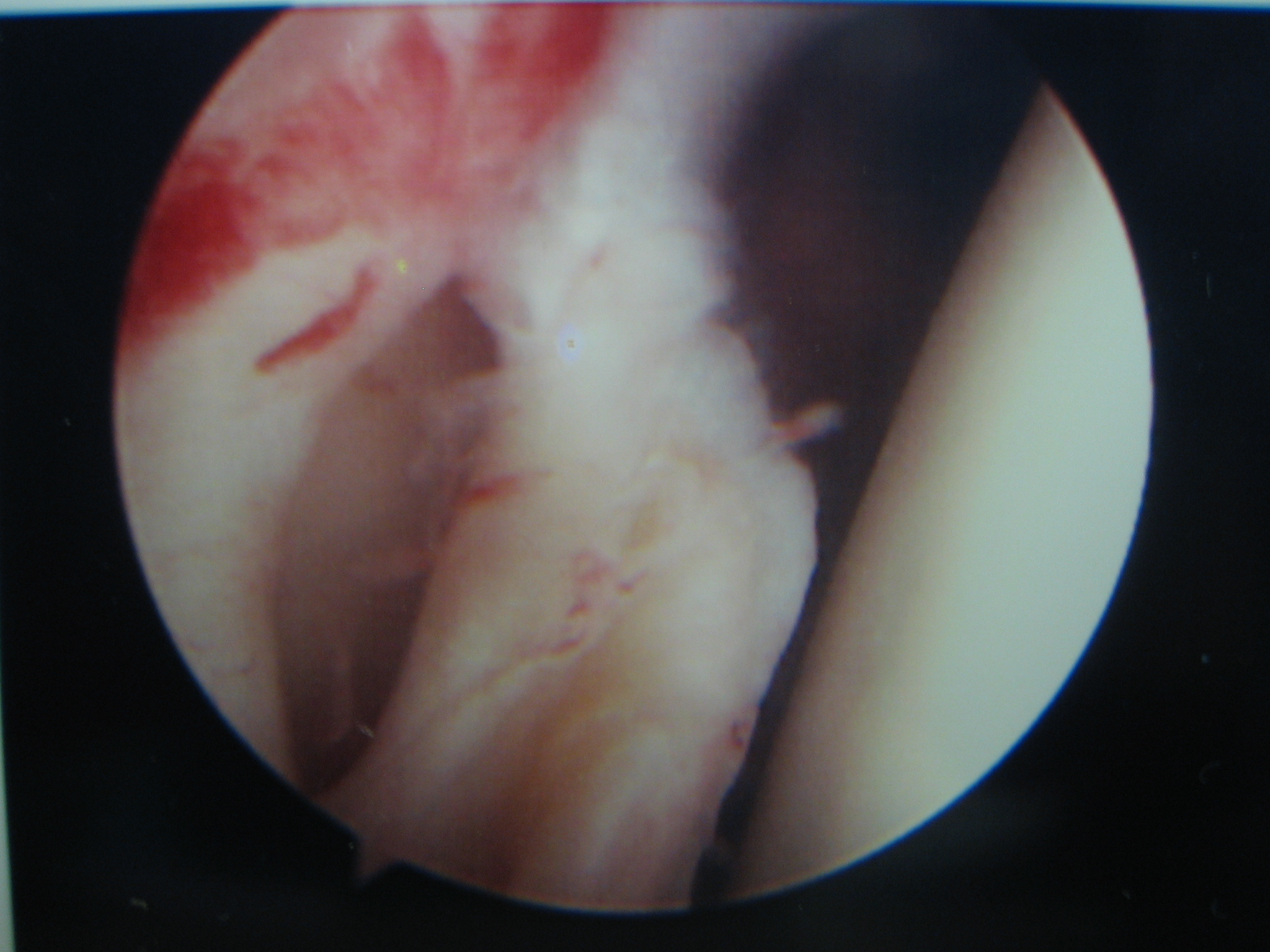 Symptoms of labral injuries (subtle instability / SLAP)
Young patientsHistory of definite injurySharp catching painShoulder just “not right”
Aching pain due to secondary bursitis
Signs of labral injuries (subtle instability / SLAP)
Apprehension test
Apprehension Testing
Very good for anterior instability
Patients shoulder placed in abduction and external rotation (‘ABER”)
Reproduces symptoms in that position 
Symptoms made better by posteriorly directed force and worse when that force is stopped
Labral Tears (including SLAP tears) - treatment
Arthroscopic repair or debribement
Investigations
X-rays
MR Arthrogram (MRI not good enough)
CT scan for bony Bankart
Multidirectional Instability
Present with recurrent shoulder dislocations or subluxations with minimal trauma
Caused by congenital capsule laxity
Young girls especially
Both shoulders
Don’t do well with surgery!
Posterior Shoulder Dislocations
Uncommon
Very easily missed
Difficult to see on xray
Look for significant pain after trauma
Hallmark is loss of external rotation
Posterior Shoulder Dislocation
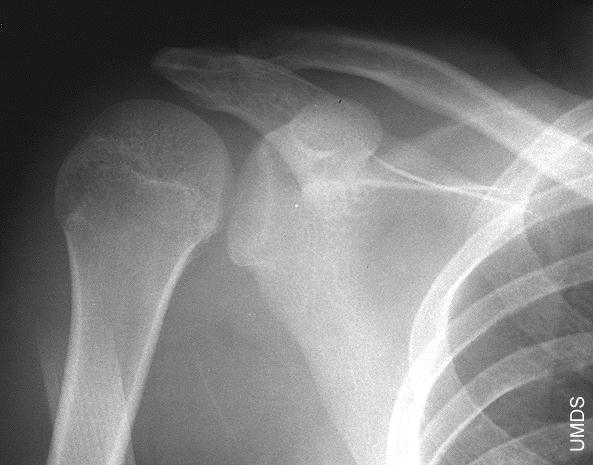 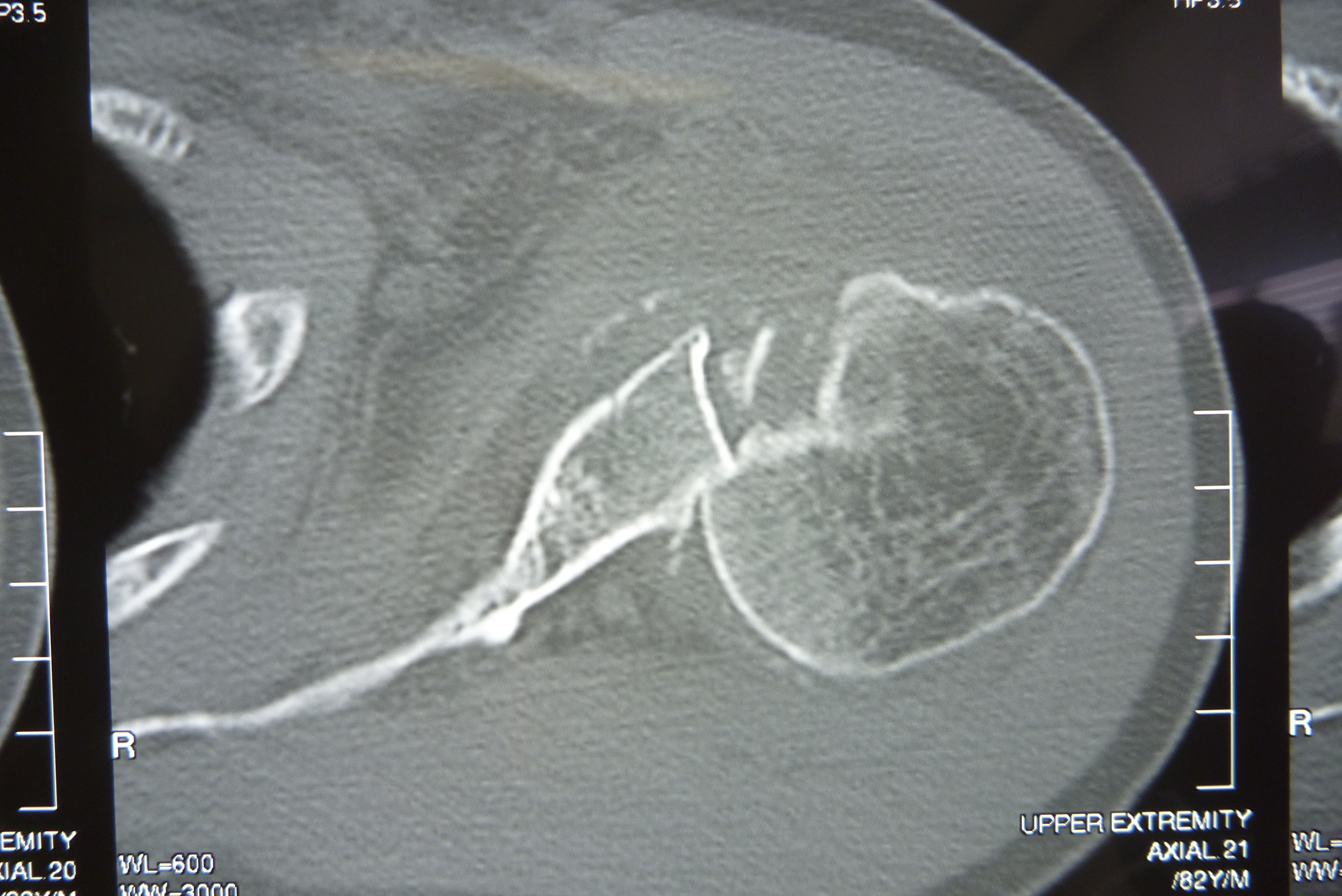 Posterior Shoulder Dislocations
Investigations
	X-ray
	CT
Refer
Osteoarthritis
Not very common
Often minimal symptoms
Main feature is that when present and symptomatic usually misdiagnosed as cuff tear!
Osteoarthritis - Clinical
Presents like osteoarthritis elsewhere
	Pain – aching, worse with use
	Stiffness
Osteoarthritis - Diagnosis
Stiffness in older patient
X-ray
	- look for loss of joint space,
		and humeral osteophytes
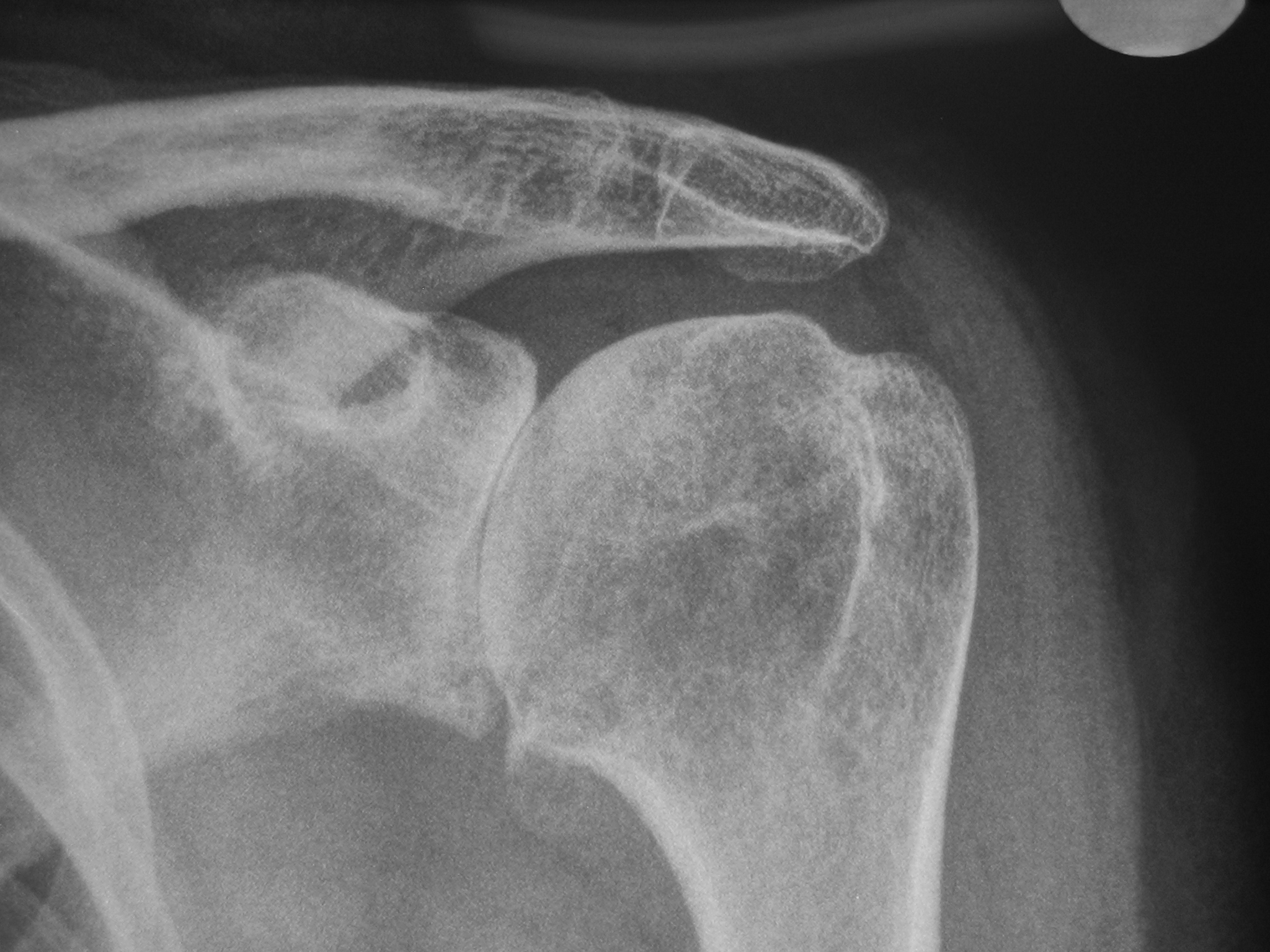 Osteoarthritis - Treatment
Similar to osteoarthritis elsewhere
	Analgesics including glucosamine 
		NSAID, and paracetamol
	Activity modification
	Try physio
Osteoarthritis - Surgery
Arthroscopic debridement
	- variable results
	- used in younger patients
Joint replacement
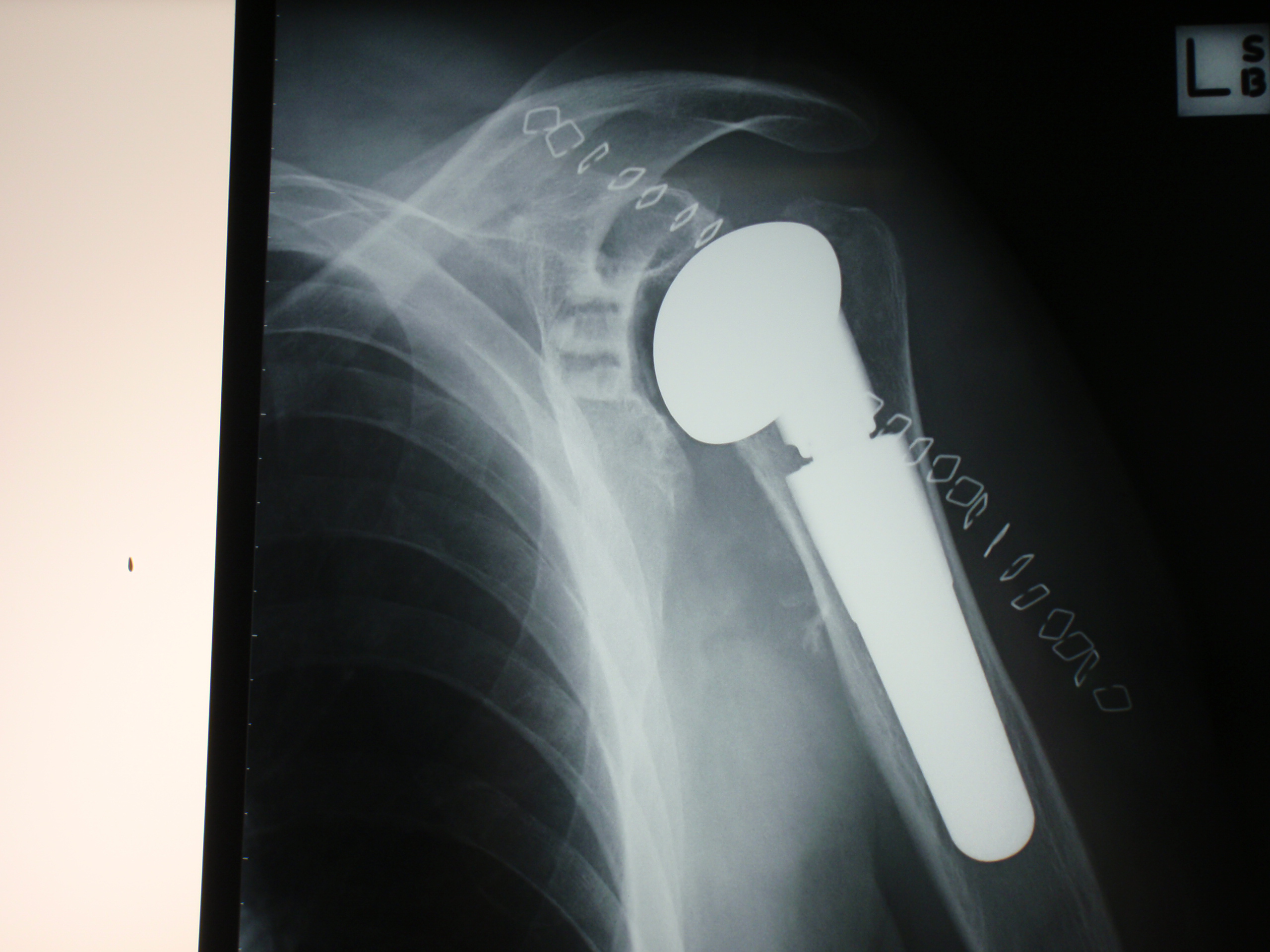 Osteoarthritis – When to Refer
When ready for joint replacement!
Shoulder Examination
Range of PASSIVE motion
Bursitis
Rotator cuff strength
Acromioclavicular joint
Instability / Labral tears
Shoulder Examination
Range of PASSIVE motion
Glenohumeral abduction
External rotation
Internal rotation
Passive Range of Motion – Glenohumeral Abduction
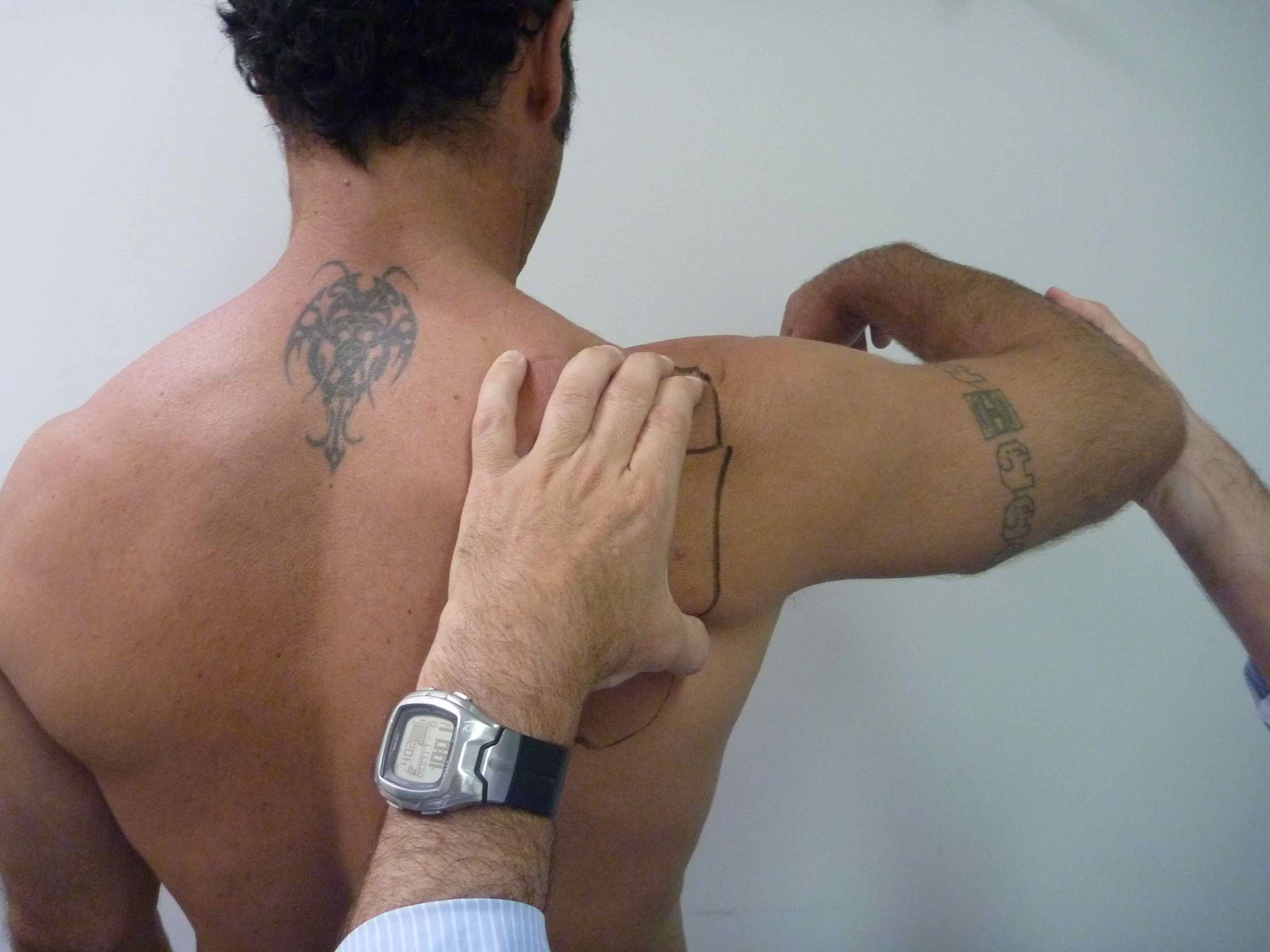 Passive Range of Motion – External Rotation
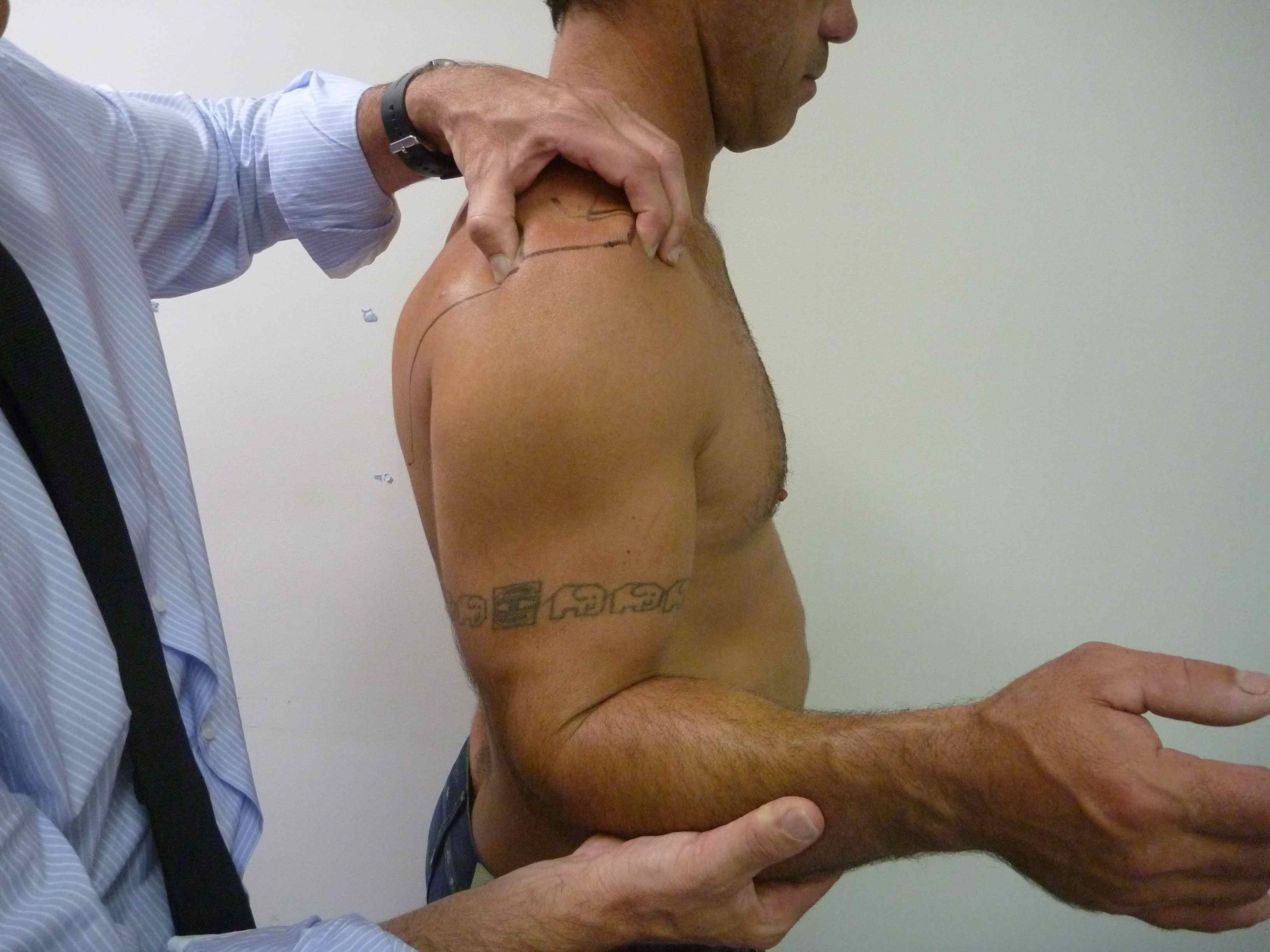 Range of Motion – Internal Rotation
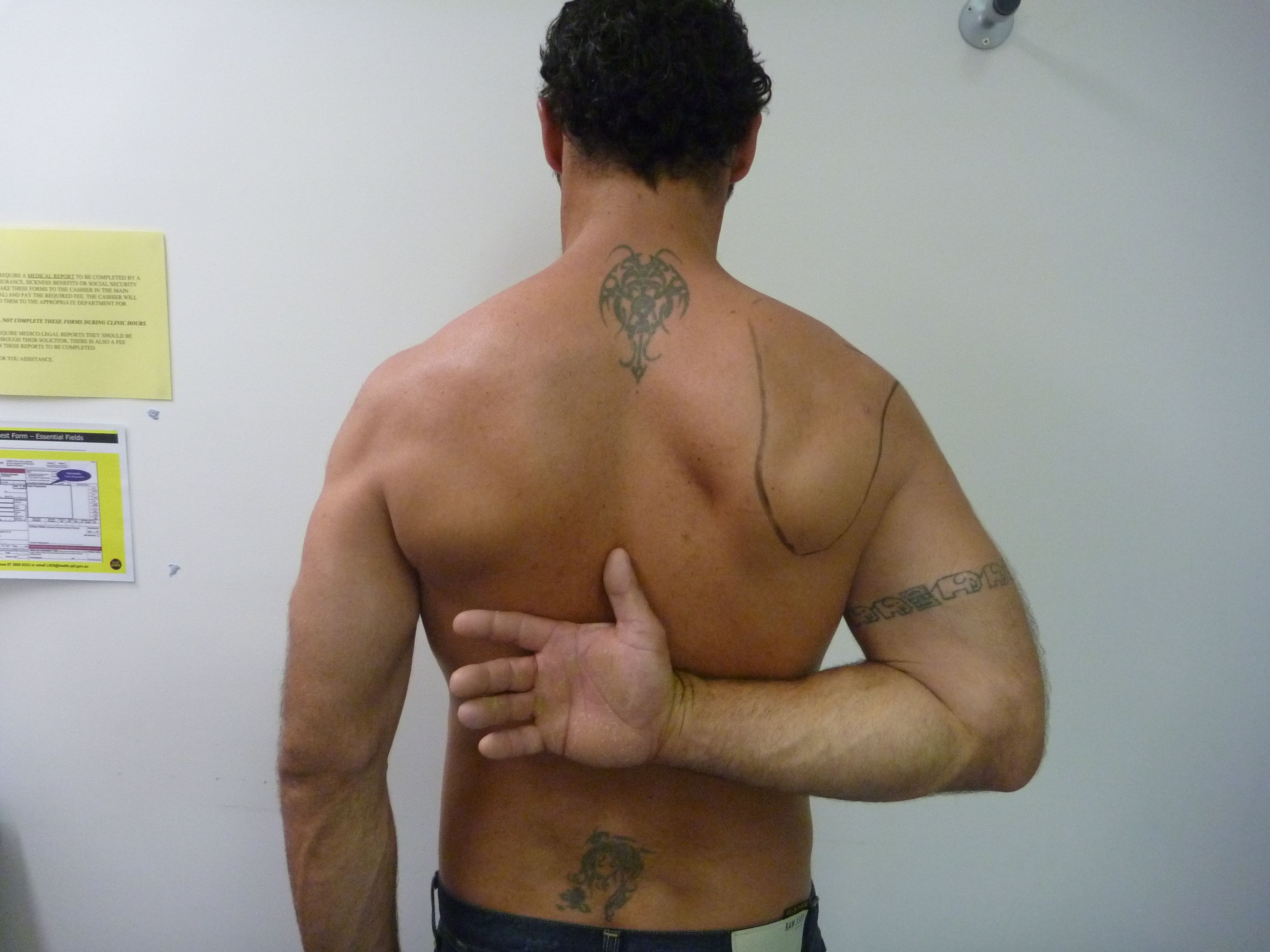 Shoulder Examination
Bursitis
Greater tuberosity tenderness
Impingement sign
Bursitis – Greater Tuberosity Tenderness
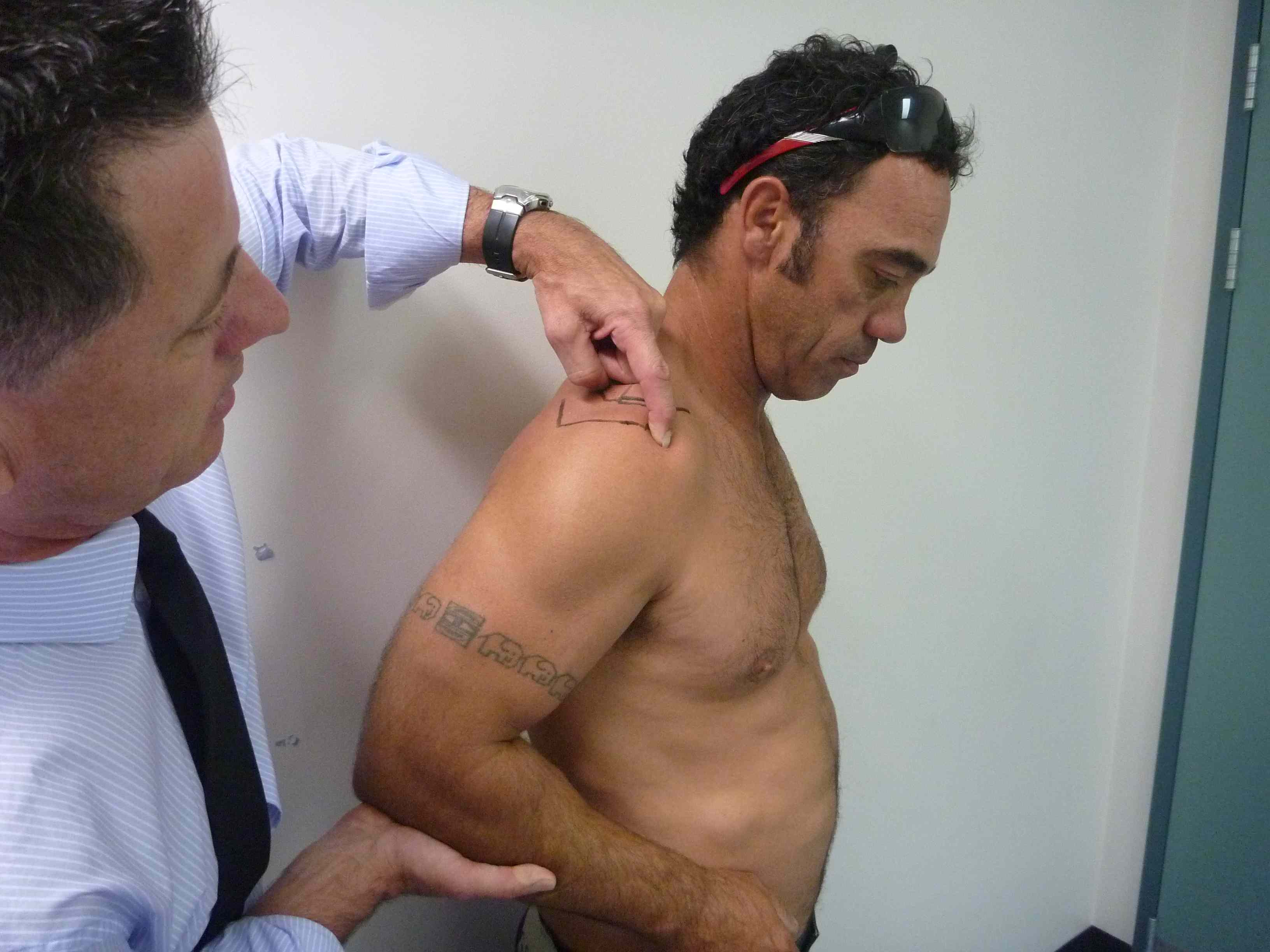 Bursitis – Impingement Sign
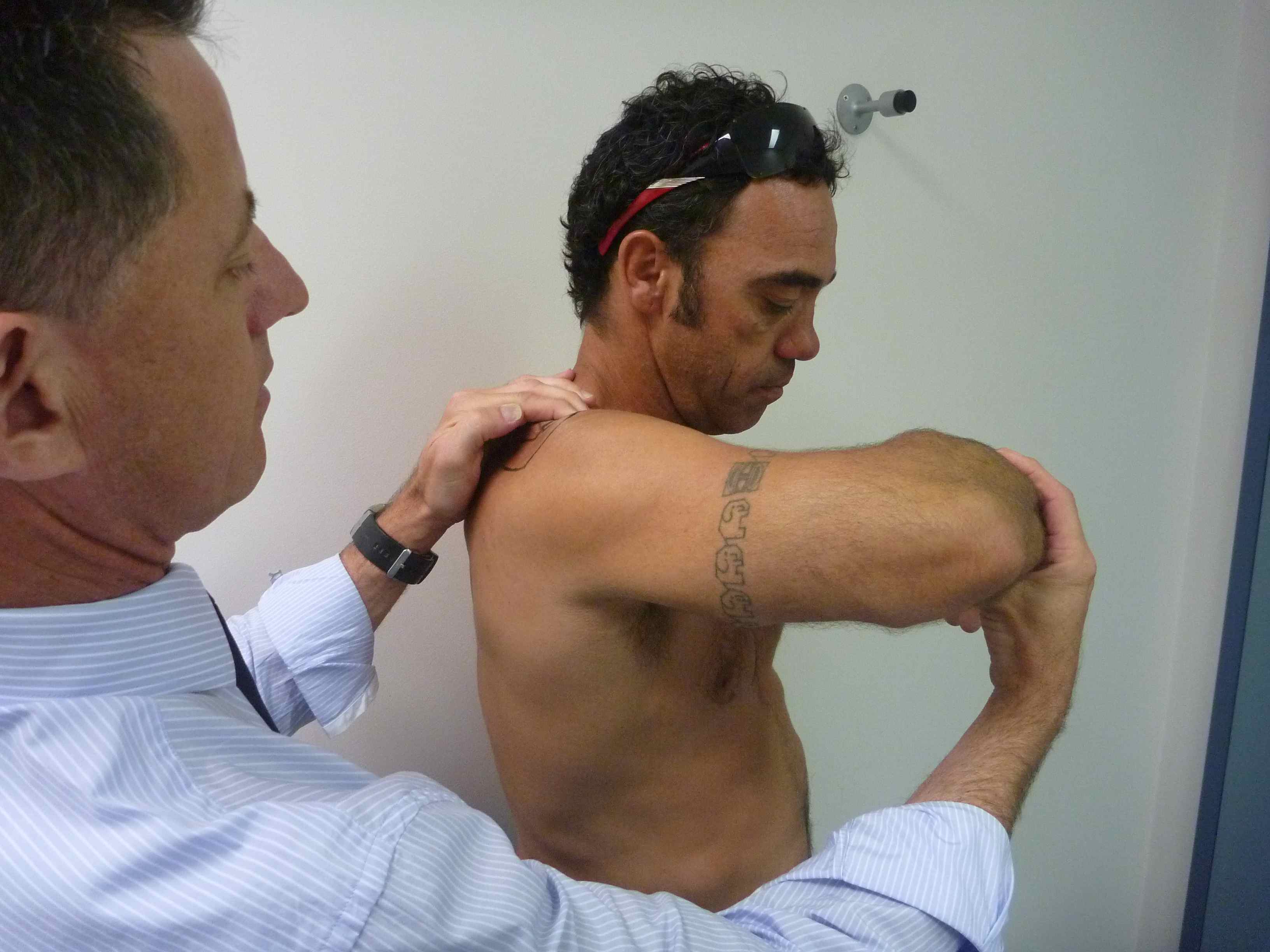 Shoulder Examination
Rotator cuff strength
Supraspinatus
	Abduction
Infraspinatus
	External rotation
Subscapularis
	Internal rotation
Rotator Cuff Strength – Supraspinatus
Test – Abduction Power
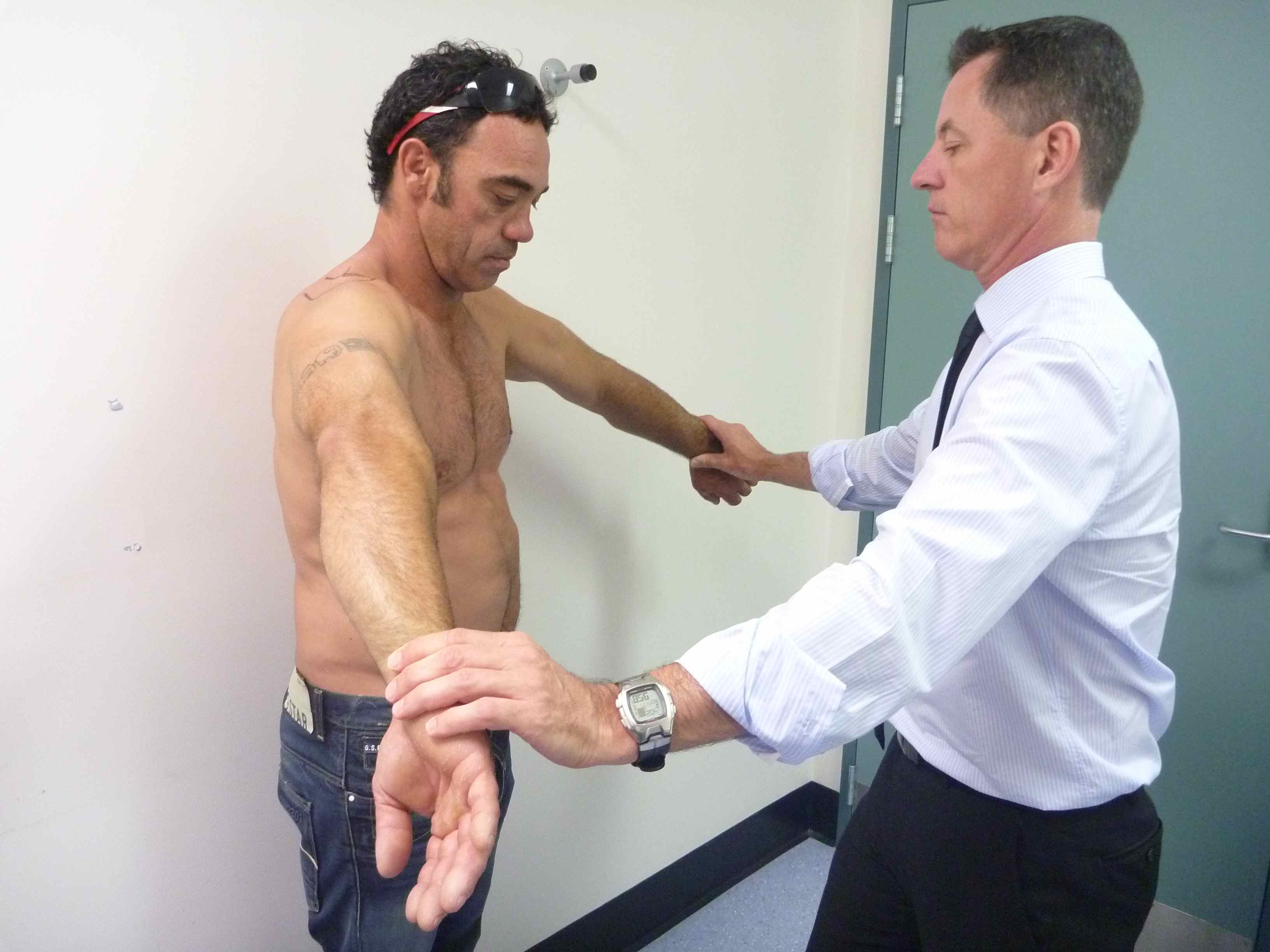 Rotator Cuff Strength – Infraspinatus
Test - External Rotation Power
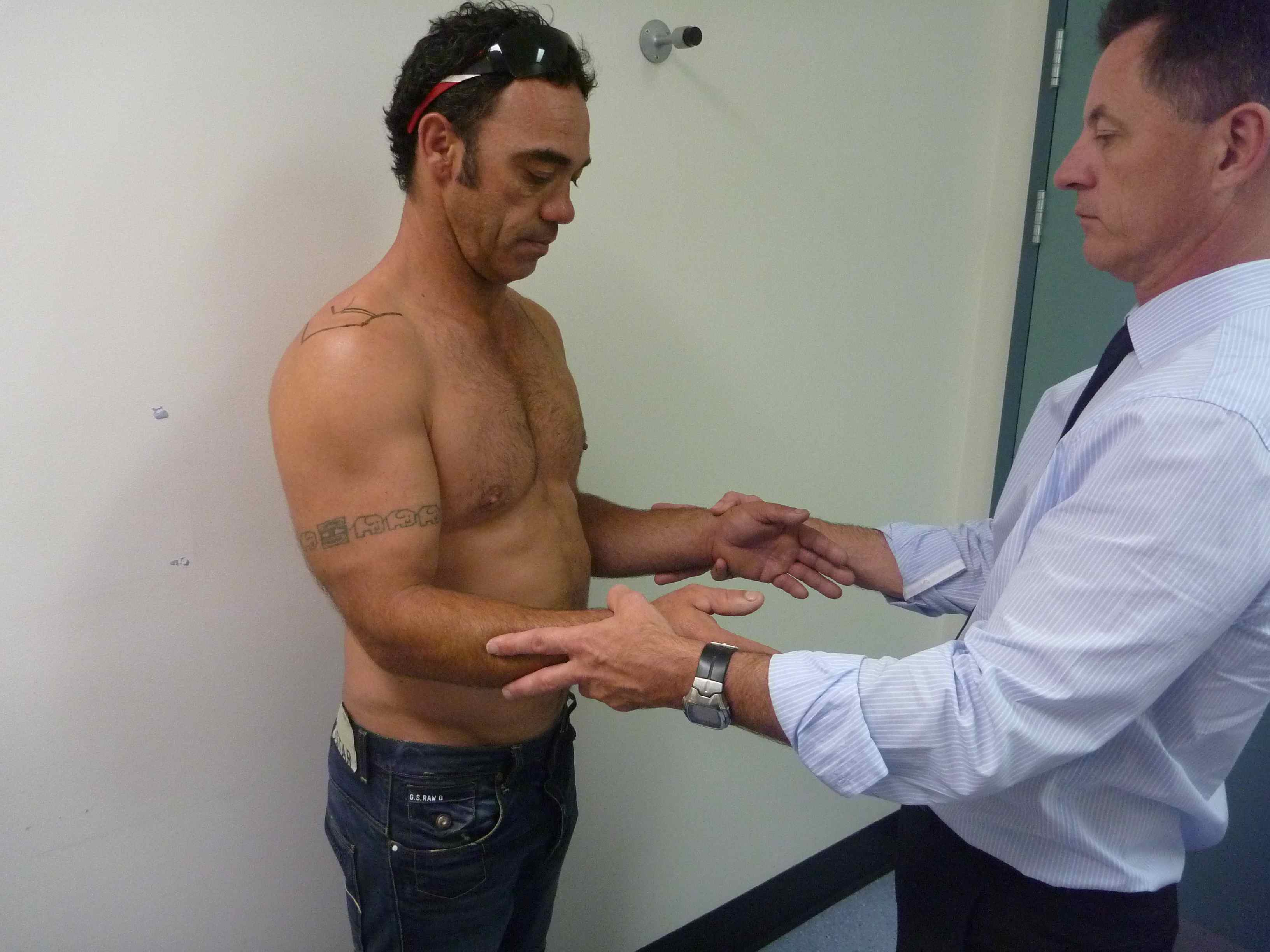 Rotator Cuff Strength – Subscapularis
Test - Internal Rotation Power
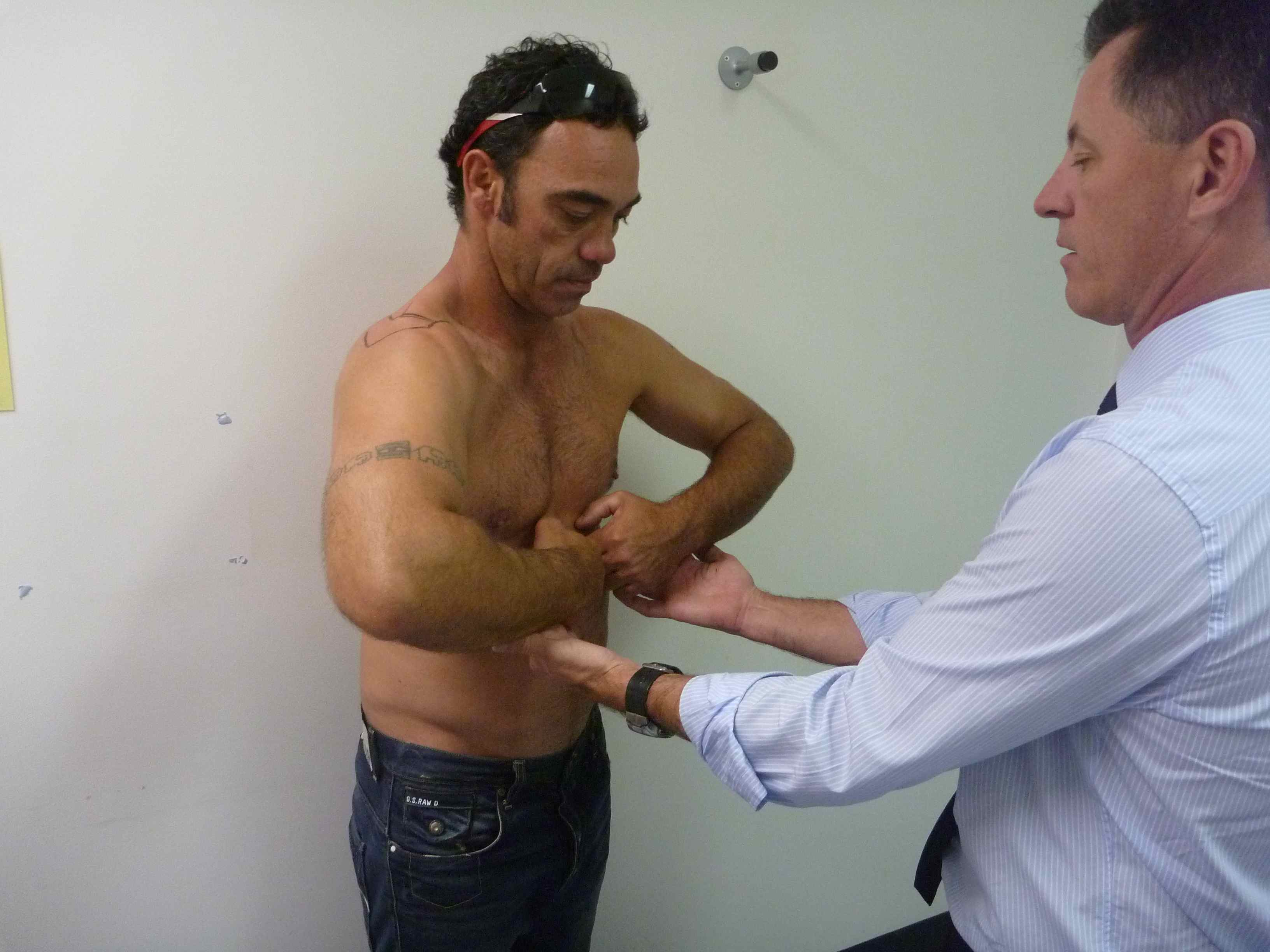 Shoulder Examination
Acromioclaicular joint
Tenderness
Pull apart test
Extension test
AC Joint - Tenderness
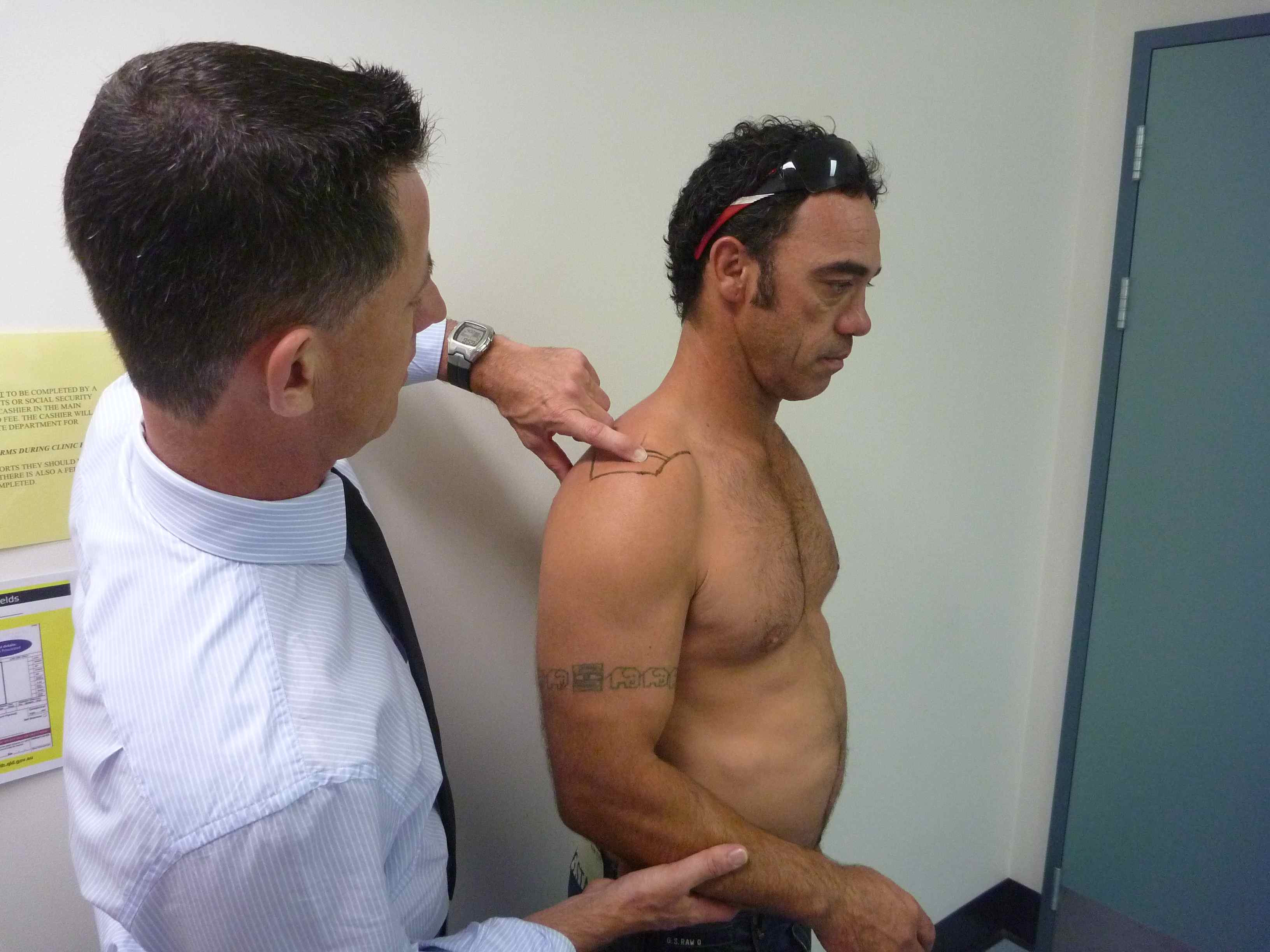 AC Joint – Pull Apart Test
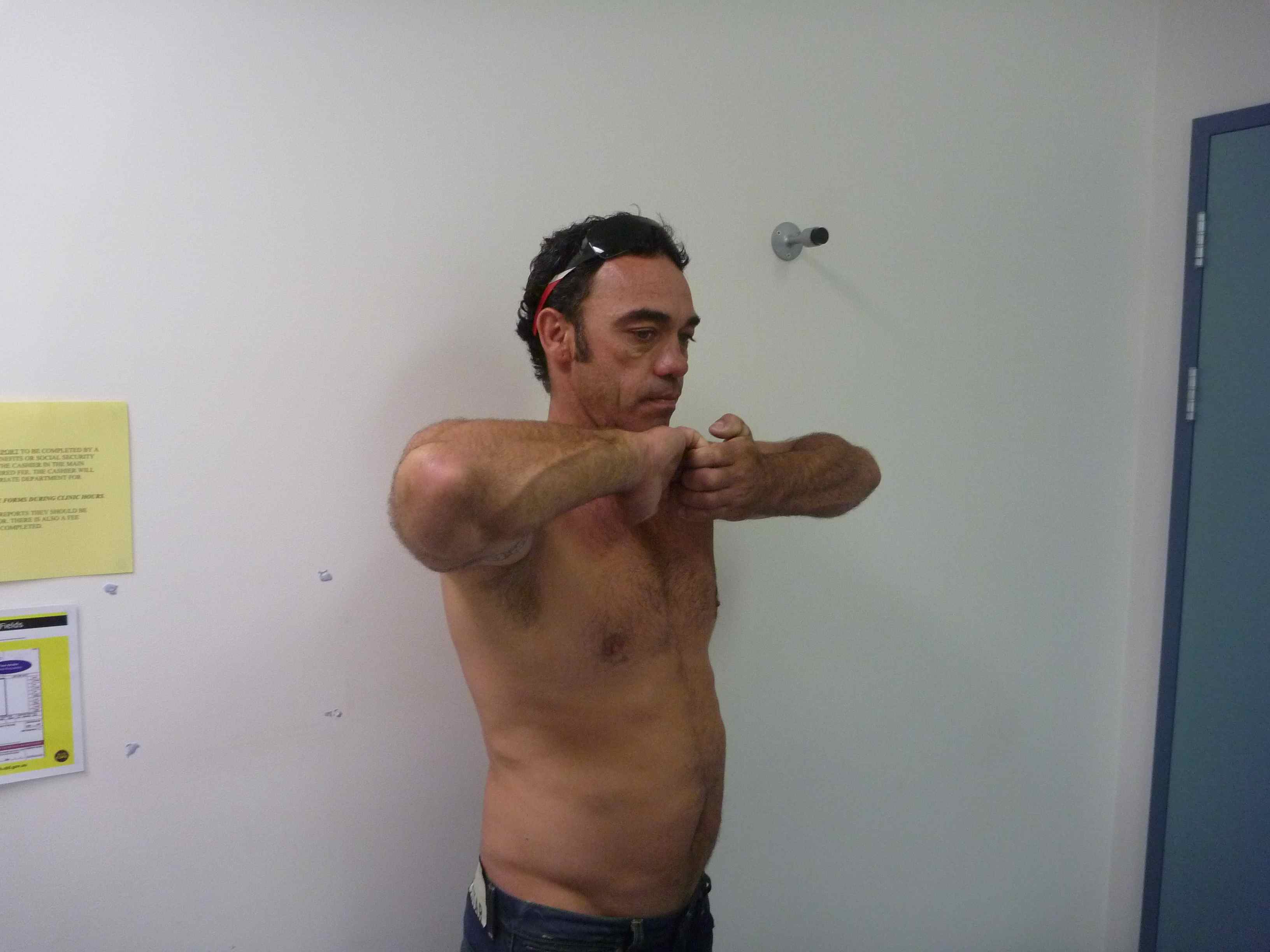 AC Joint – Extension Test
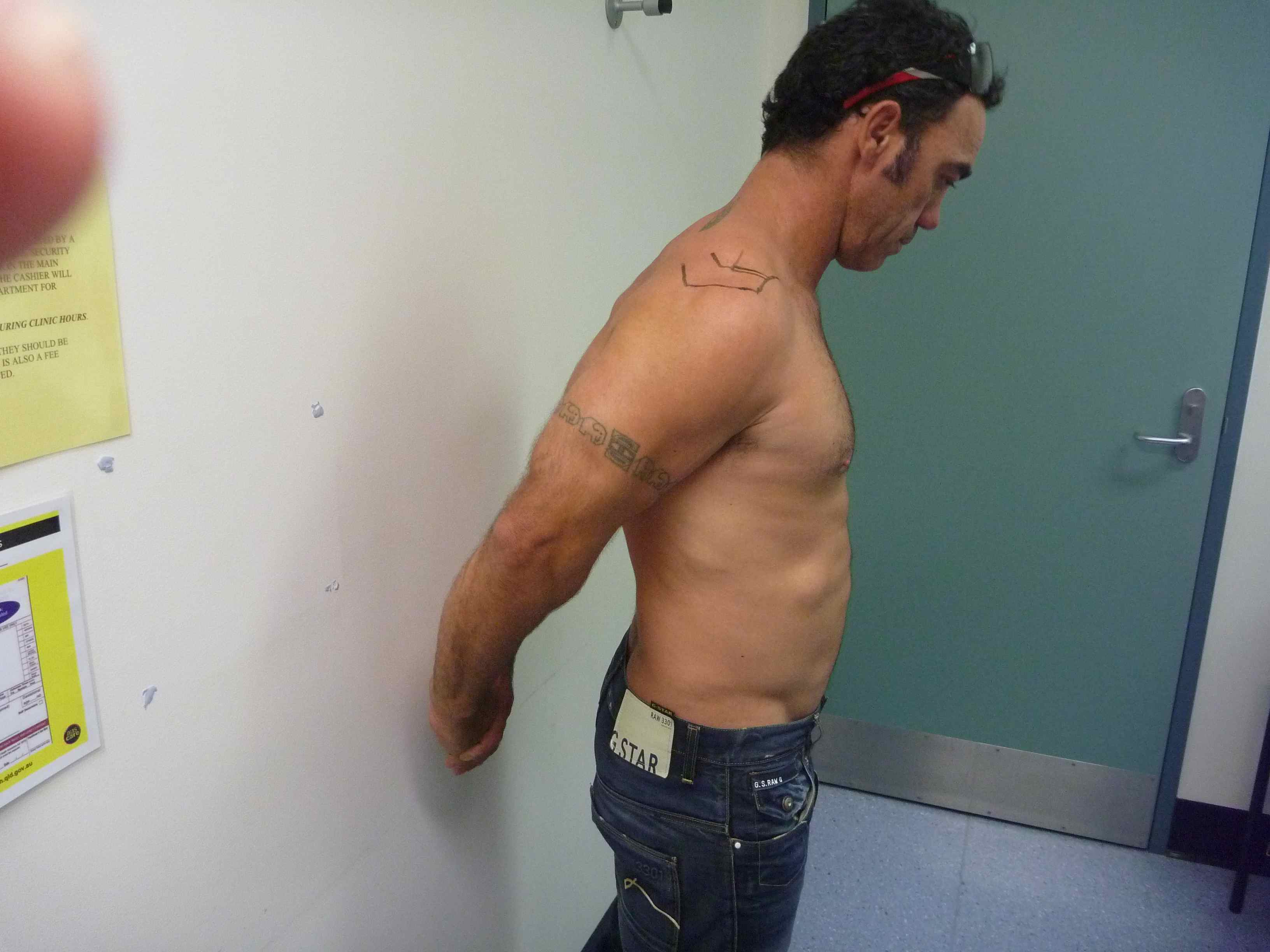 Instability / Labral tears
Anterior instability
Abduction and external rotation
	- apprehension
	- relocation 
	- release
Anterior Instability - Apprehension Test
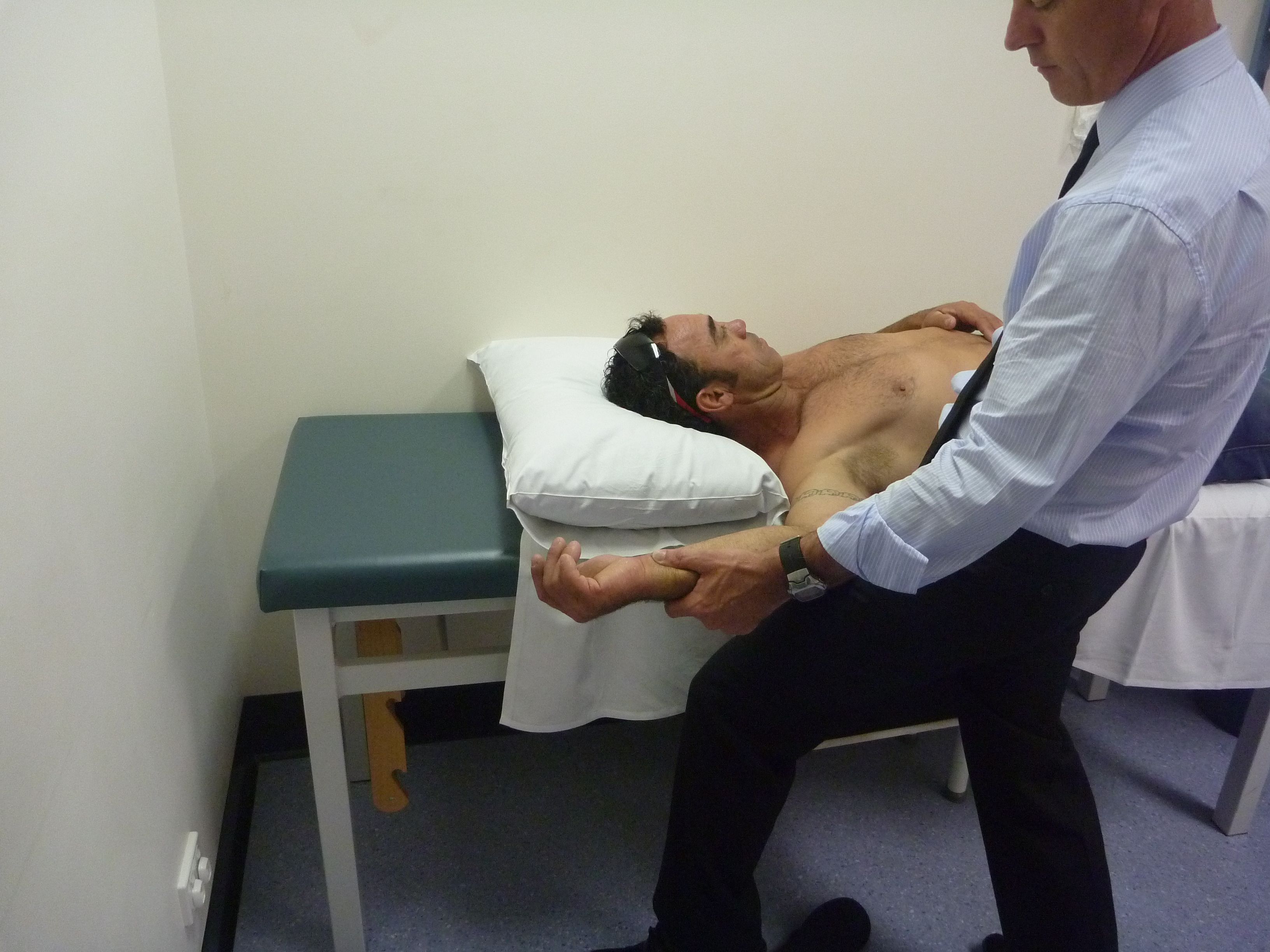 Anterior Instability – Relocation Test
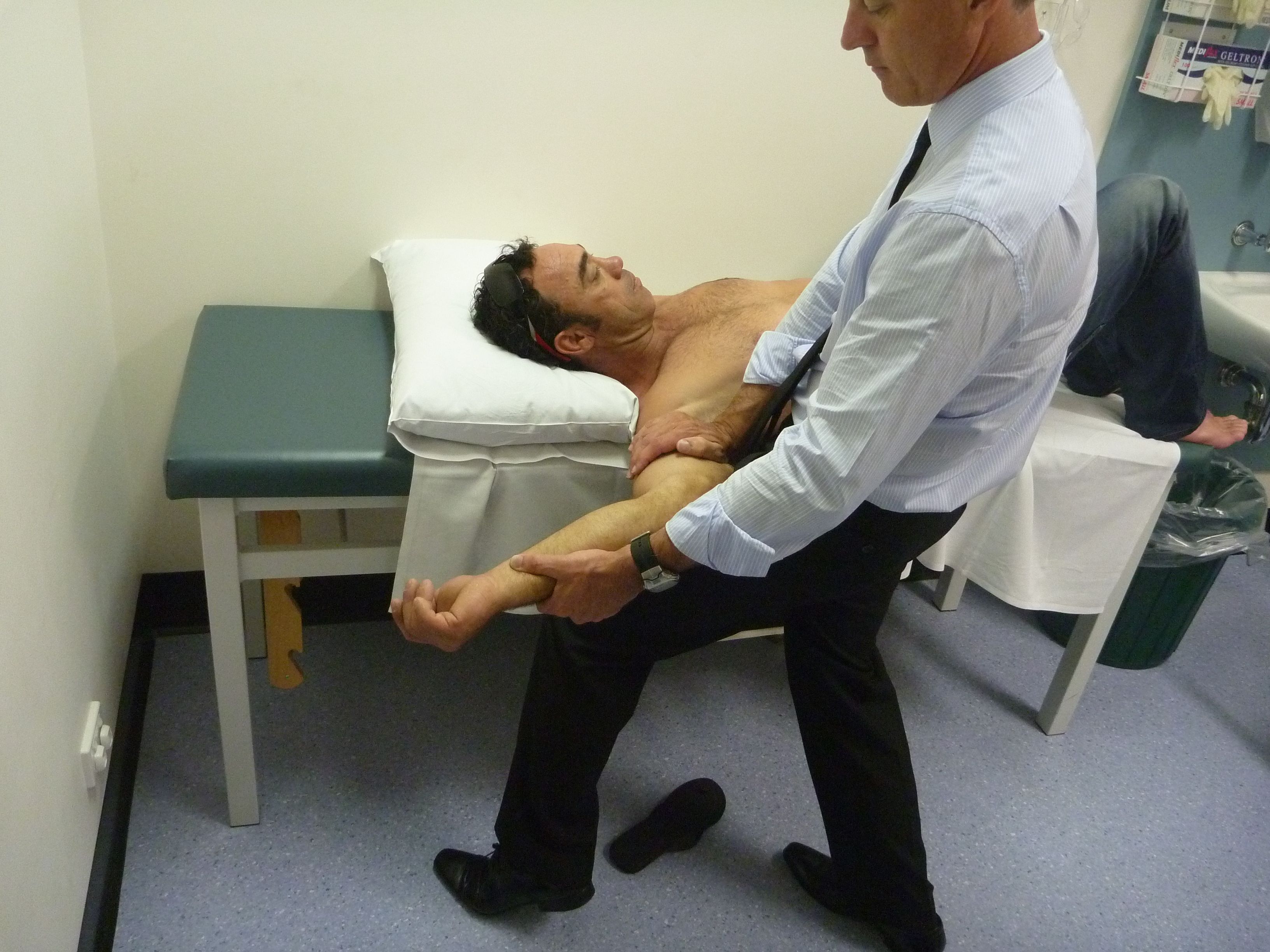 30 Second Shoulder Examination
Active elevation above head
Range of external rotation (both sides)
Impingement sign
Supraspinatus power
ACJ tenderness
Apprehension in abduction & external
		rotation (ideally lying down)
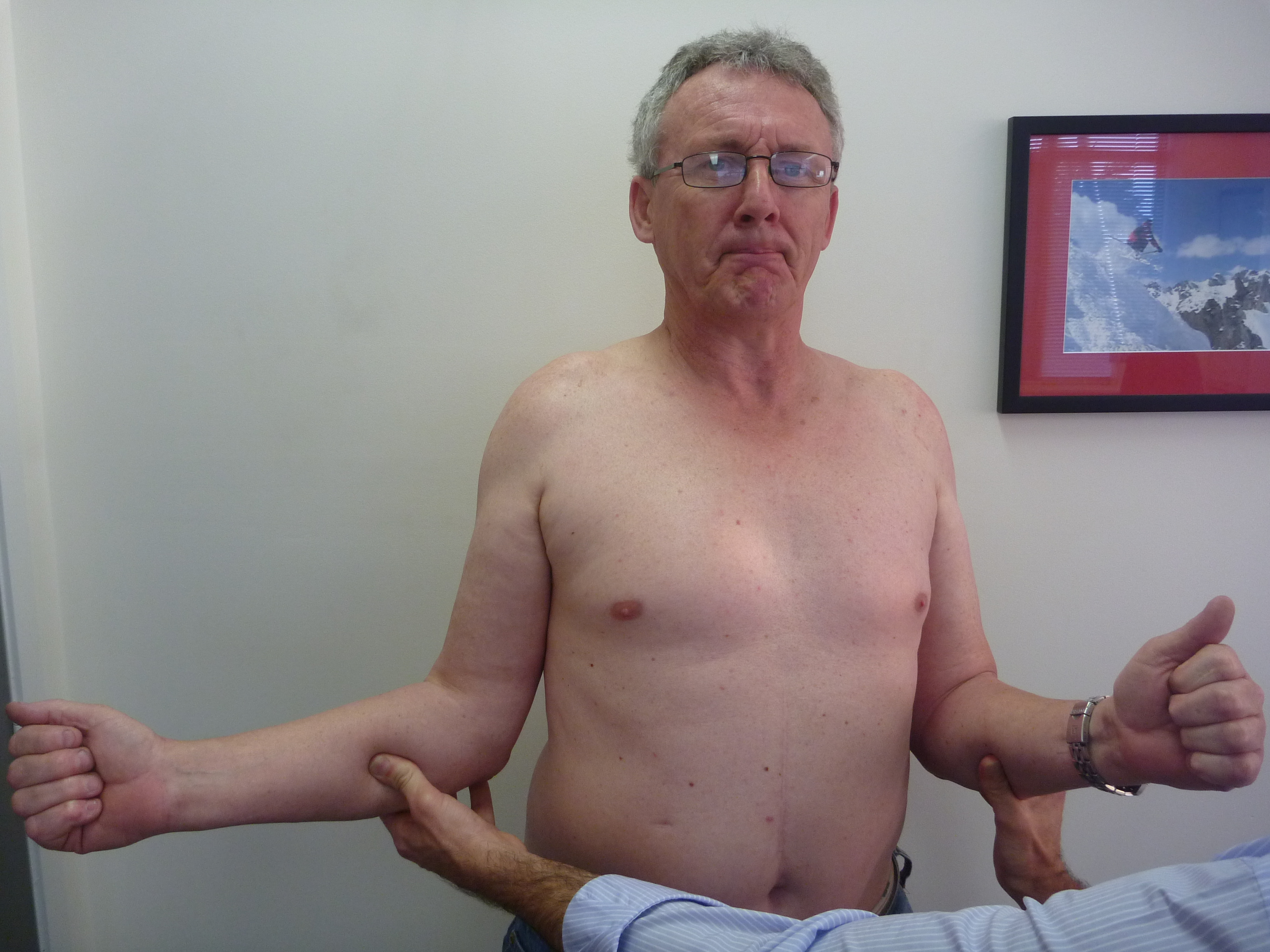 Bursitis – Impingement Sign
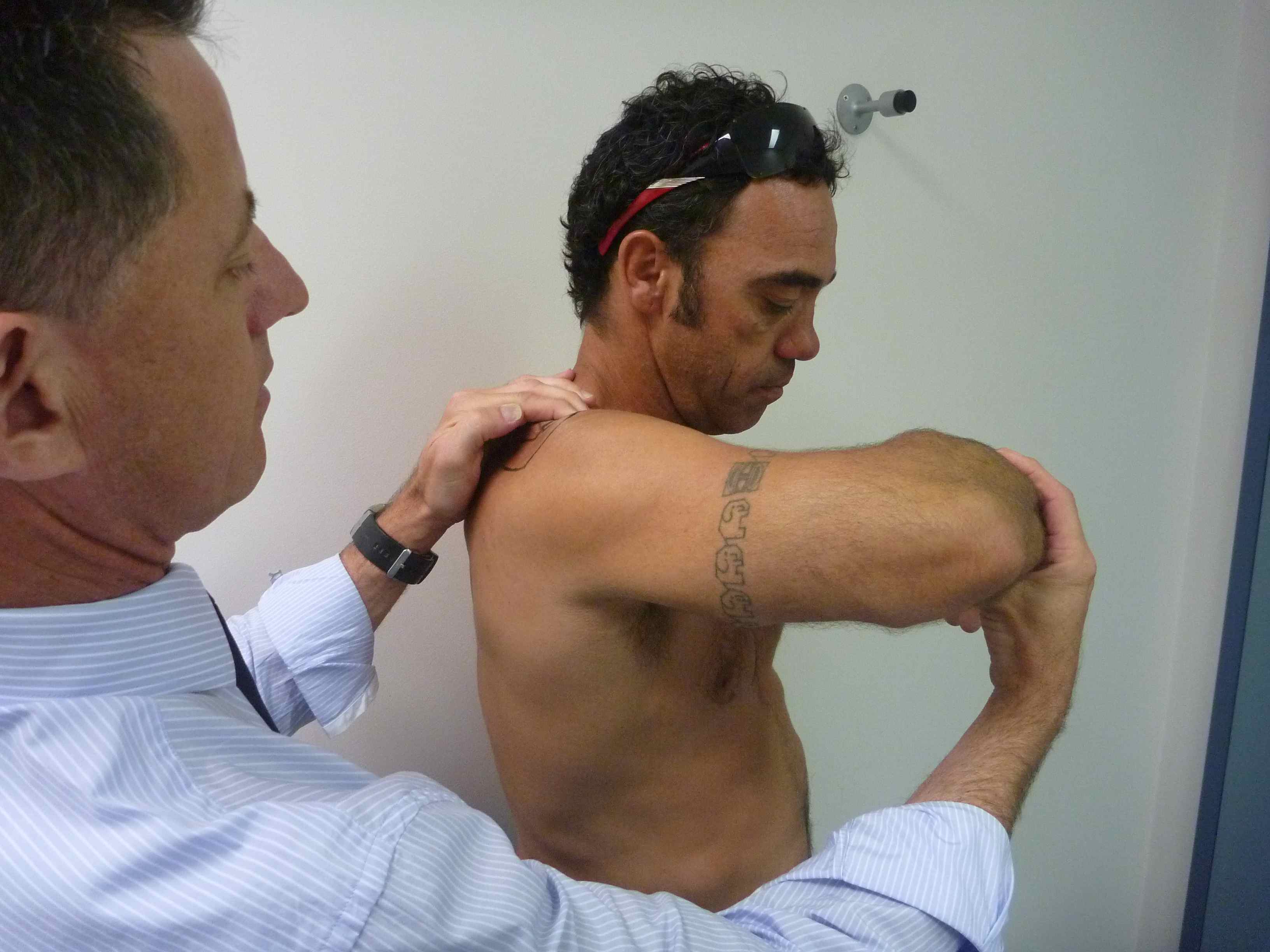 Rotator Cuff Strength – Supraspinatus
Test – Abduction Power
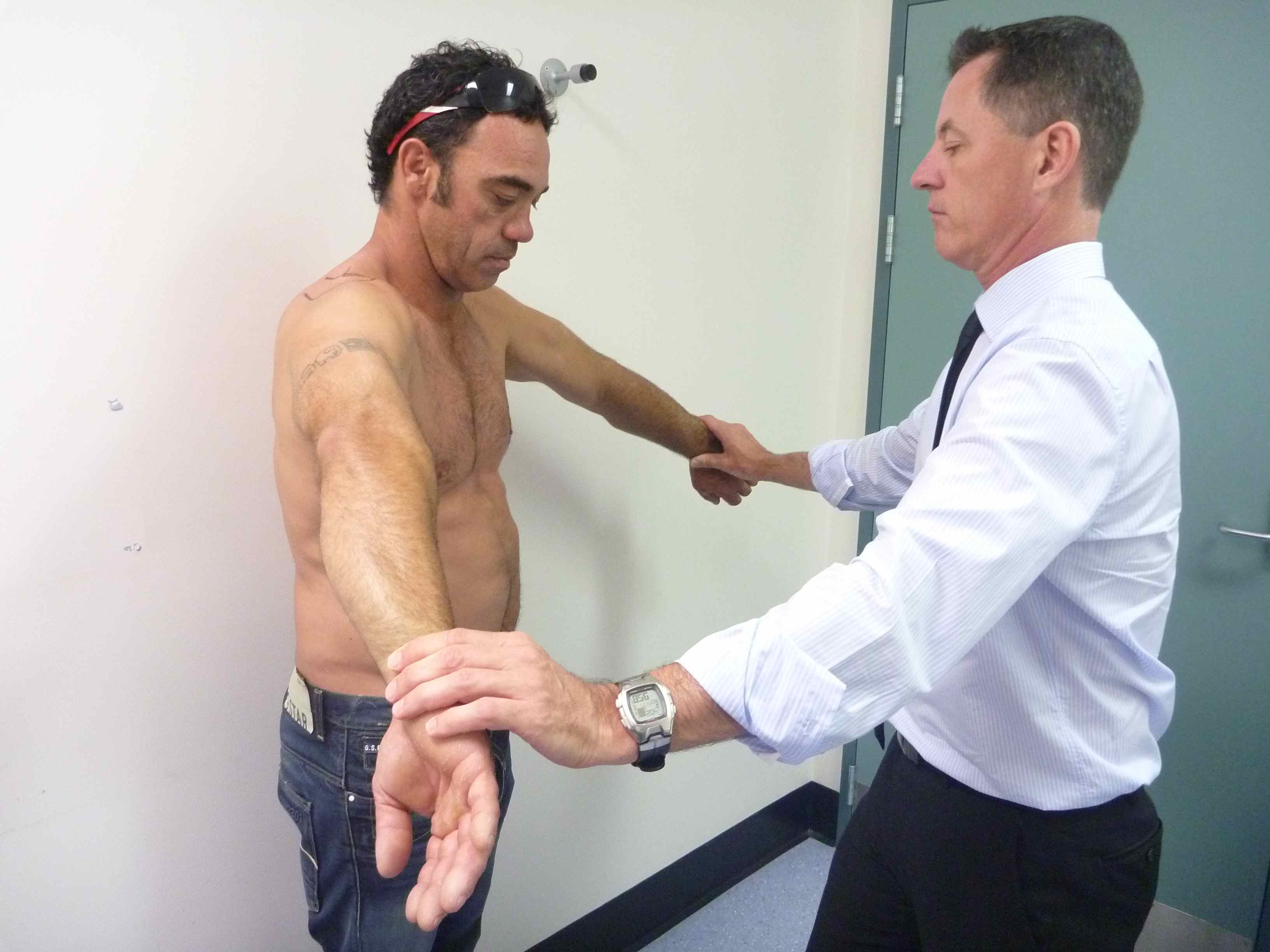 AC Joint - Tenderness
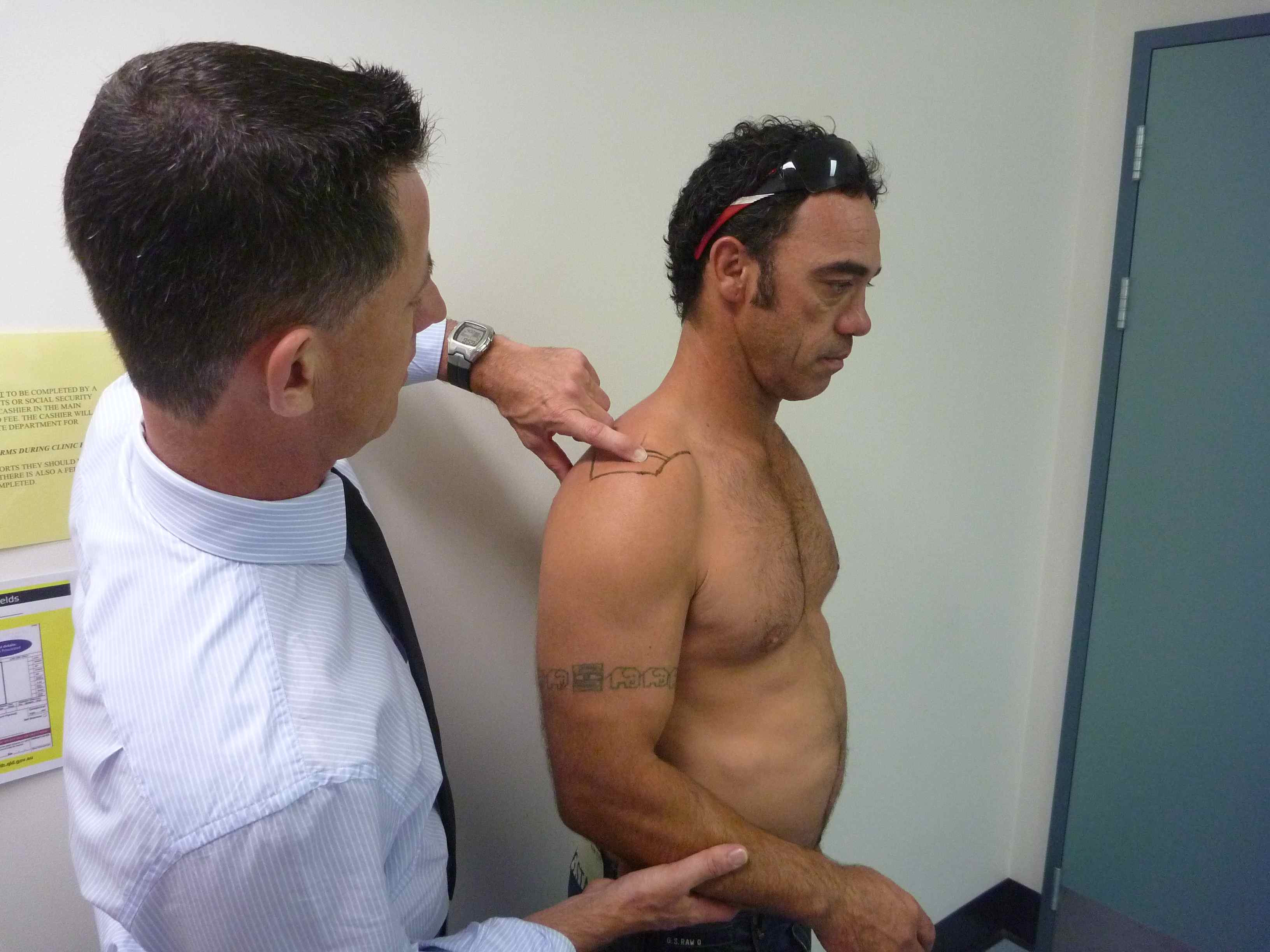 Anterior Instability - Apprehension Test
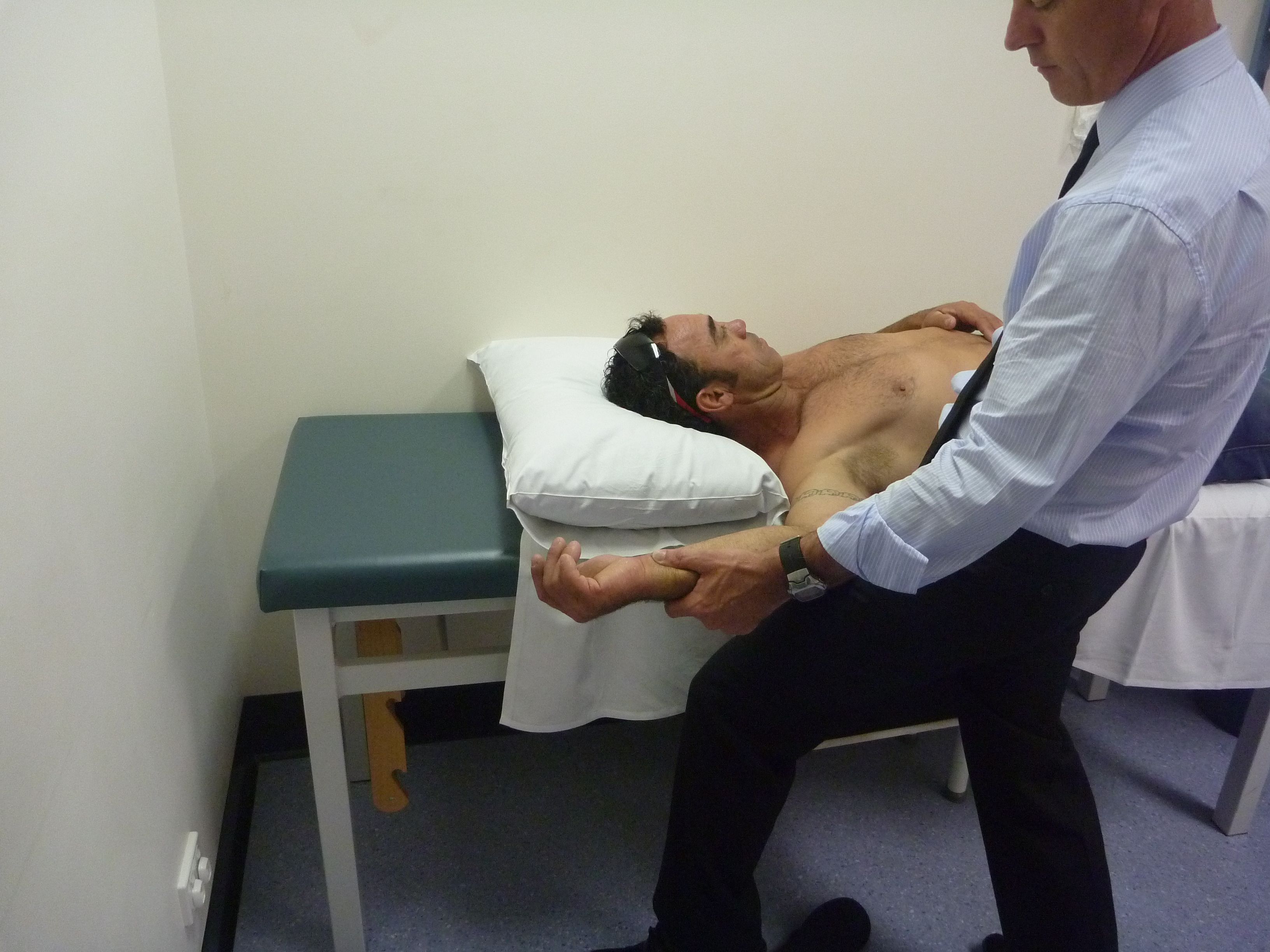 Loss of Active Elevation
Passive OK?
No
Yes
X-ray shows OA?
Yes
No
Large Cuff Tear
Frozen shoulder
OA
Diagnoses Not to Miss
Large rotator cuff tears after trauma
Posterior dislocations
Displaced greater tuberosity fractures
Distal clavicle fractures
Frozen shoulder
Diagnosis Related to Age
First Third of Life
	Overuse problems
	Instability
	ACJ problems (osteolysis)
	Calcific tendonopathy
Diagnosis Related to Age
Second Third of Life
	Overuse problems
	Chronic Bursitis  Small cuff tears
	Frozen shoulder
	Calcific tendonopathy
Diagnosis Related to Age
Last Third of Life
	Small cuff tears  Large cuff tears
	Osteoarthritis
General Rehabilitation and Return to work plan
Ask :- Was something repaired?
	NO
		- arthroscopic subacromial decompression
		- ACJ excision
		- frozen shoulder release
	YES
		- rotator cuff repair
		- stabilization
		- joint replacement
No repair
	- sling for comfort, allow full use
	- resume normal activities when able
	- don’t overdo it!
	- off one month, desk duties one 
		month, light duties one month
		(‘1,1,1 rule’)
Repair

Sling on for 6 weeks - can’t use shoulder at all

Allow hand, wrist and elbow movement

After 6 weeks come out of the sling and can use for gentle day to day activities

Off work two months, desk duties one month, light duties below shoulder one month, light duties above shoulder one month (‘2,1,1,1 rule’)
IF Repair Has Been Done and Needs 6 Weeks in Sling
May use hand in sling
May lean forward and passively swing arm away from body to wash under axilla and allow some air flow to axilla
Should keep strap around waist in bed at night
Can take waist strap off when awake
IF Repair Has Been Done and Needs 6 Weeks in Sling
Occasionally straighten out elbow to prevent ulna nerve compression
Go very slowly – stiffness will get better, re-tears will not!
Complications
Bruising 
	- very common – ignore!
Stiffness
	- very common – ignore!
Infection
	- very uncommon, refer
	- no antibiotics if serious infection
Rashes
	- gently passively abduct arm away from 
	body just enough to allow air to axilla
Complications of Surgery
Numb little finger
	- due to ulna nerve compression with 
	elbow flexed
	- treat by allowing arm passively out of
	sling and straighten out elbow
Nausea
	- stop drugs
Pain
	- look for complications
	- give adequate analgesia
Workers Compensation
Work has to be a “significant contributing factor”
What is covered by Workers Compensation?
1/ Definite sudden trauma with significant force
2/ Heavy manual work
3/ Repetitive work against some resistance
What is covered by Workers Compensation?
Injury may have cause “post traumatic bursitis” – sub-acromial bursitis secondary to trauma
Management of Workers Compensation Cases
1/ Correct diagnosis and treatment	
	Often initial non-operative treatment
	May or may not need surgery
Management of Workers Compensation Cases
2/ Set endpoint for the effects of the work injury	
	Often 4-6 months (More if frozen shoulder)
	At the end of this period declare the
		 condition “stable and stationary”
Management of Workers Compensation Cases
3/ When stable and stationary have patient assessed for any permanent impairment
Workers Compensation 
	– What do I tell patients with pre-existing
		 asymptomatic problems?
“Your shoulder problem is due to age related degenerative changes
Stirred up by
Your work / Your injury at work”
Workers Compensation 
	– What do I tell patients with pre-existing
		 asymptomatic problems?
“I can fix the problems in your shoulder related to your work
BUT
You may be left with some aches and pains due to the normal aging process and workers compensation may or may not cover these”
Workers Compensation 
	– What do I tell patients with pre-existing
		 asymptomatic problems?
I point out that not all people are suited to all jobs, particularly as they get older

They may need to consider a change of job
Workers Compensation 
	– What do I tell patients with pre-existing
		 asymptomatic problems?
If they are not prepared to accept this then I will not offer them surgery
Referral - Investigations
All patients need plain shoulder xrays
	- ‘? Rotator cuff tear’
	- ACJ need separate request
Recurrent dislocations
	- CT scan ‘fine cuts of glenoid’
Others
	- ideally MR Arthrogram 
	- ultrasound best – needed if no MRI
Case 1
22 year old recurrent dislocations, dislocation 2 days ago
Exam
	- examine rotator cuff – 3 muscles
	- examine nerves especially axillary (deltoid)
Investigations
	- Shoulder x-ray – confirm enlocated, 
		exclude fractures
Treatment – sling for comfort
Case 1
22 year old recurrent dislocations, returns 2 months later, wants definitive treatment
History
	- excluded mutidirectional (lack of trauma,
		 both sides affected)
Exam
	- ABER test
Refer
	- plain x-rays
	- CT scan with fine cuts of glenoid
Case 2
45 year old female 3 months of shoulder pain with overhead activities, no trauma

1st Diagnosis to consider
	- frozen shoulder
Case 2
45 year old female 3 months of shoulder pain with overhead activities, no trauma

2nd  Diagnosis to consider
	- frozen shoulder
Case 2
45 year old female 3 months of shoulder pain with overhead activities, no trauma

3rd  Diagnosis to consider
	- frozen shoulder
Case 2
45 year old female 3 months of shoulder pain with overhead activities, no trauma

Then consider
	- subacromial bursitis (+/- calcium)
Case 2
45 year old female 3 months of shoulder pain with overhead activities, no trauma

Examination
	- passive range of motion = 30 degrees ER, 
		60 degrees glenohumeral abduction
X-ray
	= normal
Case 2
45 year old female 3 months of shoulder pain with overhead activities, no trauma

Diagnosis – Frozen shoulder
Treatment
	- stop stretching
	- NSAID 
	- cortisone injection
Case 3
45 year old female 3 months of shoulder pain with overhead activities, no trauma

Examination
	- passive range of motion = full range of motion
	- +ve impingement sign, tender greater
		 tuberosity
X-ray
	= normal
Case 3
45 year old female 3 months of shoulder pain with overhead activities, no trauma
Ultrasound – partial, possible full thickness cuff tear
Diagnosis – Bursitis
Treatment
	- NSAID, activity modification 
	- steroid injection
No improvement – refer for surgery, ideally with MRA
Case 4
72 year old male 9 months of shoulder pain with overhead activities
History
	- exclude trauma (acute cuff tear)
Examination
	- full range of motion but weakness of rotator
		cuff, impingement signs positive
Case 4
72 year old male 9 months of shoulder pain with overhead activities, no trauma
Diagnosis
	- cuff tear ?repairable
	- osteoarthritis 
X–ray = no osteoarthritis
Diagnosis = cuff tear
Refer for surgery if symptoms significant
Plan MRA to assess whether cuff is repairable
Case 5
37 year old male 7 months of intermittent sharp shoulder pain with activities, touch football injury 
Diagnosis
	- ACJ
	- labral tear
Examination
	- ACJ non-tender, -ve pull apart test
Diagnosis = possible labral tear
Case 5
37 year old male 7 months of intermittent sharp shoulder pain with activities, touch football injury 
Investigation
	- MRArthrogram
= possible labral tear
Refer for surgery if bad enough to accept 6 weeks in 
	sling, 6 month off sport
www.terryhammond.com.au
Patient information
	- read about most shoulder conditions
	- download information booklets on cuff repairs, subacromial decompression, stabilizations and frozen shoulder
	- watch surgical videos
	- download physio protocols
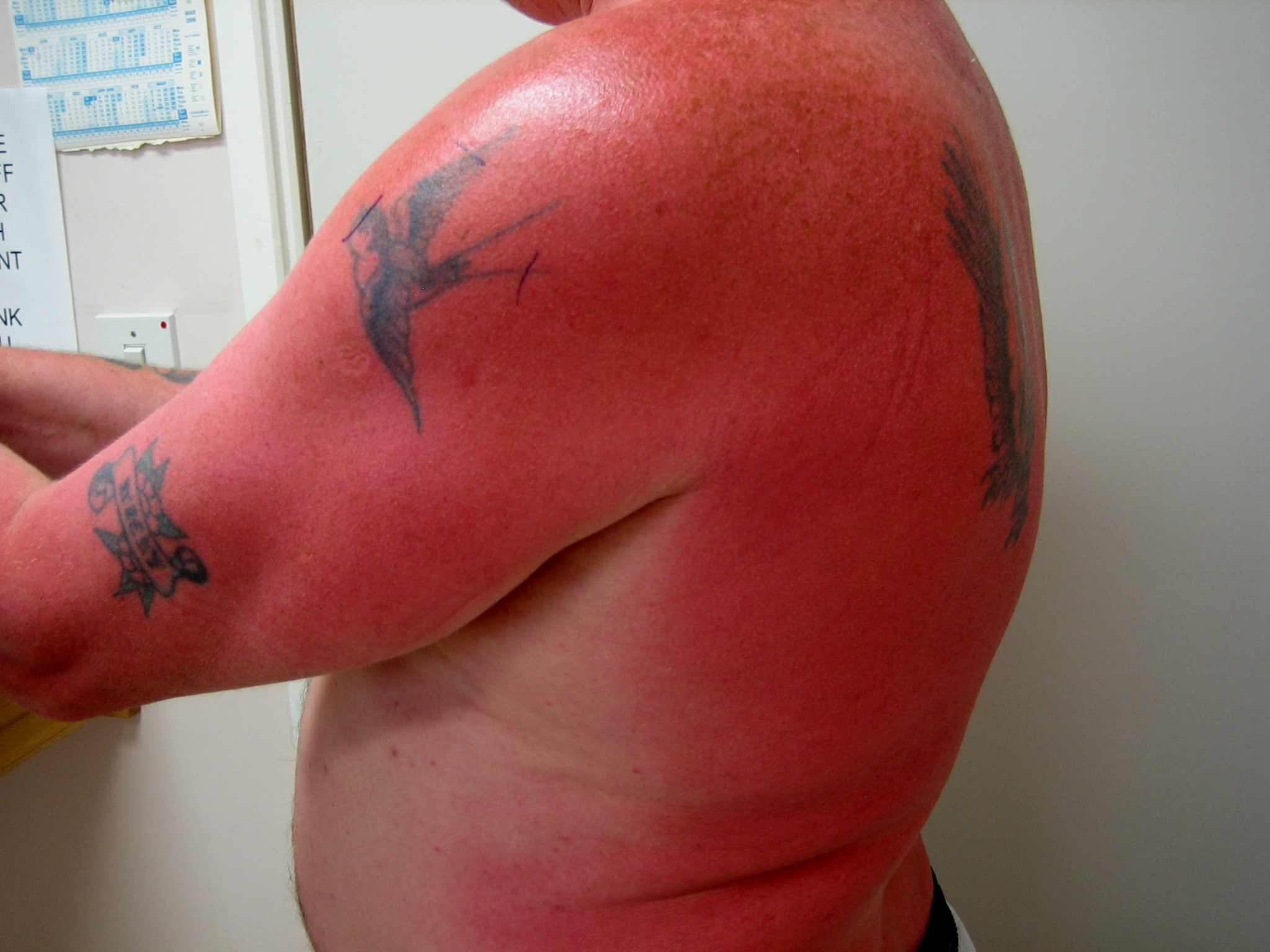 Weird Things!
Spinoglenoid cyst
	- labral tear acts as a one way valve 
	and a cyst forms near the glenoid margin
	- causes pain and weakness and wasting 
	due to compression of suprascapular nerve
 	- needs surgery
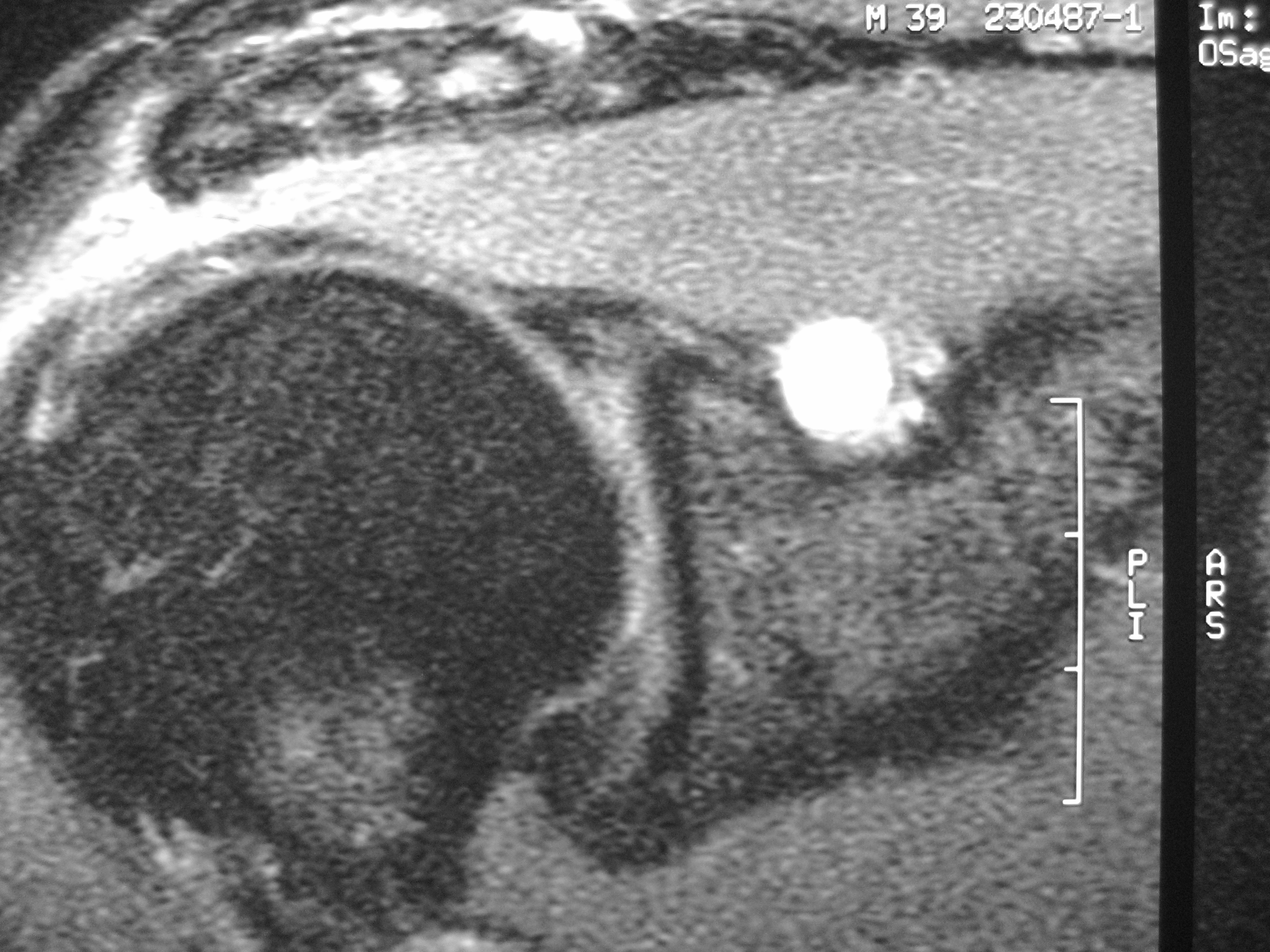 Spinoglenoid Cyst (ganglion)
Weird Things!
Brachial Neuritis
	- temporary (?viral ) interruption of parts of the 
	brachial plexus
	- causes pain and weakness and wasting 
	of various muscles – therefore looks like cuff 
	tear
 	- can causes scapular winging
	- usually resolves after months
Weird Things!
Scapulo-thoracic crepitus
	- Usually needs no treatment
	- if persistent, consider CT to exclude benign 
	bone tumour under scapular
Weird Things!
Scapular Winging
	- usually secondary to joint pathology
	- may have nerve lesion (eg. brachial neuritis)
	- if persistent, consider CT to exclude benign 
	bone tumour under scapular
History Taking in Shoulders
History Taking in Shoulders
Exclude other sources
Establish any definite cause
Establish time frame

Specifics of pain may not be that helpful
History Taking in Shoulders
Exclude other sources – NOT shoulder if
 Cental neck pain
 pain below elbow
 numbness or parasthesia
History Taking in Shoulders
Establish cause
Definite specific significant trauma
OR
Definite overuse
OR
Gradual onset with factors that now aggravate the symptoms
History Taking in Shoulders
Establish time frame
	Long history of gradually increasing 
		symptoms
OR
No problems before this episode
General Management Plan for Shoulder Problems
Most shoulder problems need only symptomatic treatment without a specific diagnosis
General Management Plan for Shoulder Problems
Confirm really is shoulder problem
Exclude ‘worrying diagnoses’
Exclude traumatic causes needing specific diagnoses and  urgent treatment
Exclude frozen shoulder
General Management Plan for Shoulder Problems
Then
Treat symptomatically for 3 months
Further investigations and referral if has 
	not resolved
General Management Plan for Shoulder Problems
Confirm really is shoulder problem
History – no central neck pain,
	 parasthesia, pain below elbow
Look for tenderness in shoulder and
	pain on movement – reproduces
	symptoms
General Management Plan for Shoulder Problems
Exclude ‘worrying diagnoses’
Septic arthritis
Tumour
	- unremitting pain
	- x-ray
General Management Plan for Shoulder Problems
Exclude traumatic causes needing specific diagnoses and  urgent treatment
	- dislocations especially posterior
	- fractures – x-ray
	- acute cuff tears esp. with dislocations
General Management Plan for Shoulder Problems
Exclude frozen shoulder
	- look for loss of passive movement
General Management Plan for Shoulder Problems
Symptomatic treatment
	activity modification (may need rest)
	Paracetamol, NSAID
	Subacromial bursa injection
General Management Plan for Shoulder Problems
Refer if no improvement after 3 months
Needs
	plain x-rays
	MRA very useful
	Ultrasound definitely second best!
General Management Plan for Shoulder Problems
Does everyone need an x-ray?
	Very helpful but probably often not
		needed in early stages 
	Clinical decision in each case